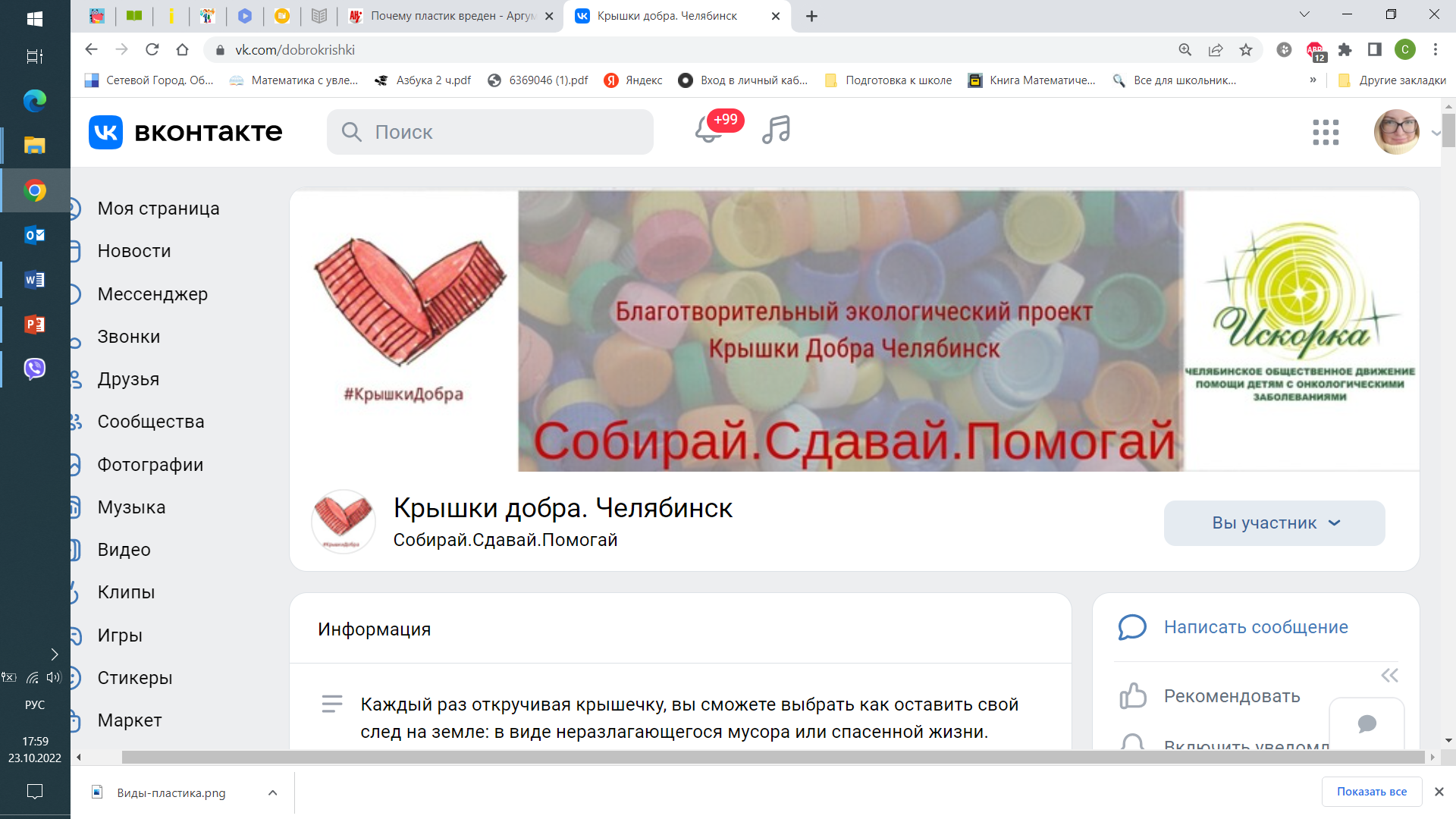 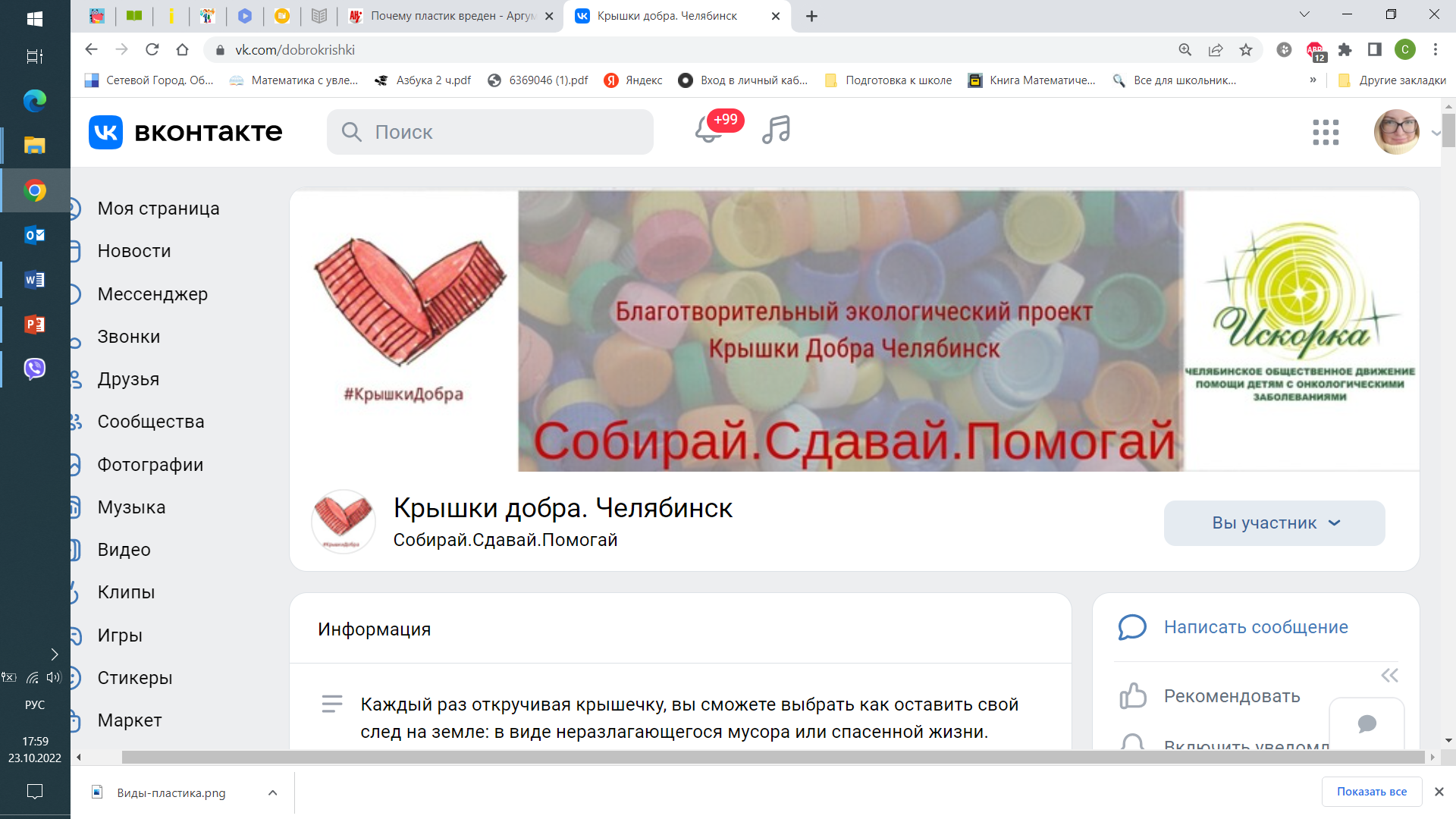 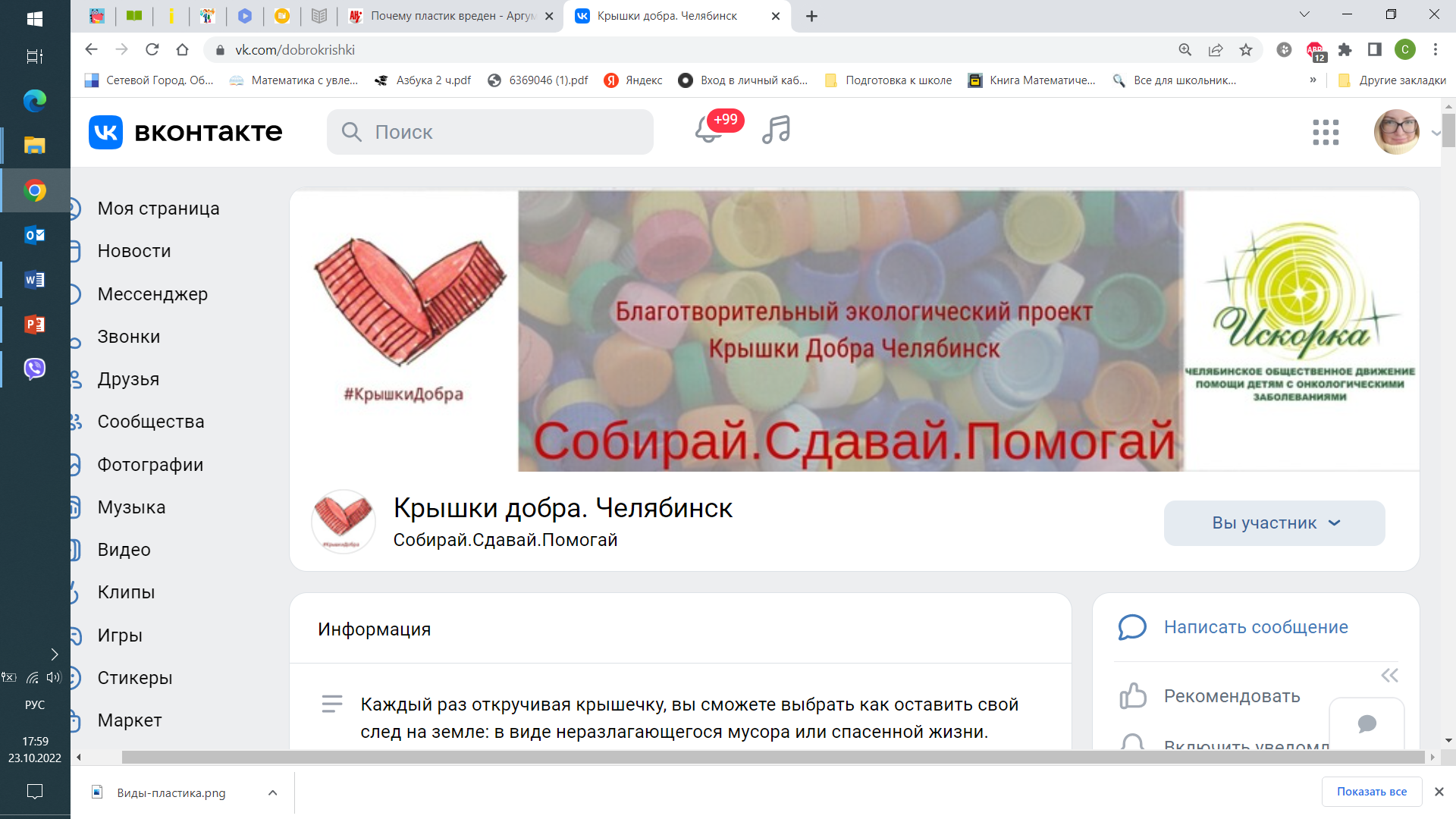 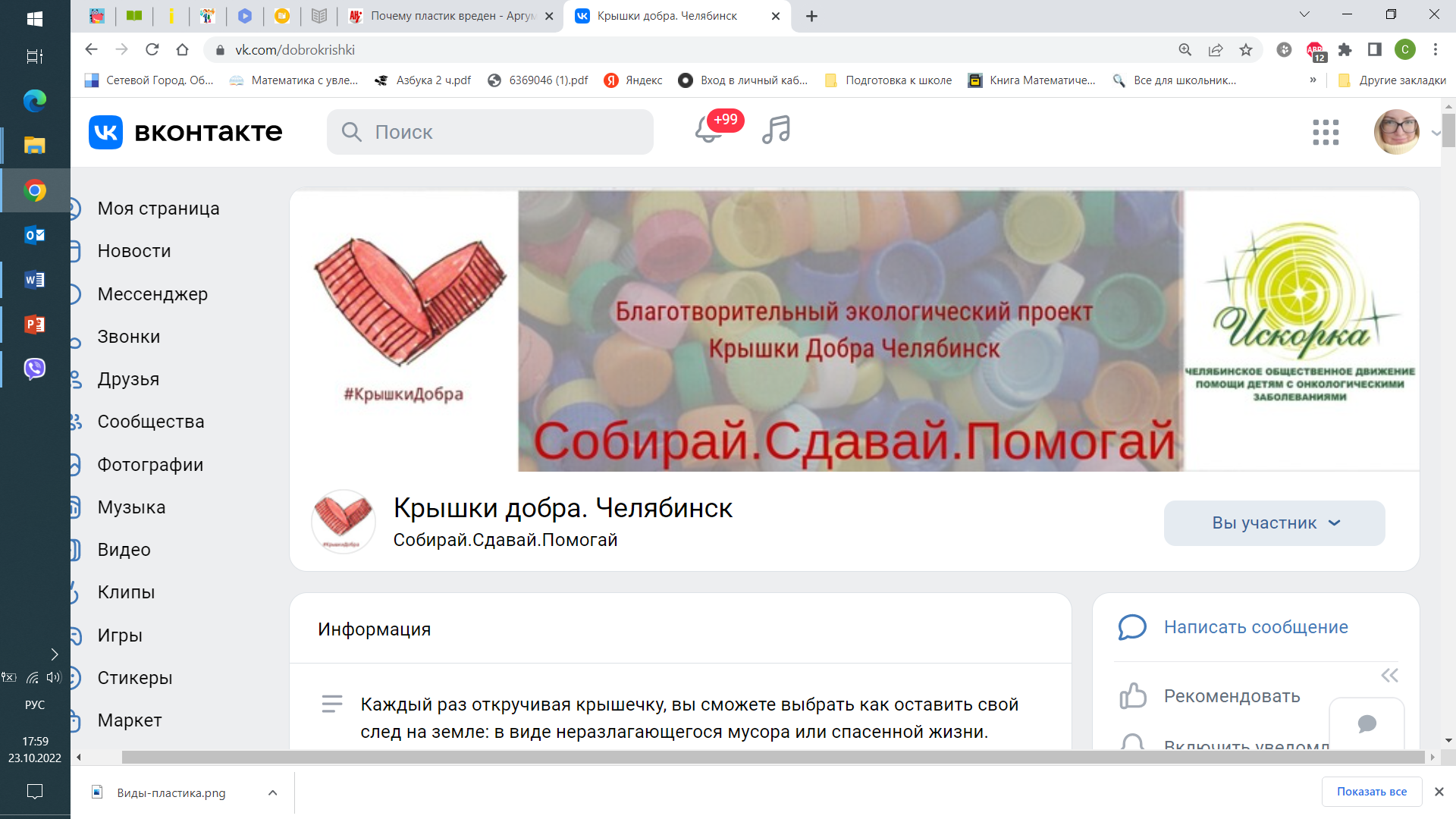 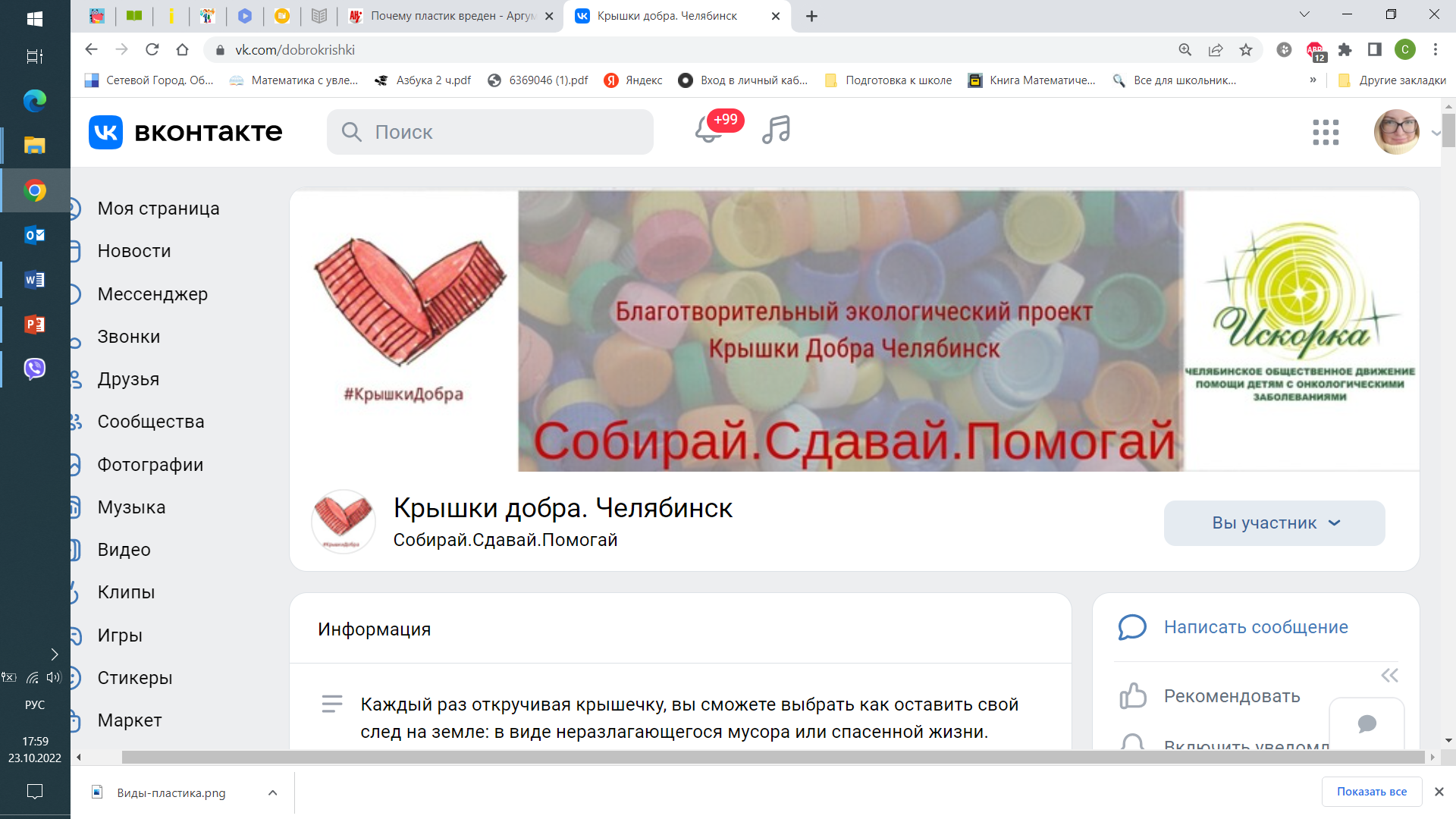 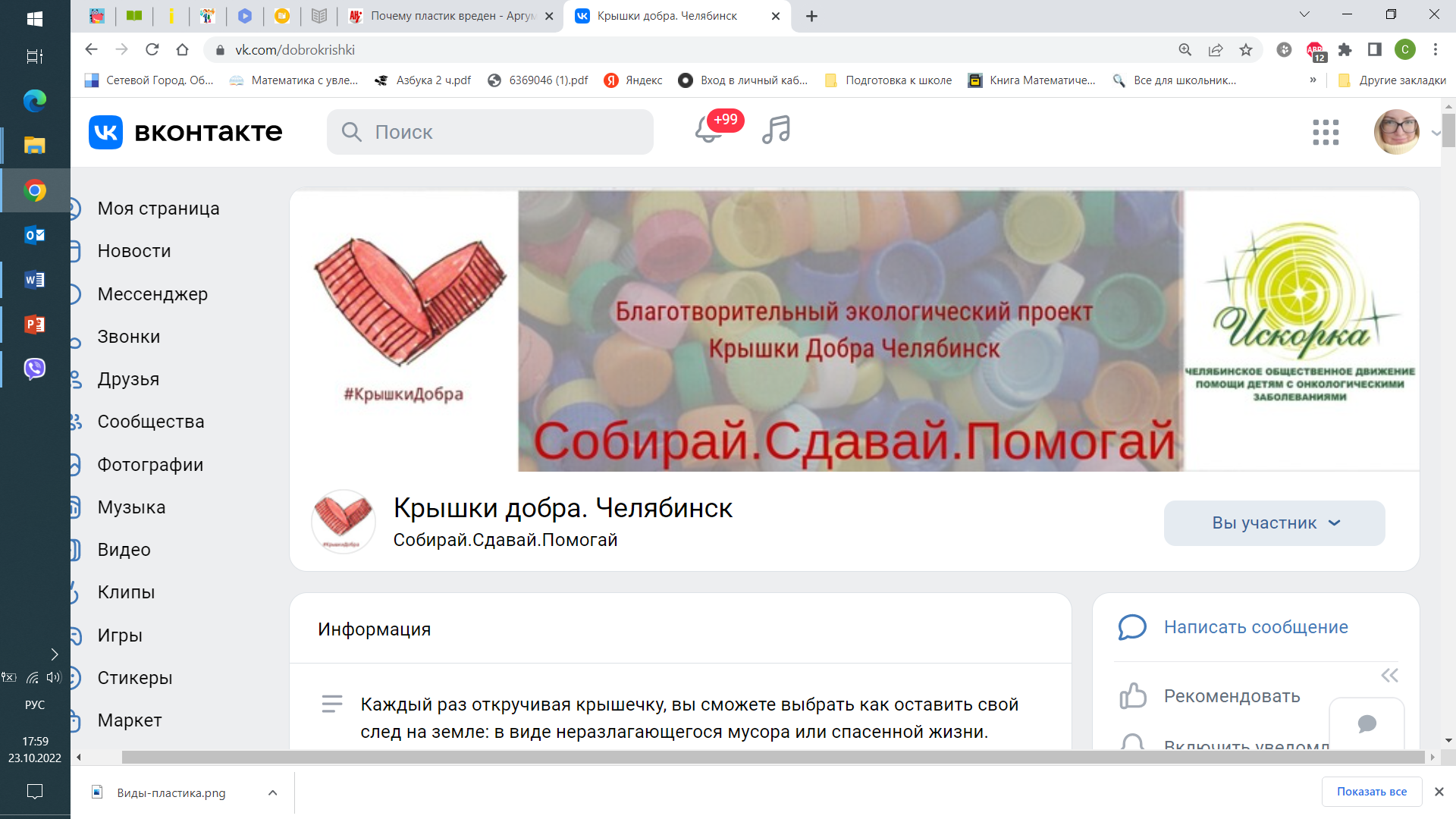 «Крышки добра»
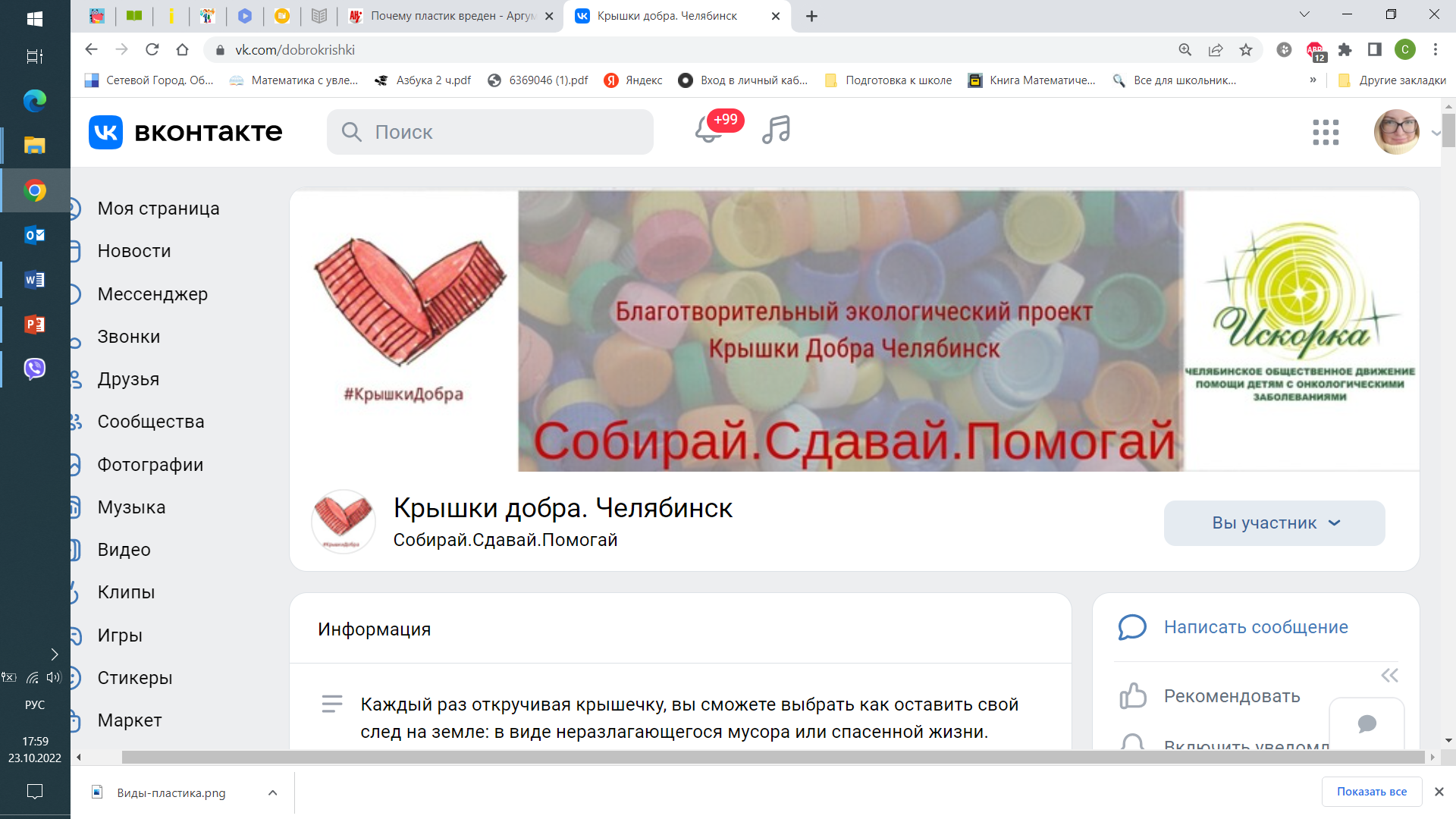 Комплекс внеклассных мероприятий по экологии
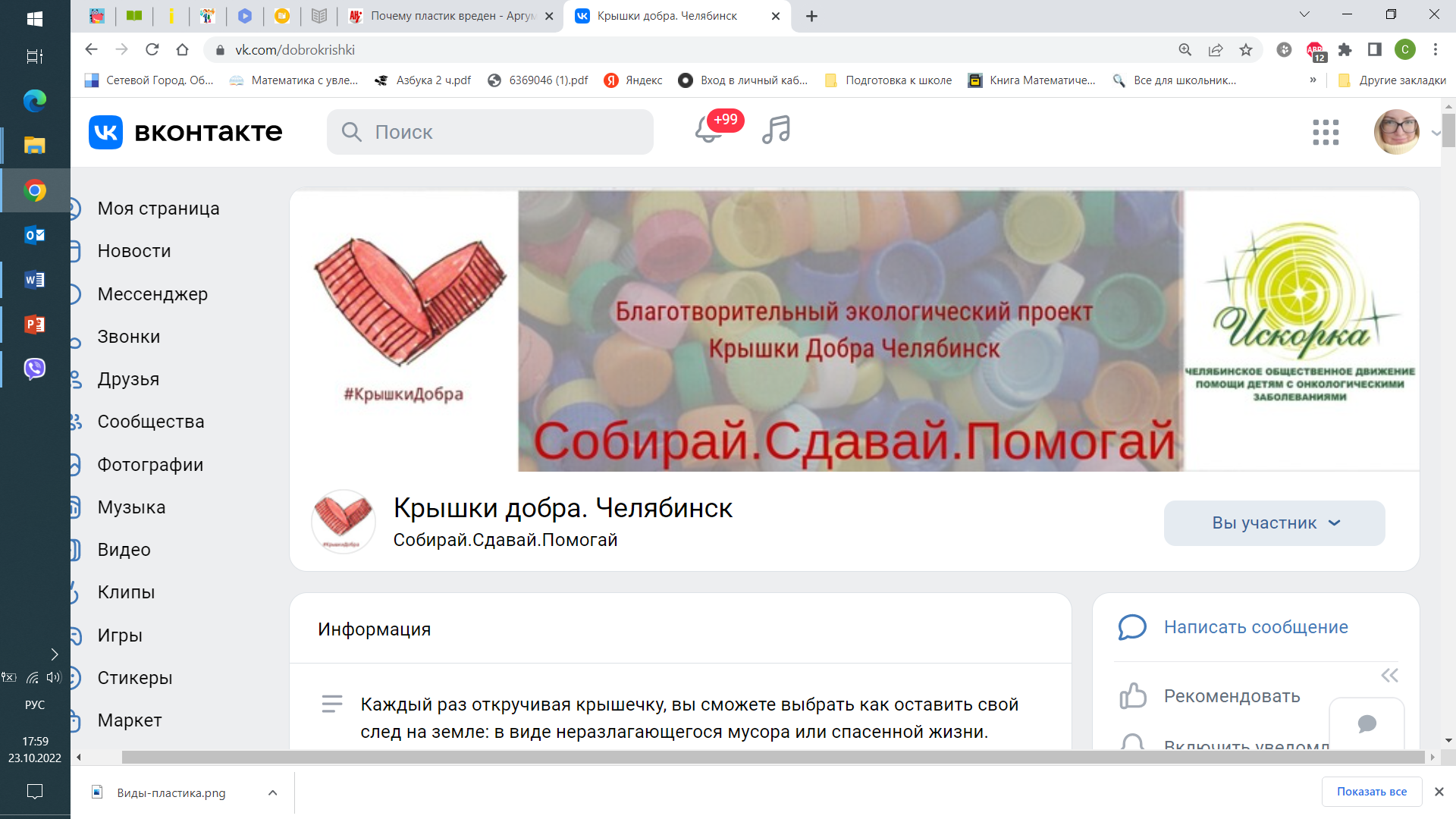 Салова Светлана Викторовна,
учитель начальных классов
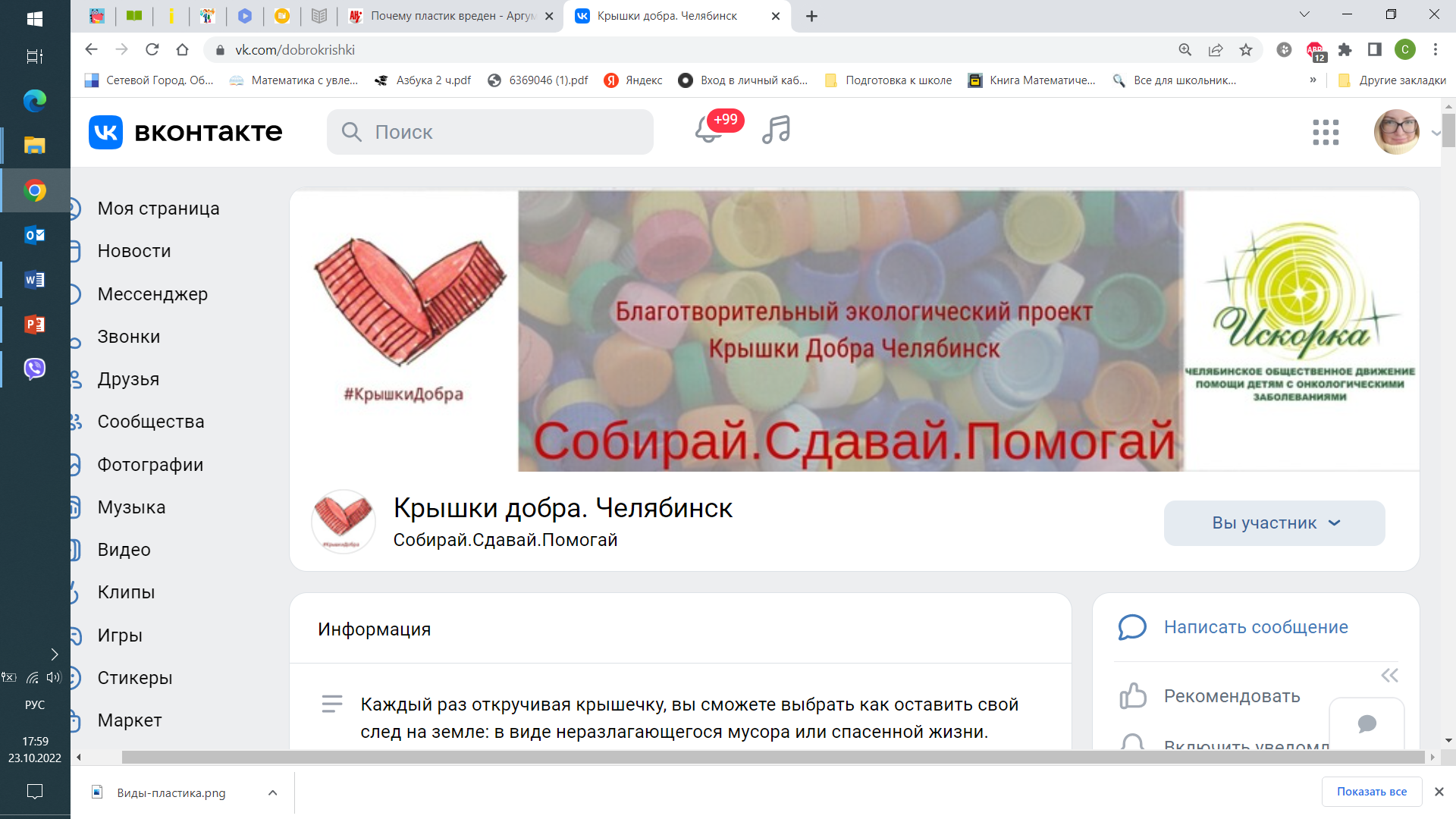 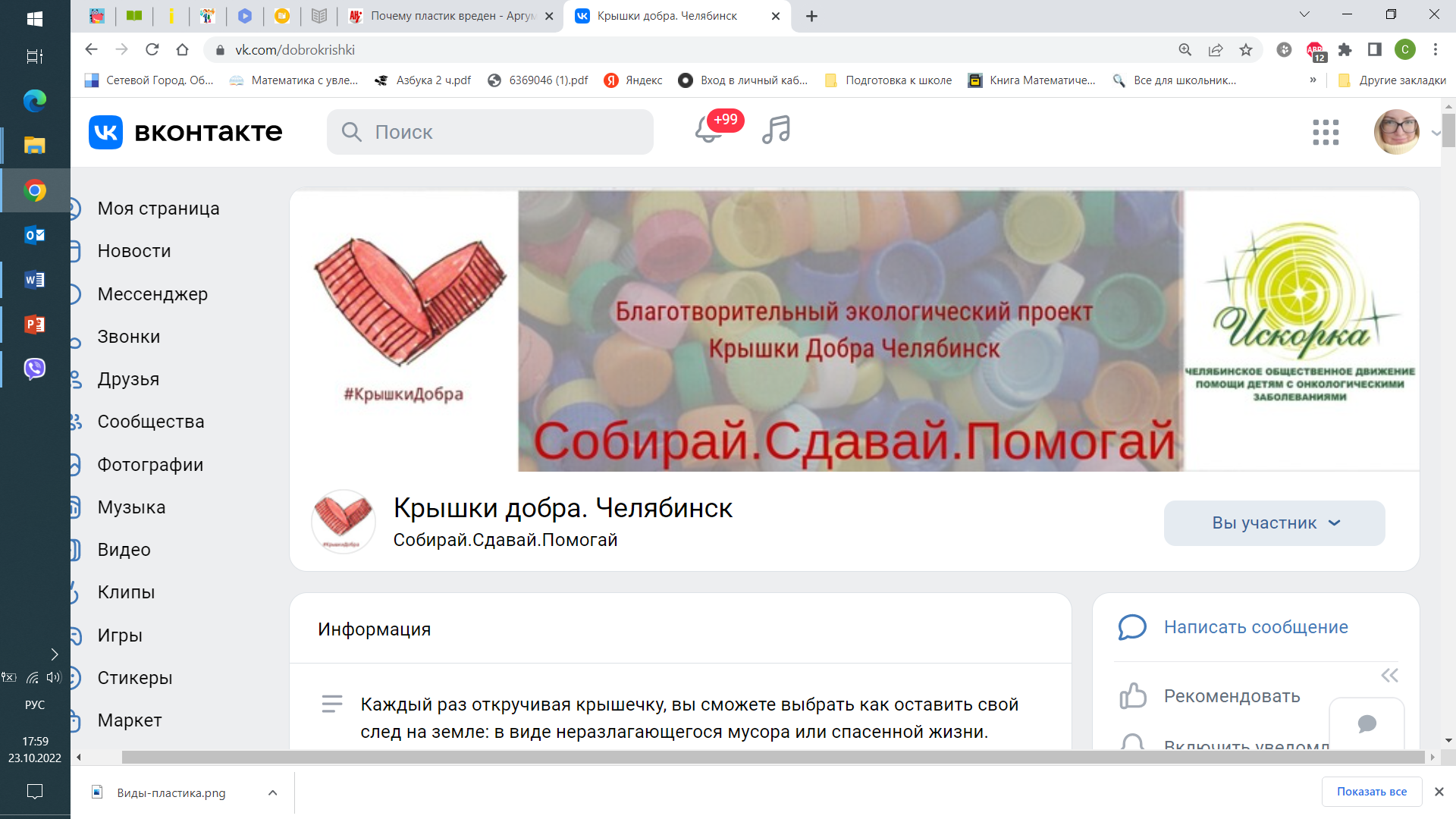 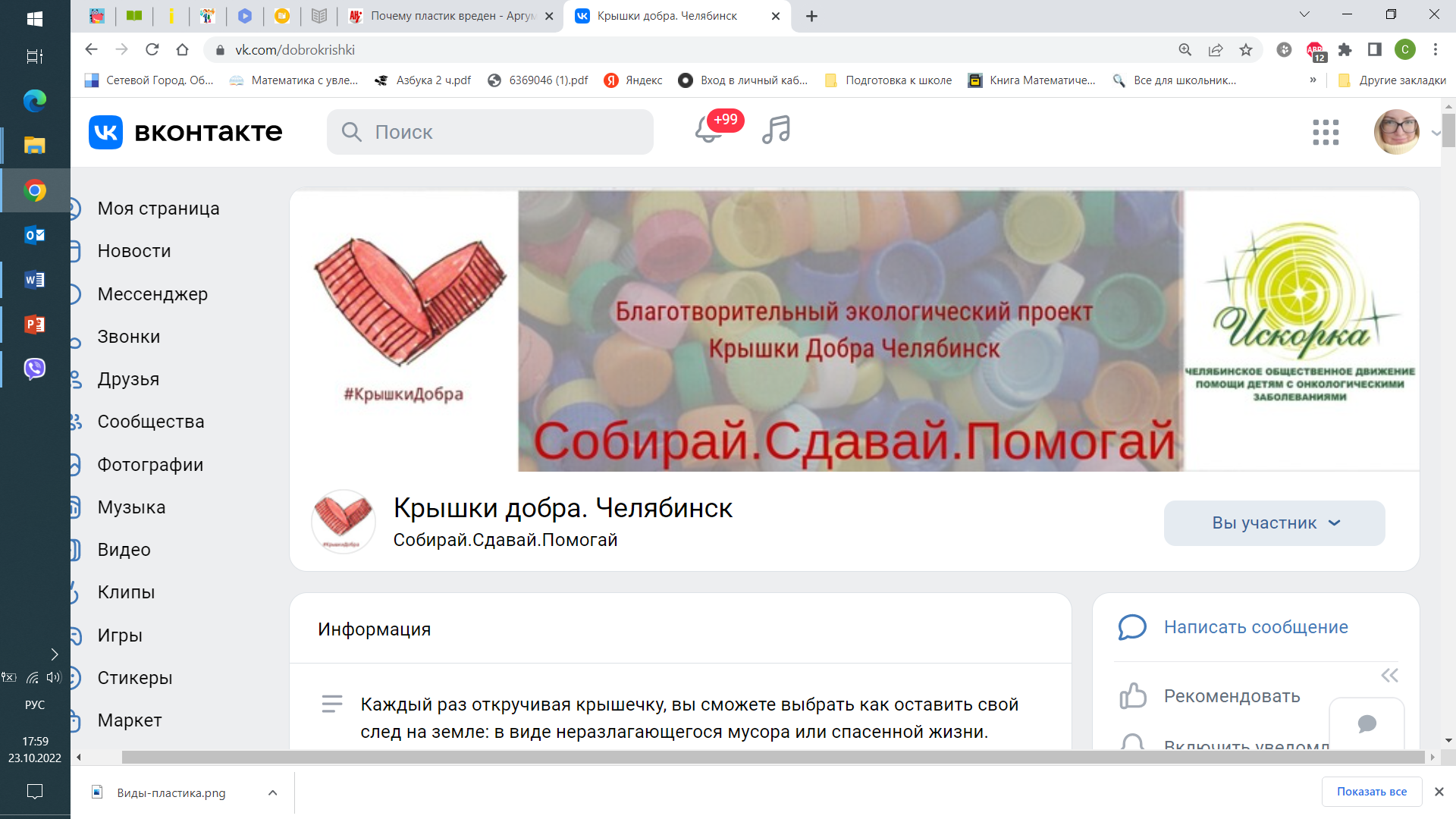 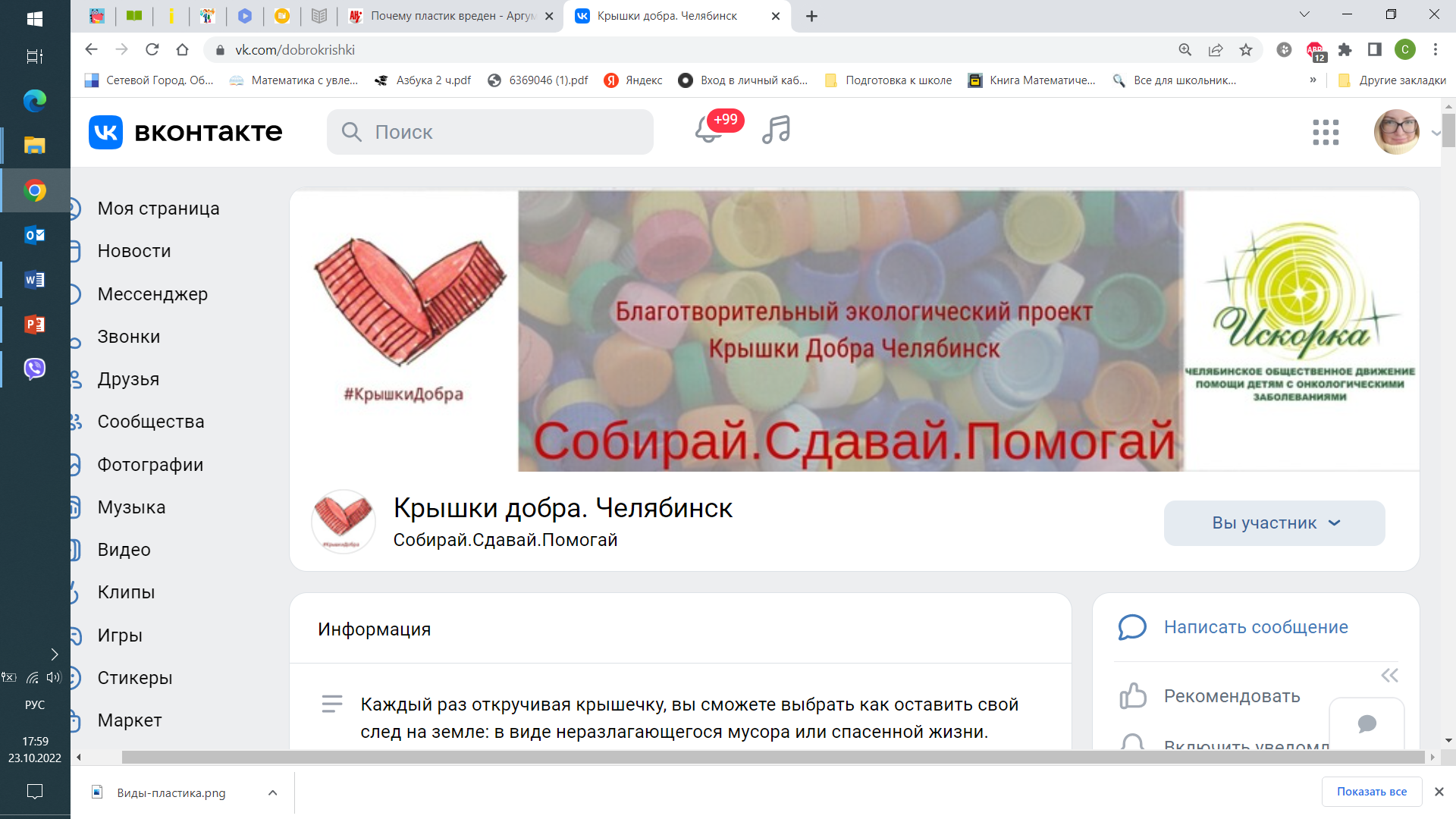 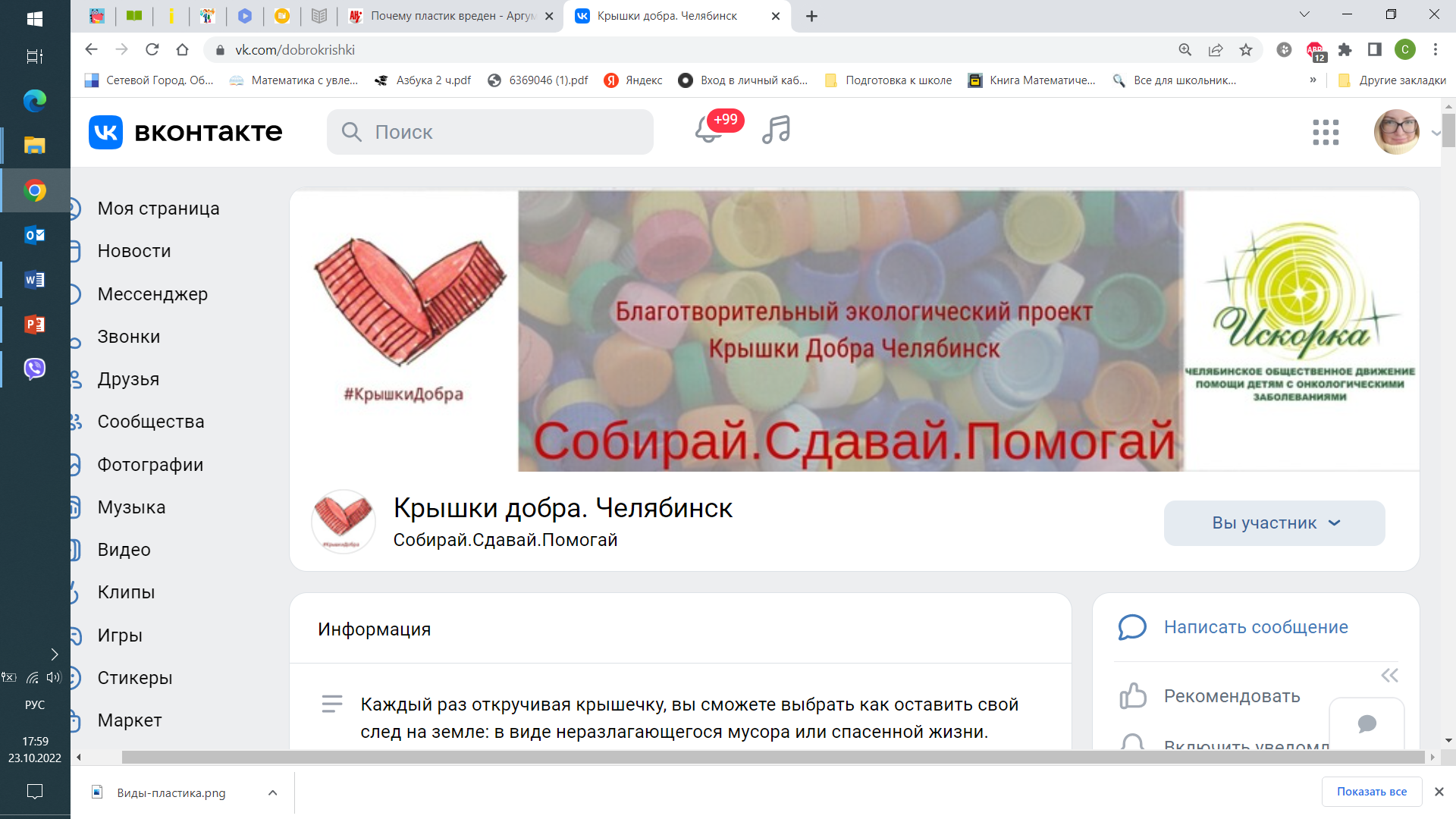 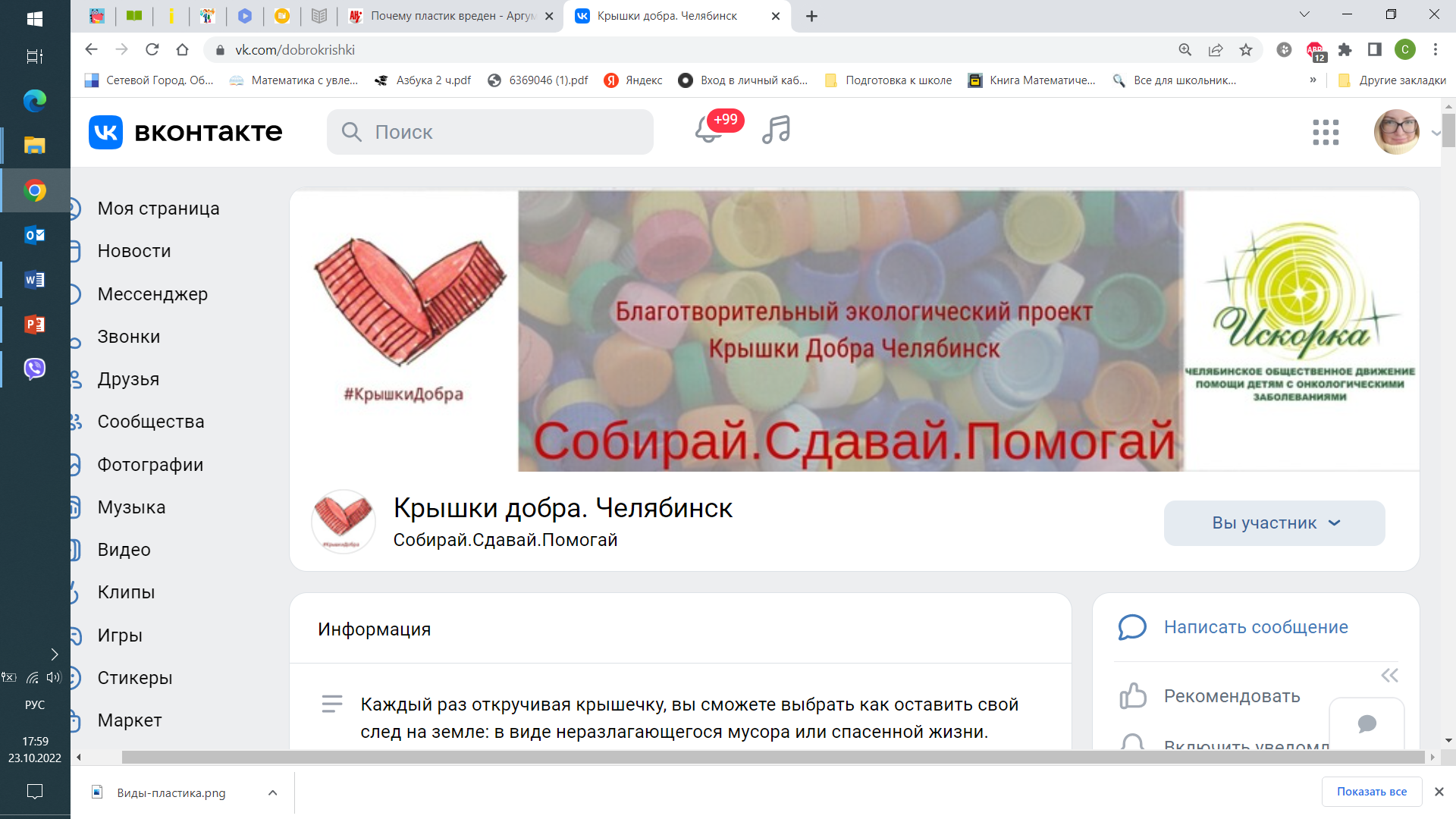 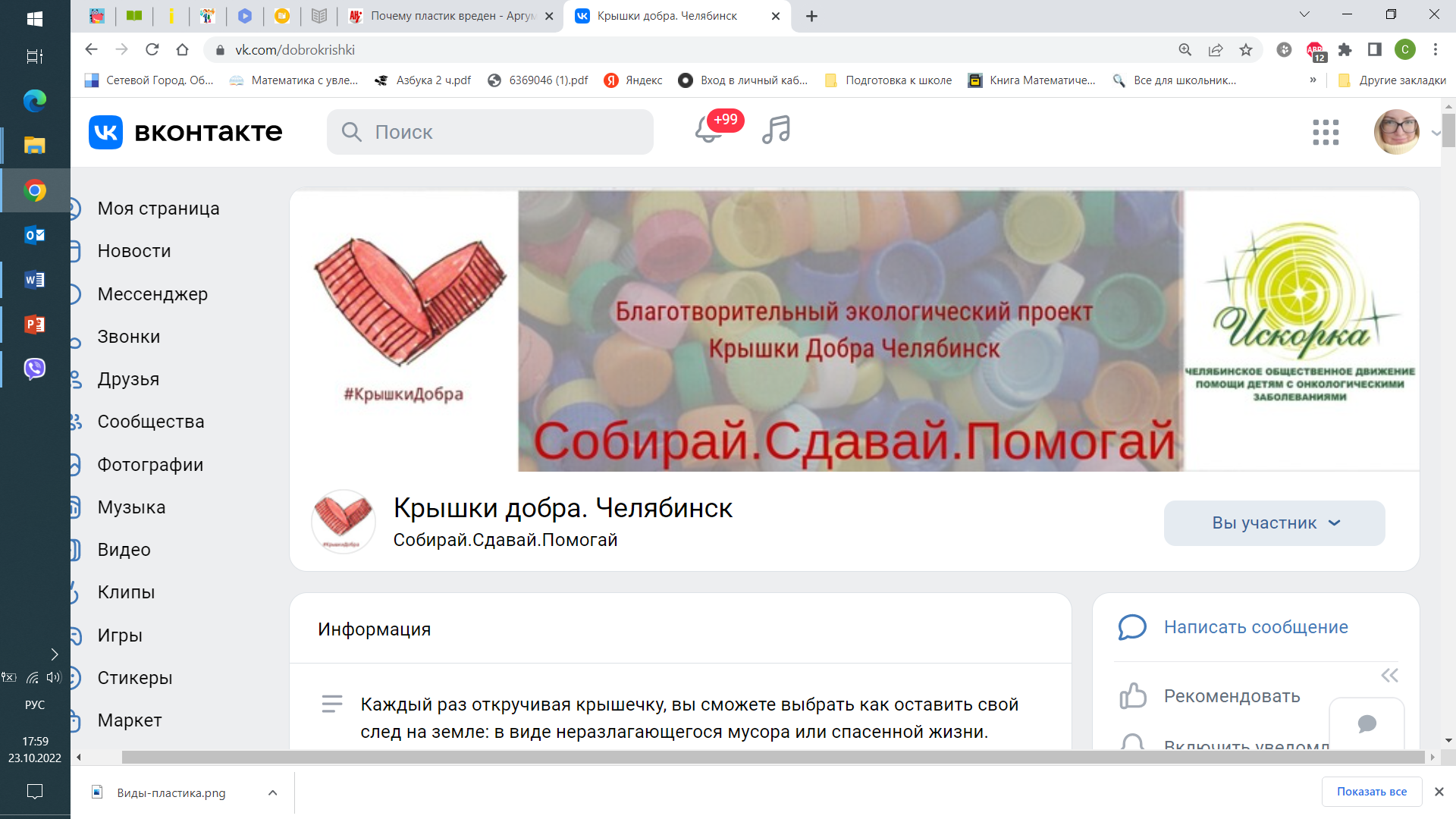 Что такое вторсырьё?
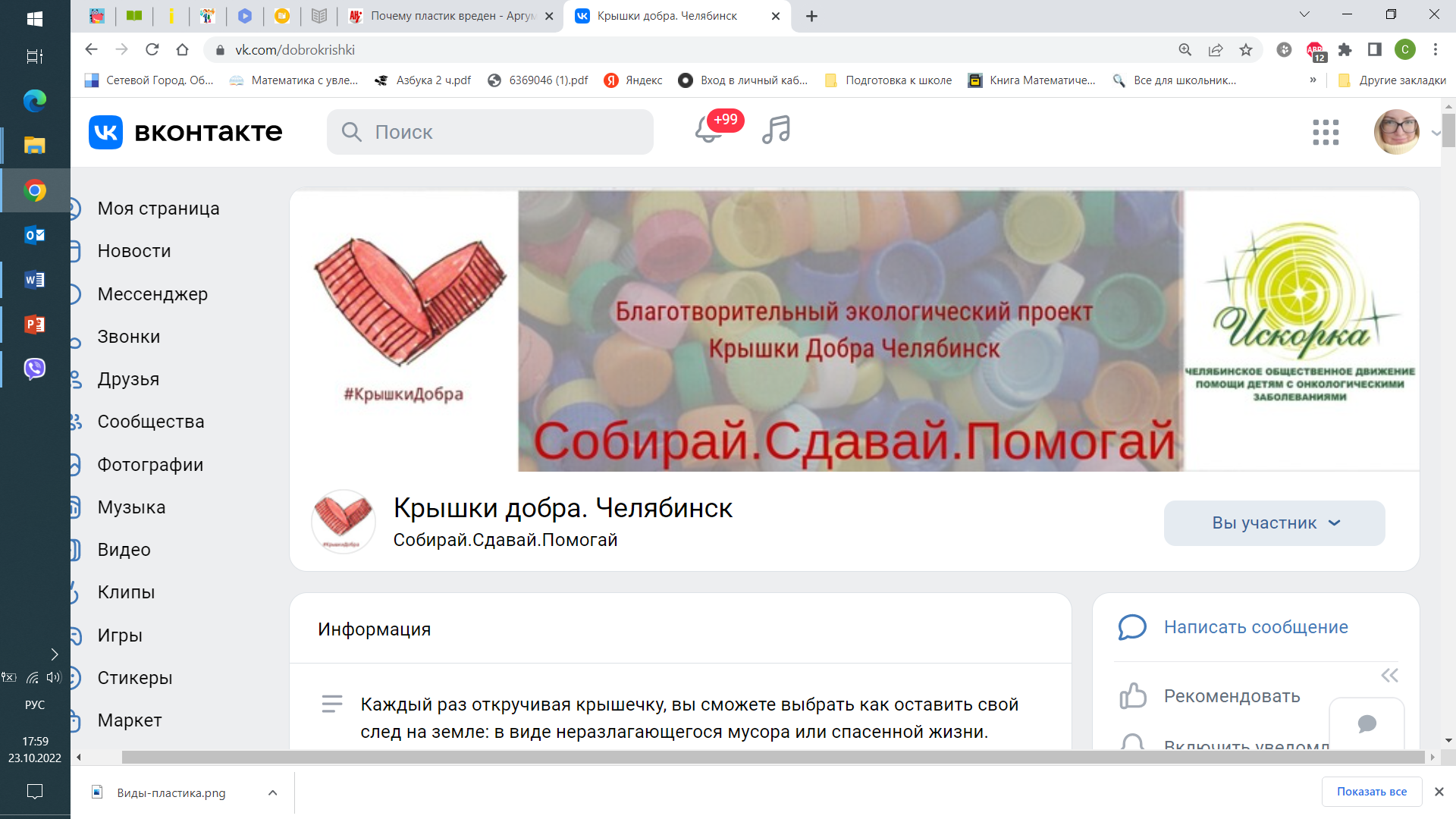 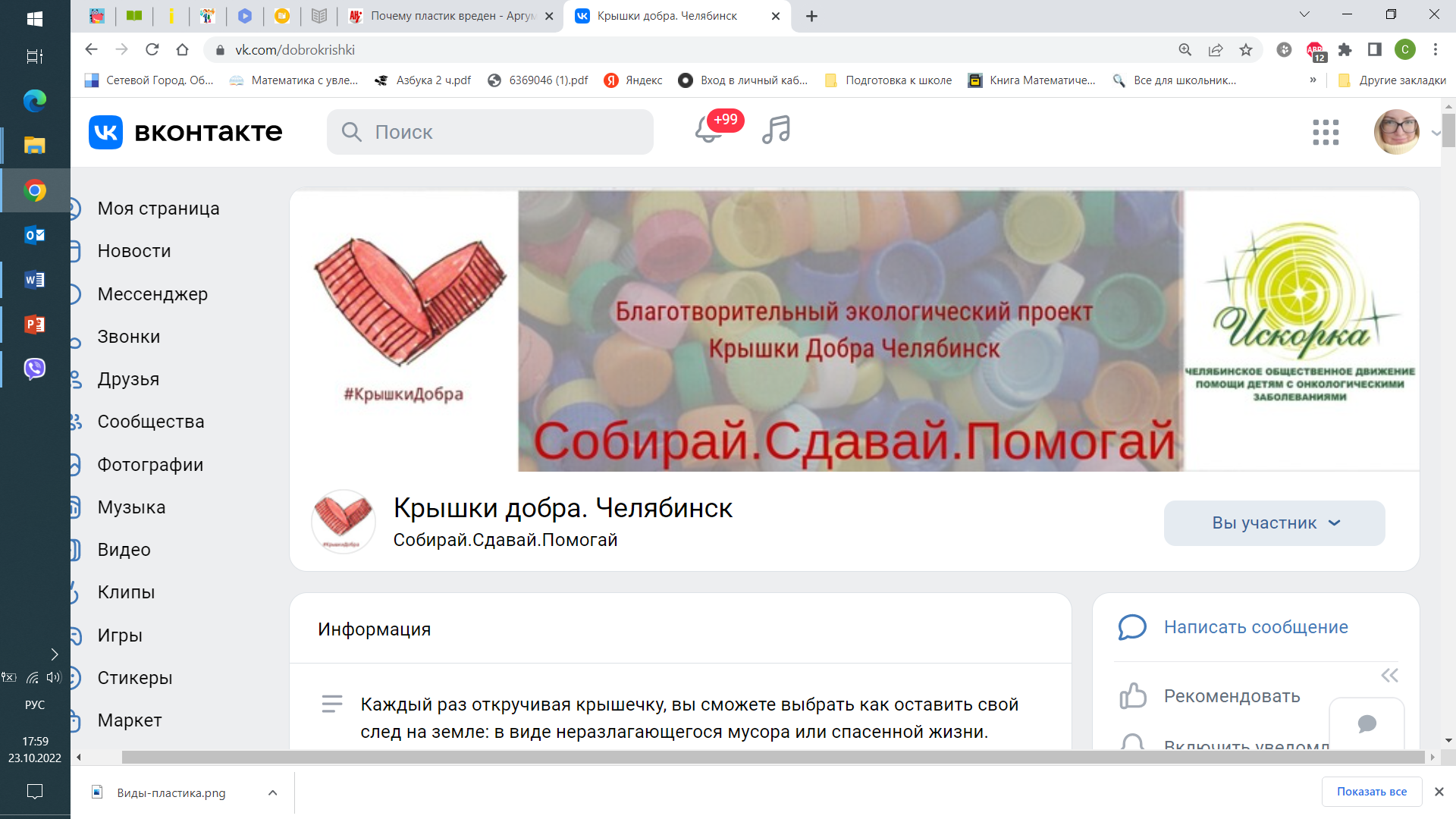 Вторсырье – или вторичное сырьё – это отходы производства или потребления, которые можно еще раз использовать после переработки.
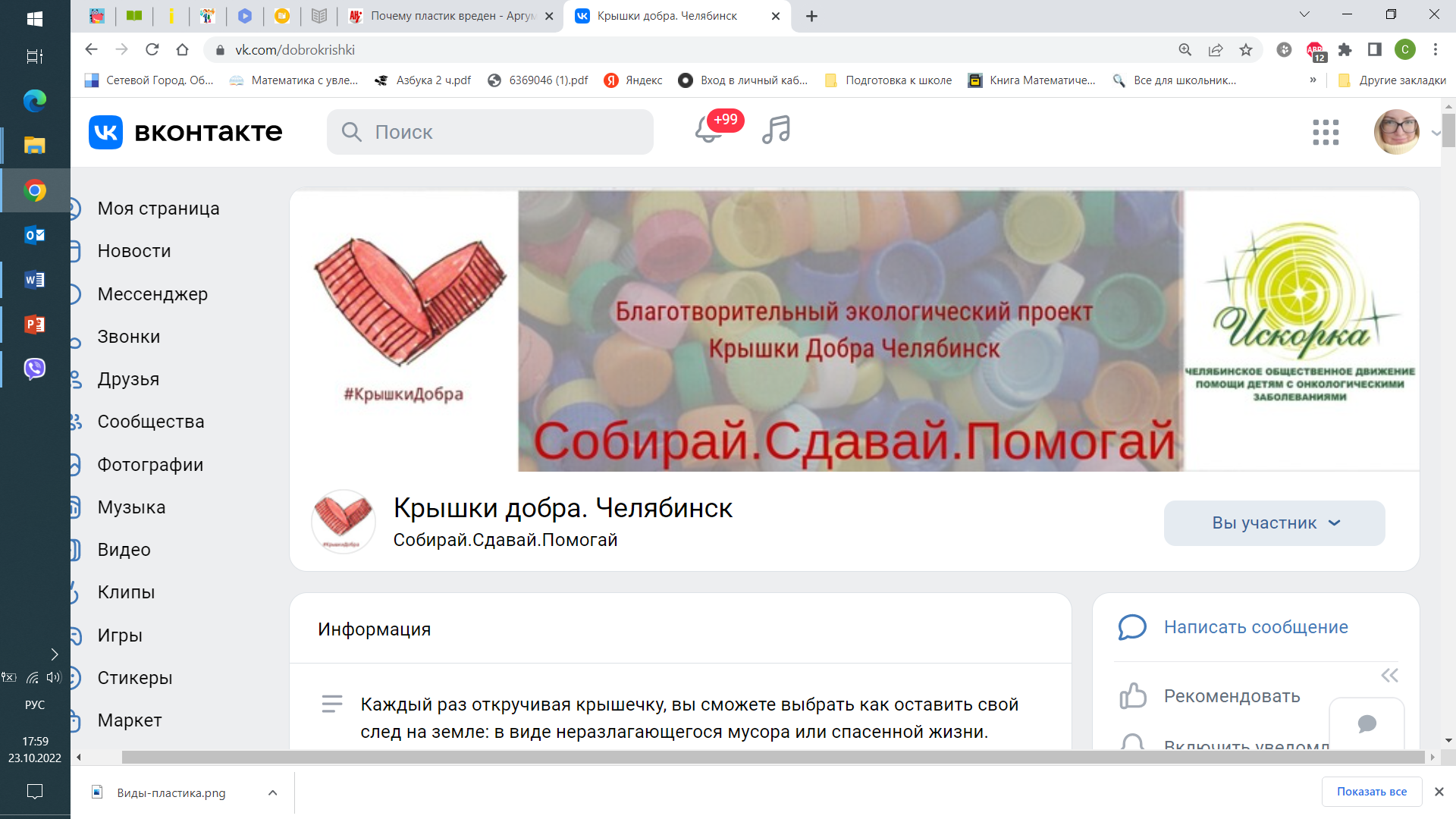 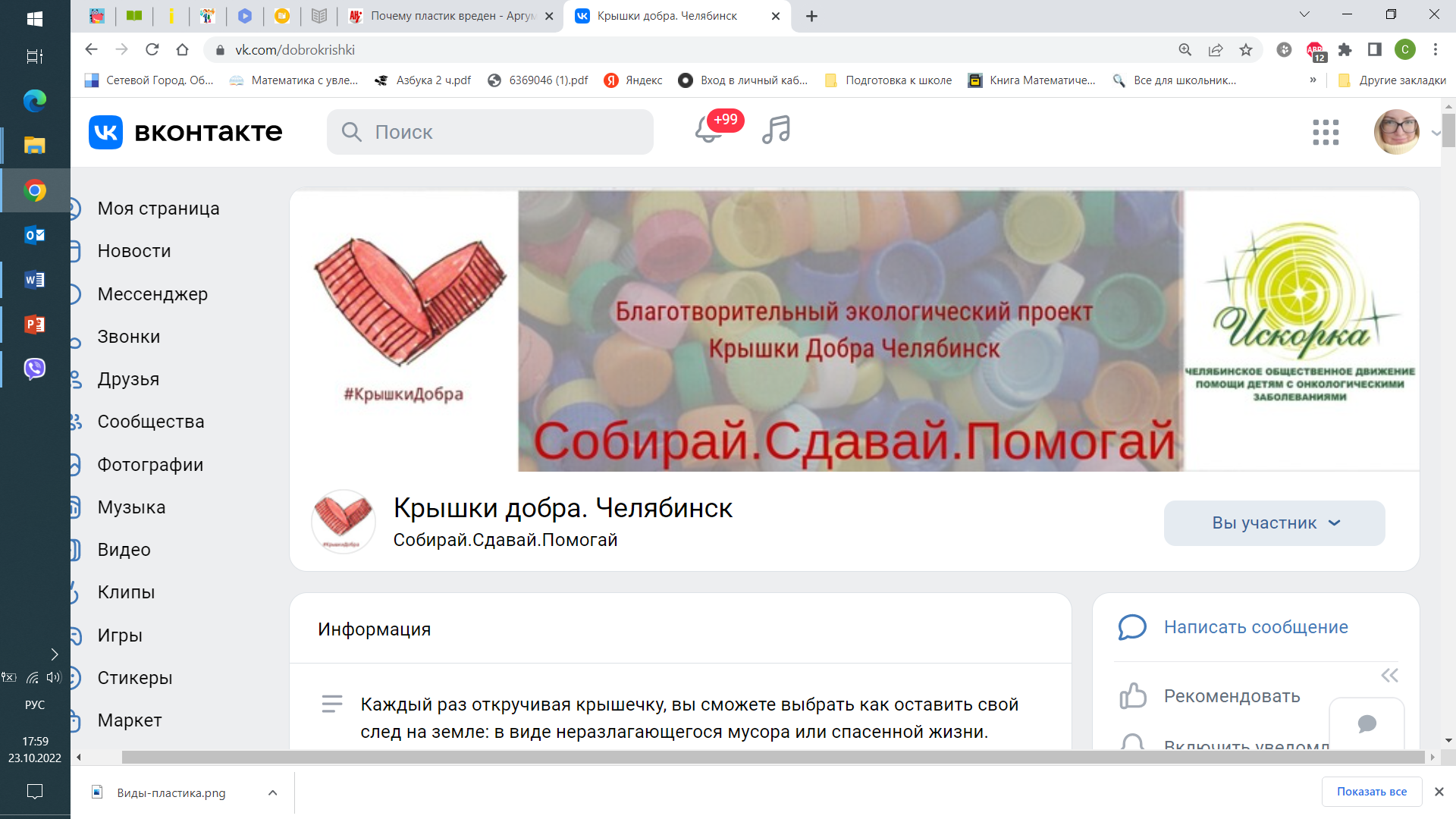 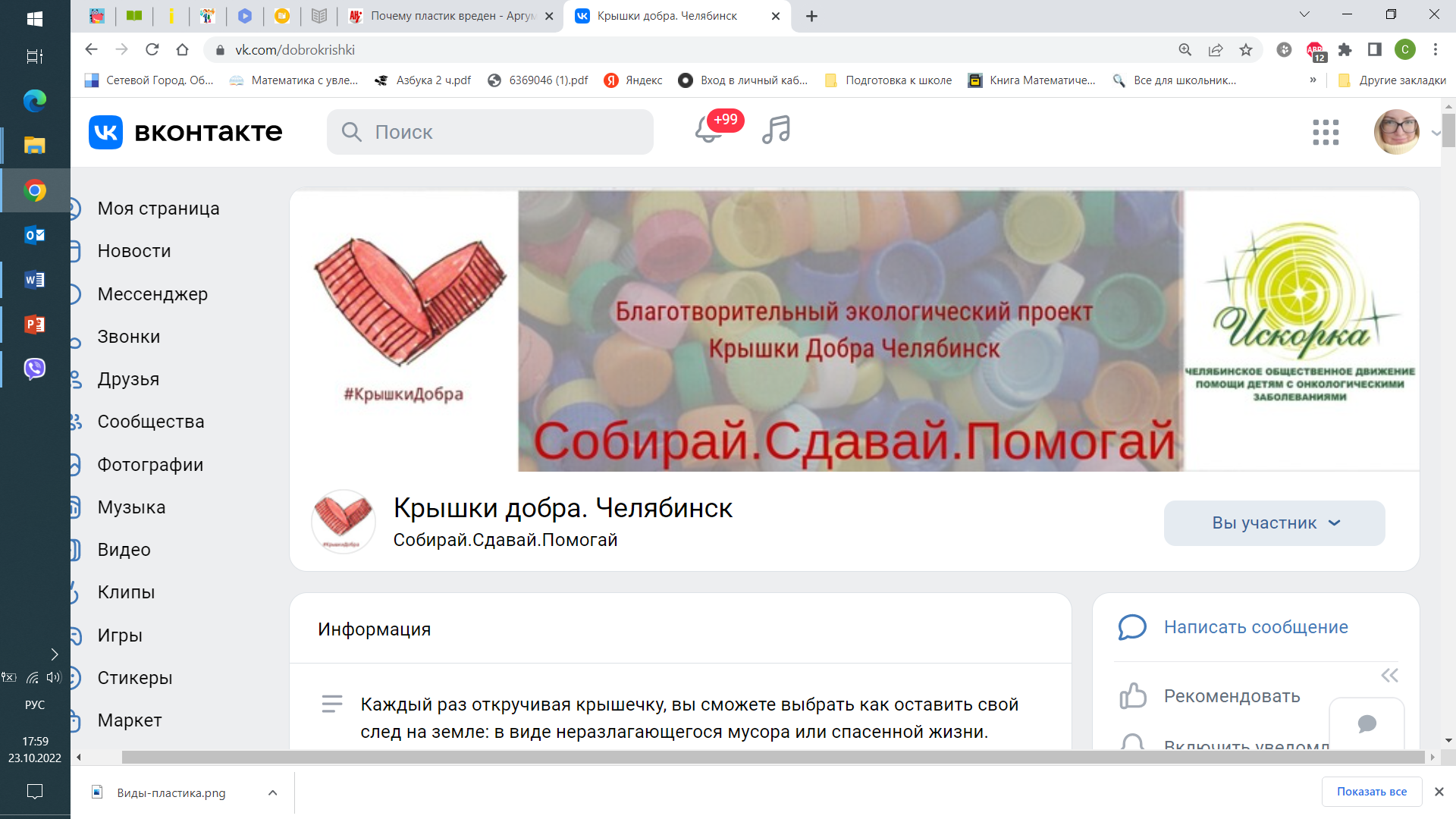 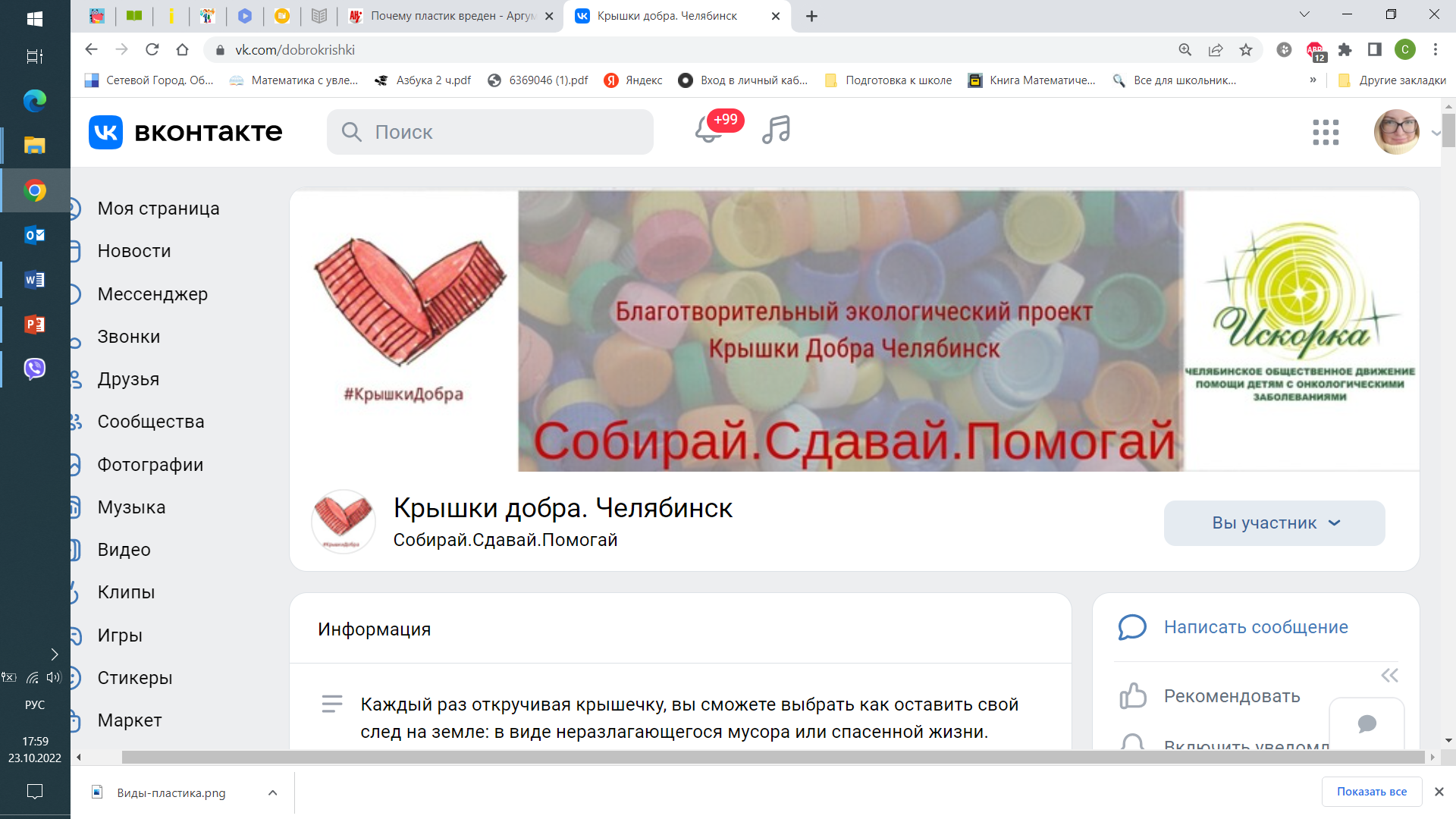 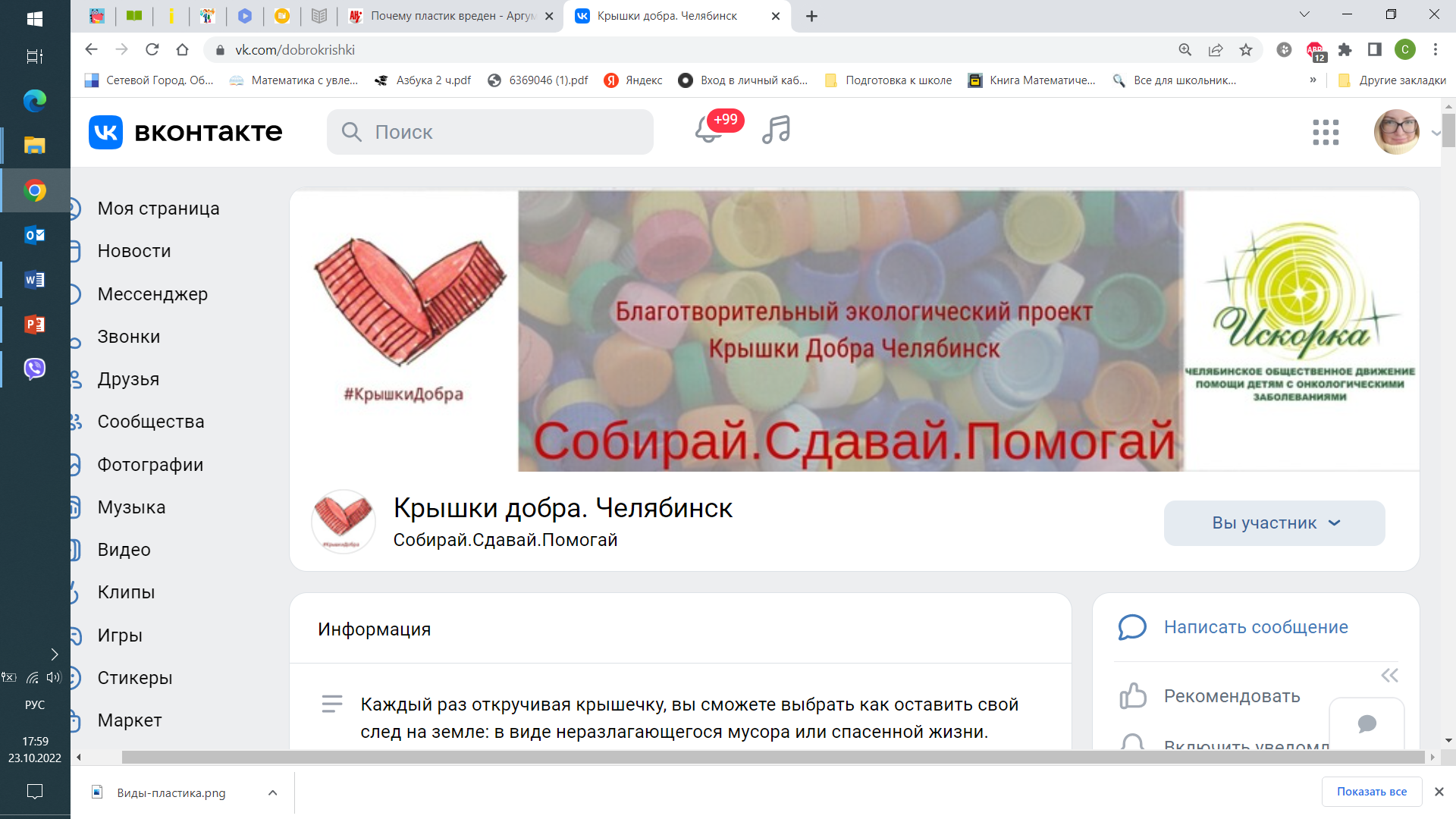 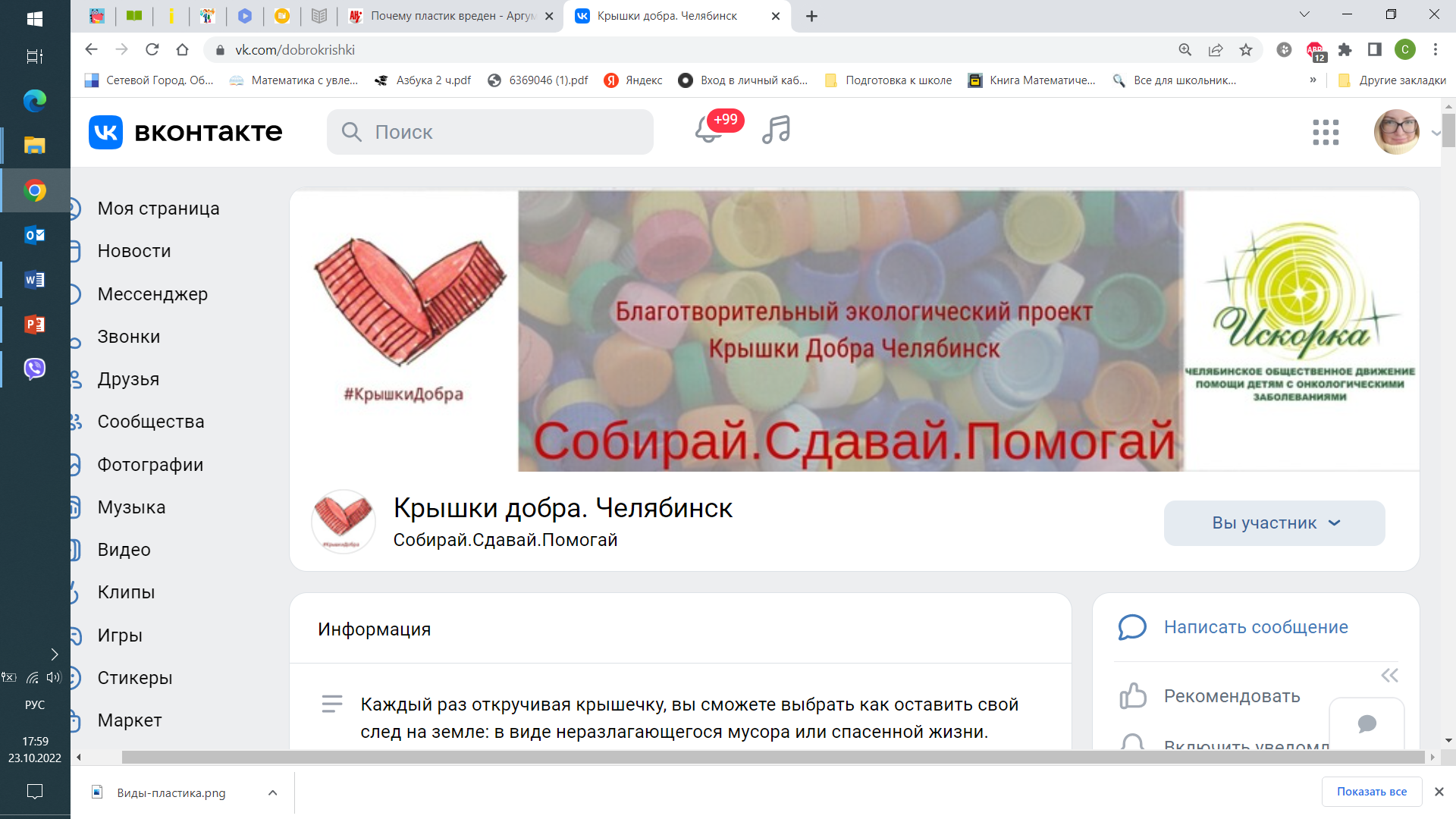 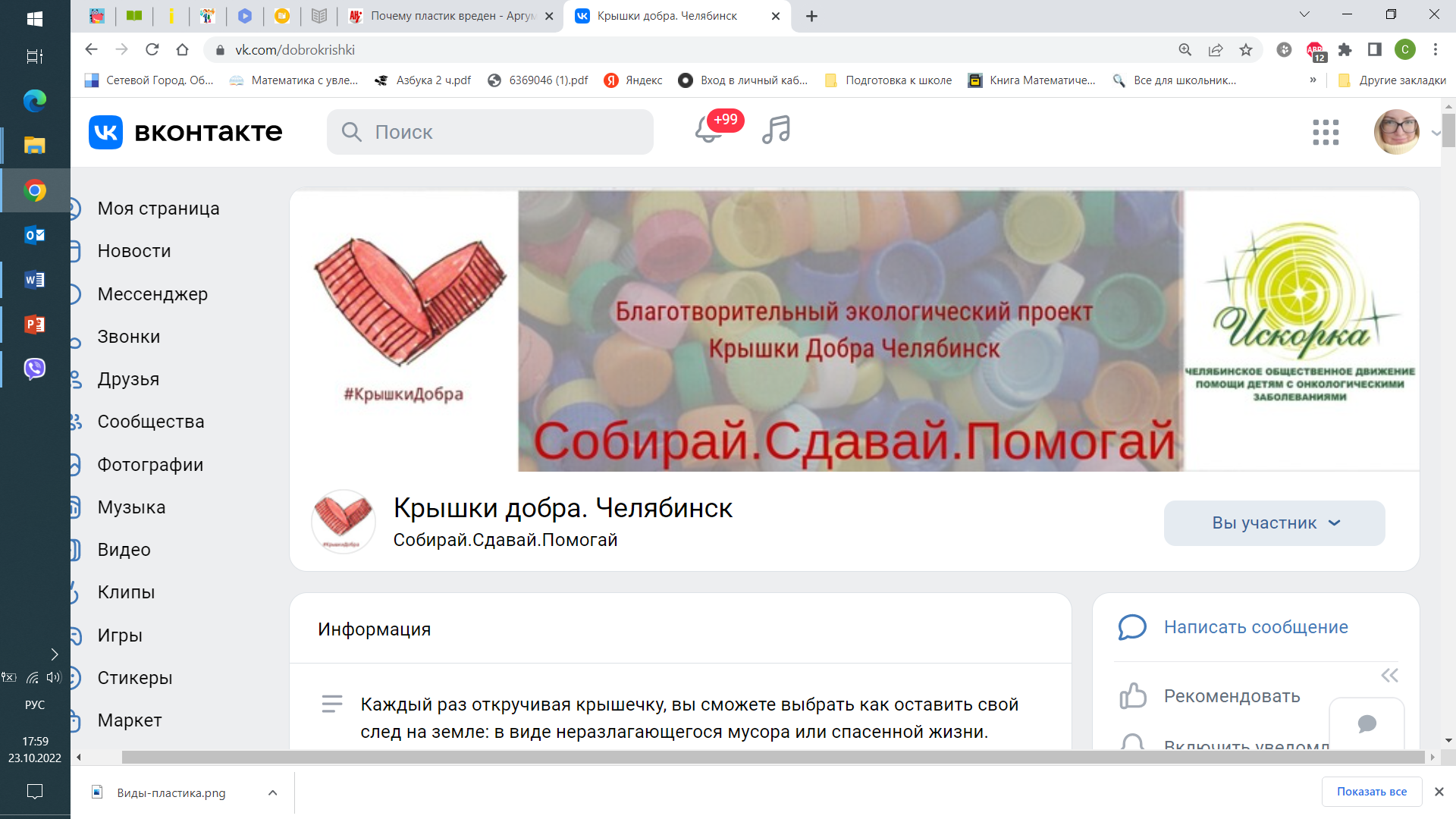 Листок-Аналитик
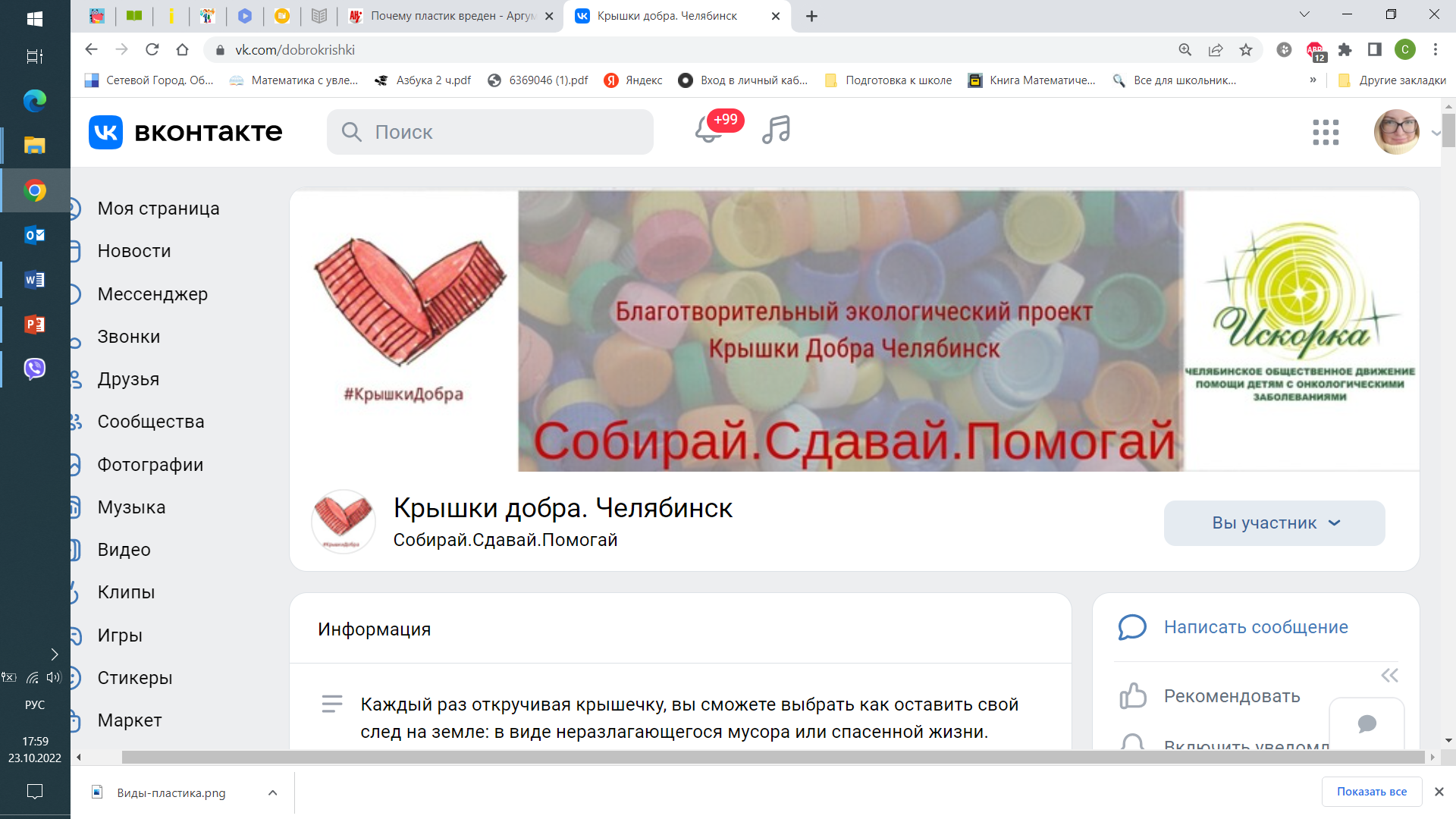 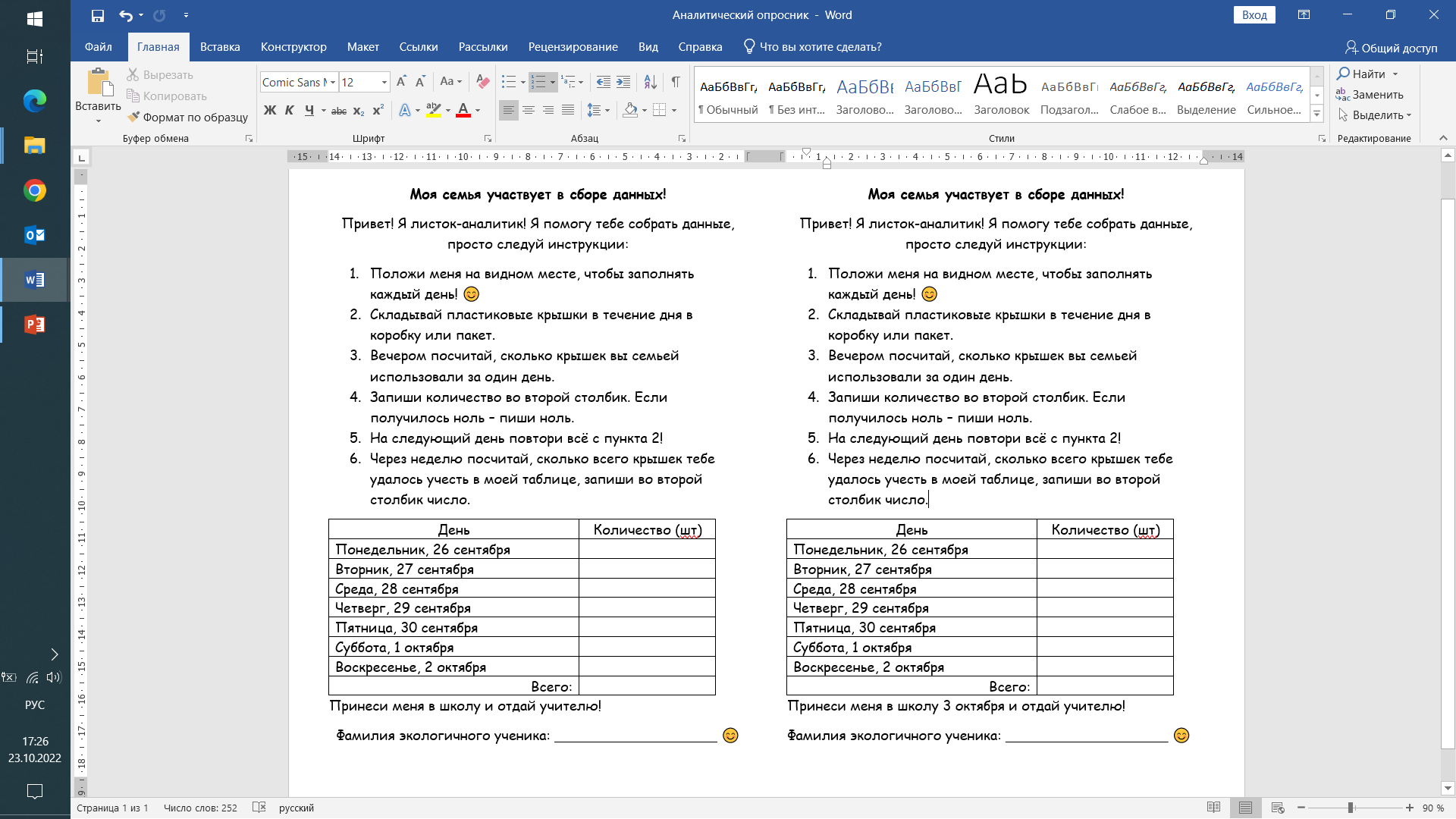 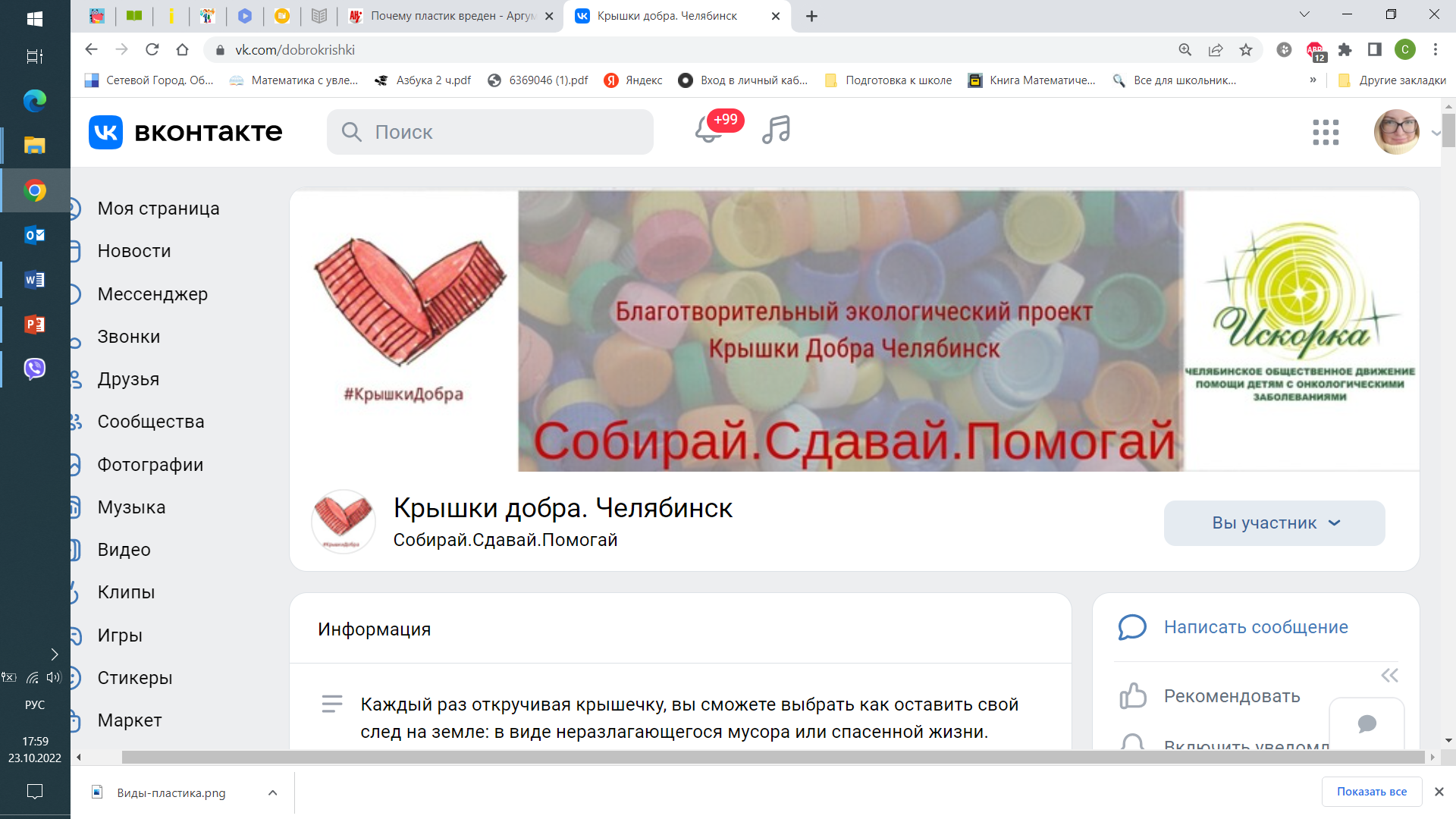 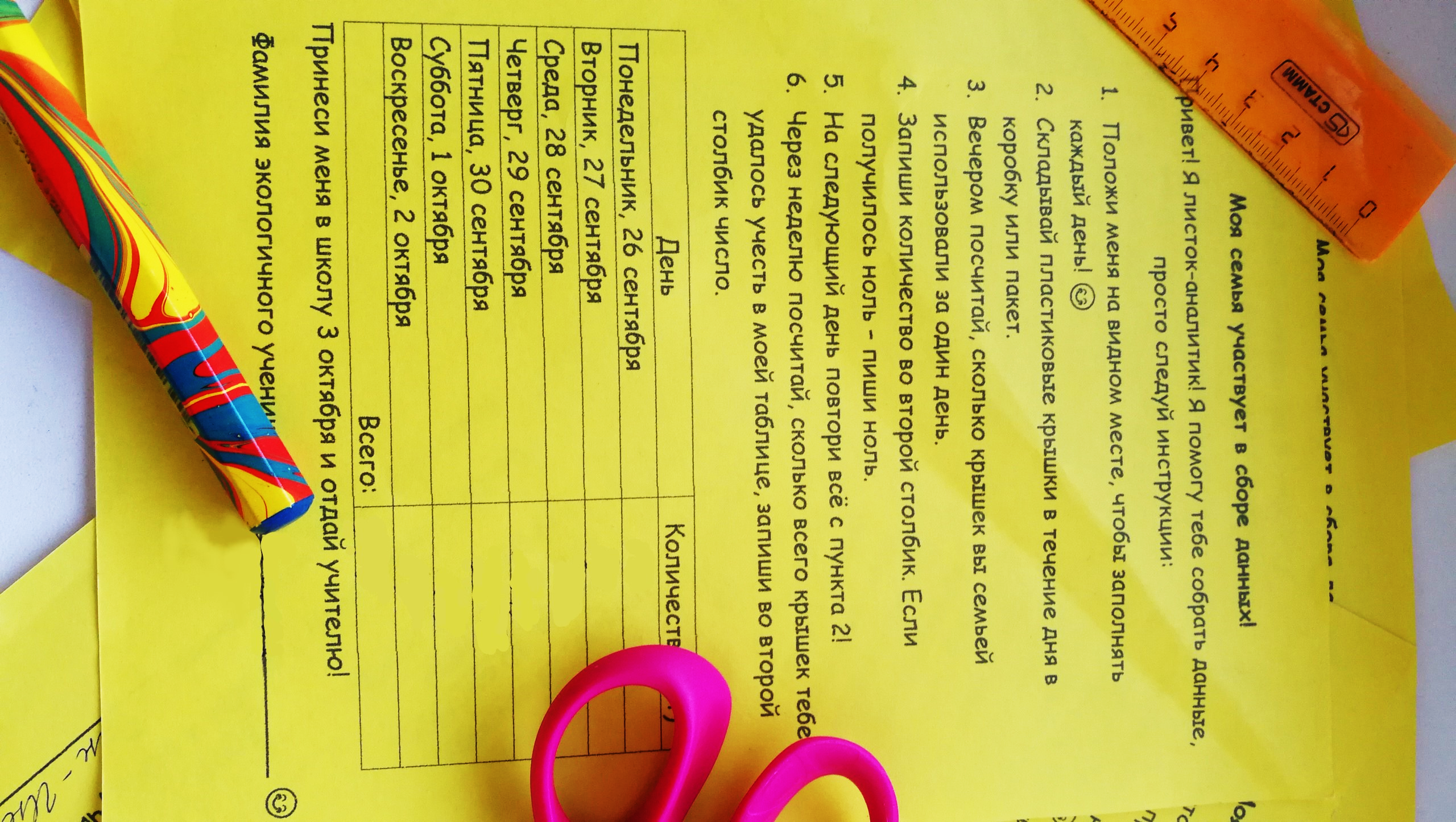 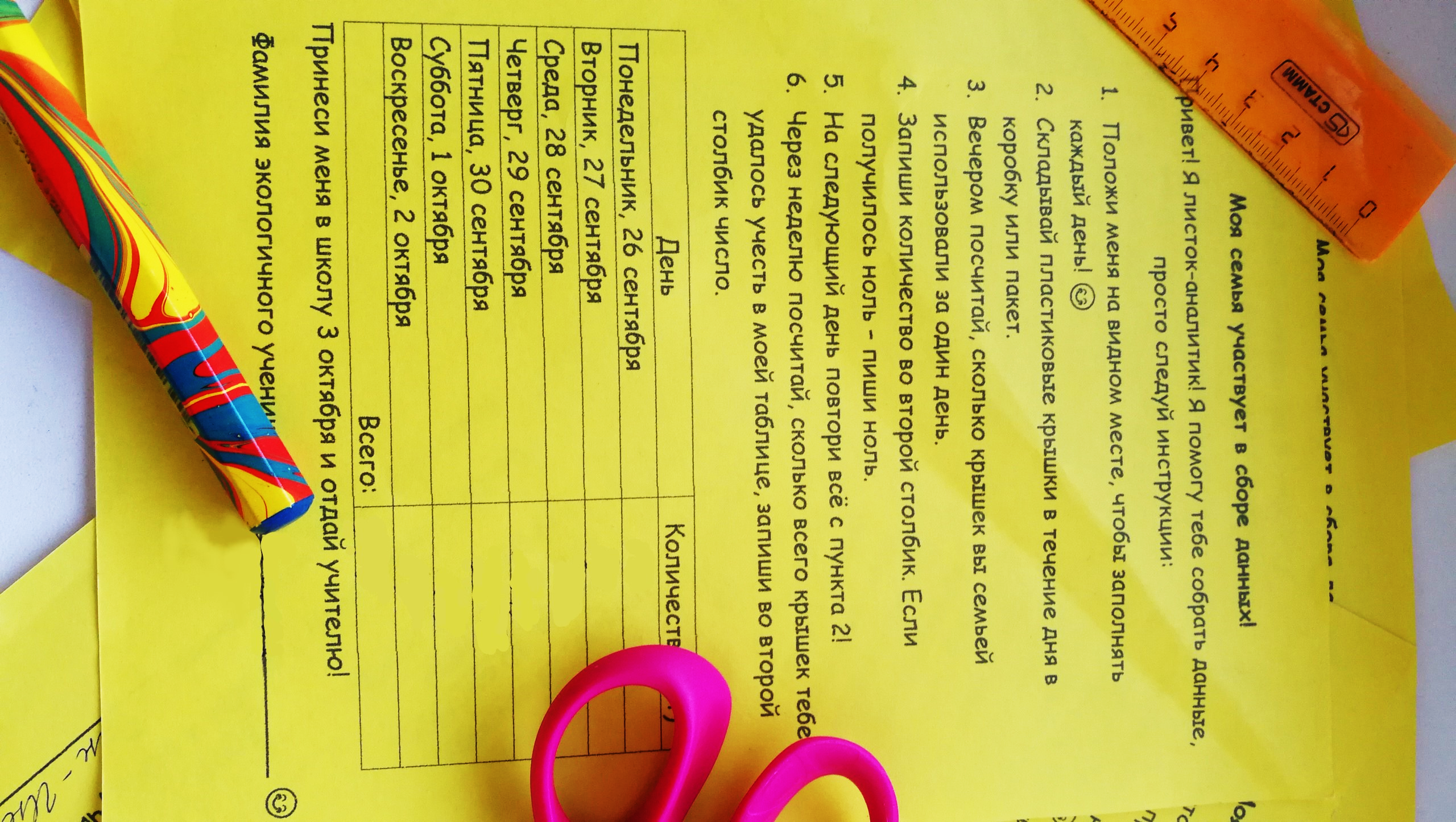 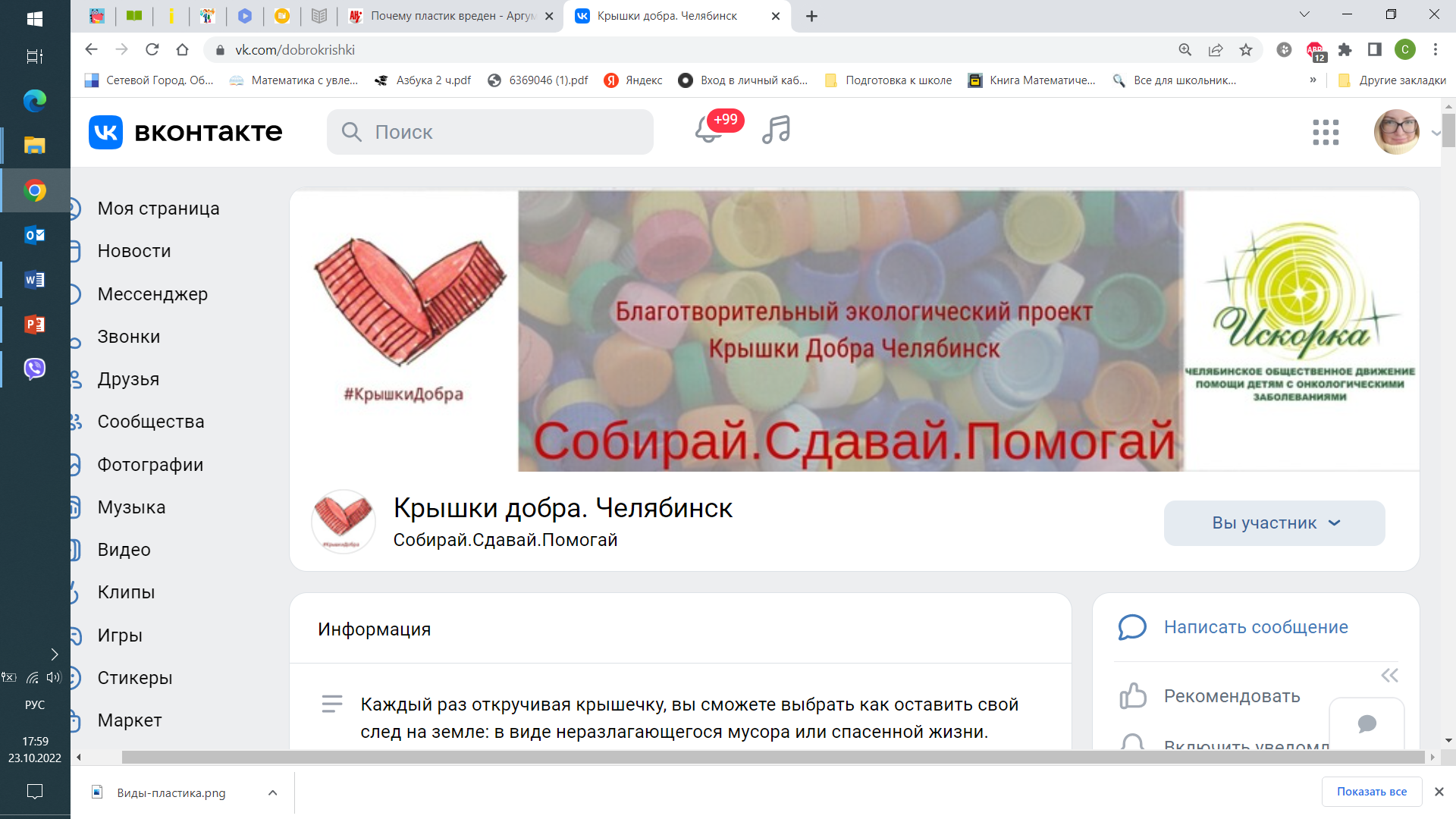 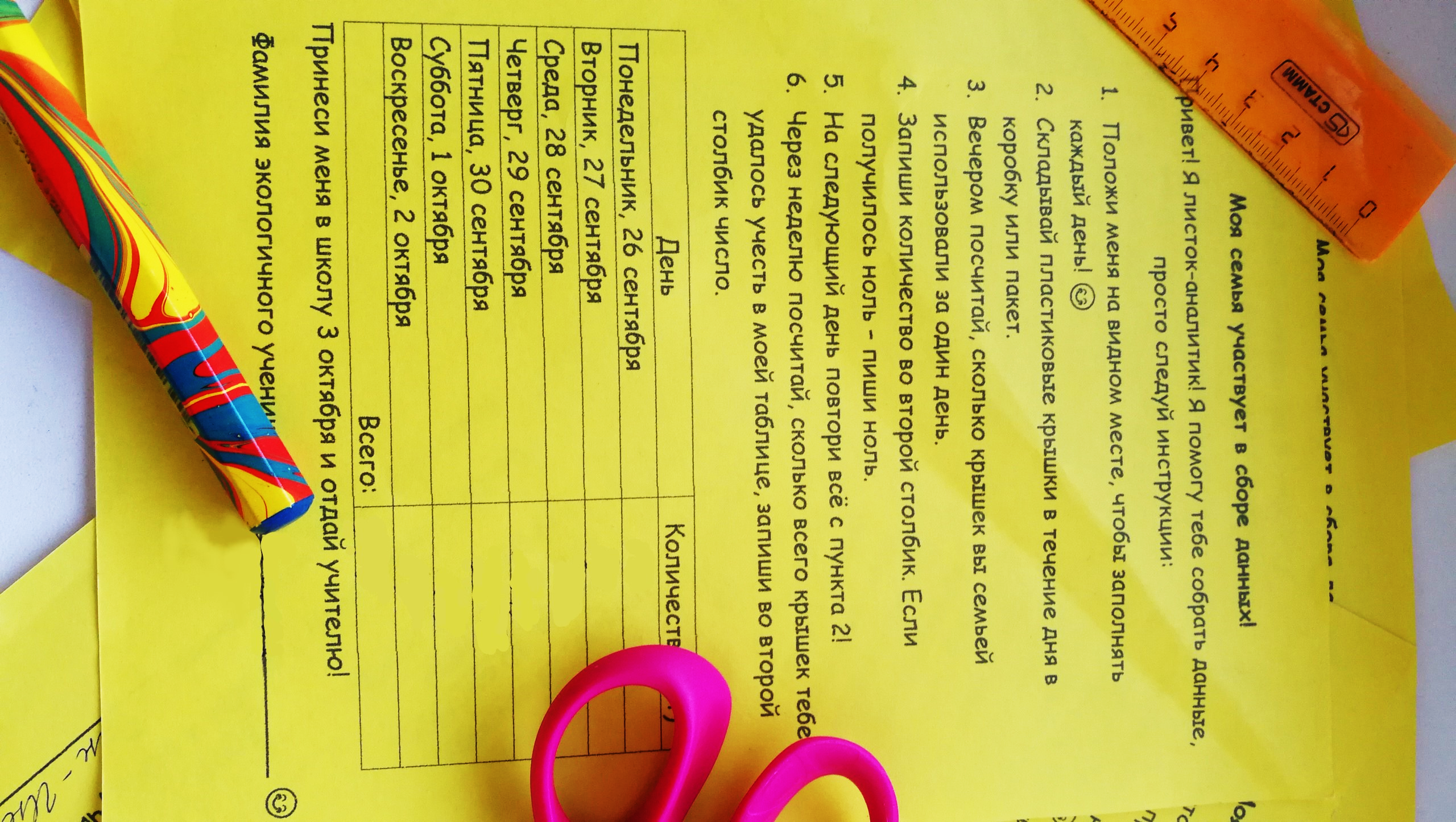 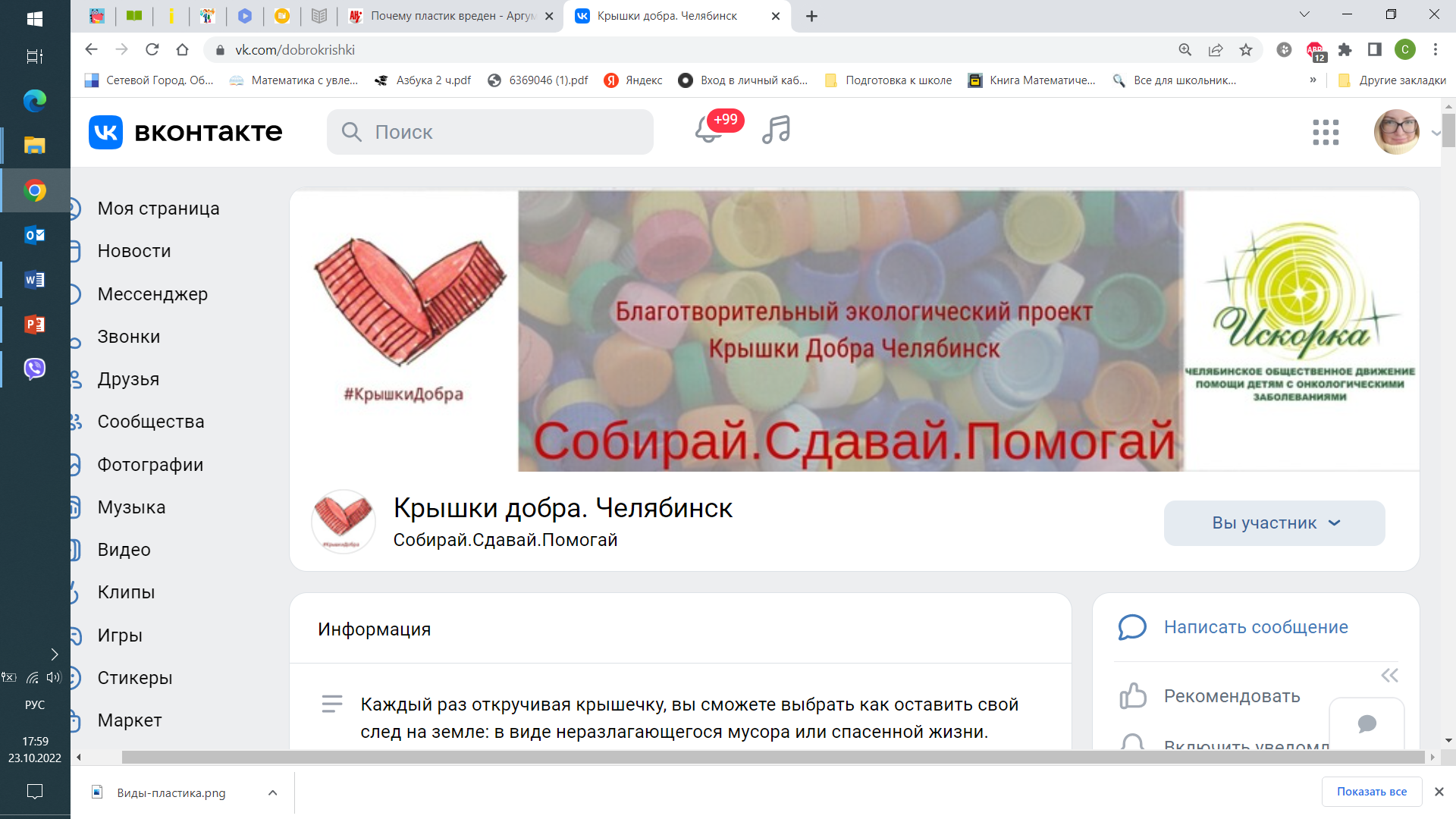 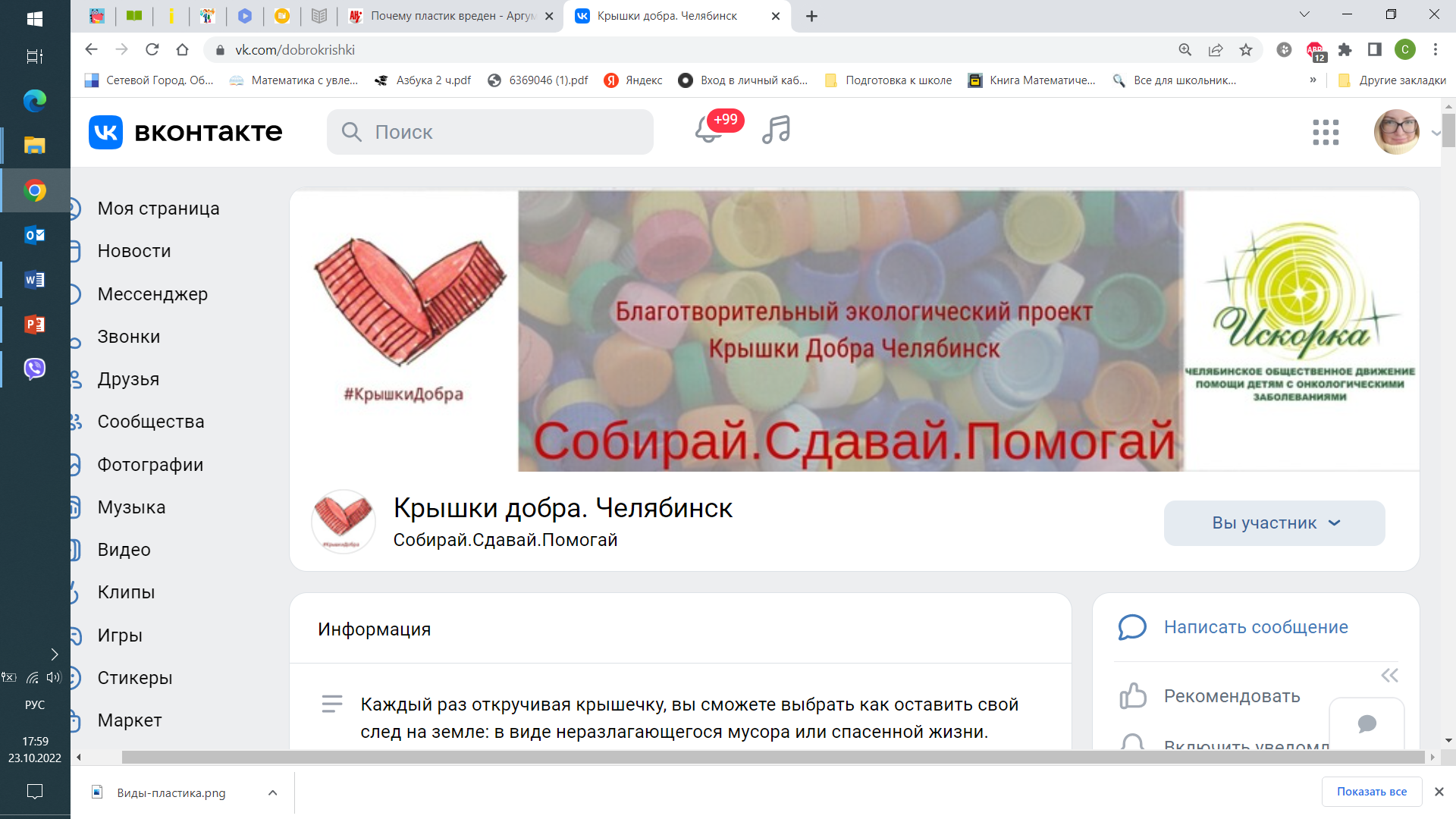 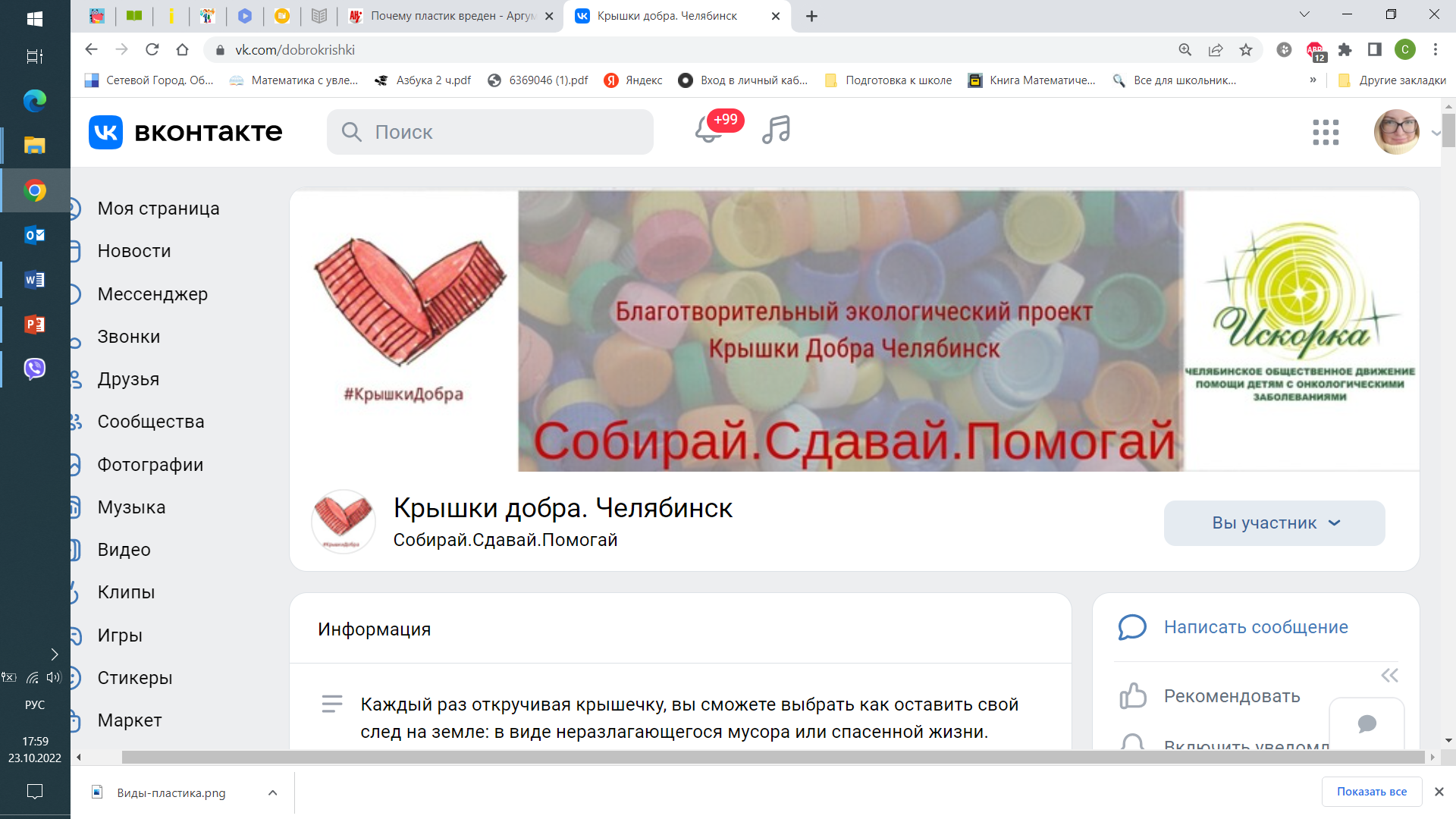 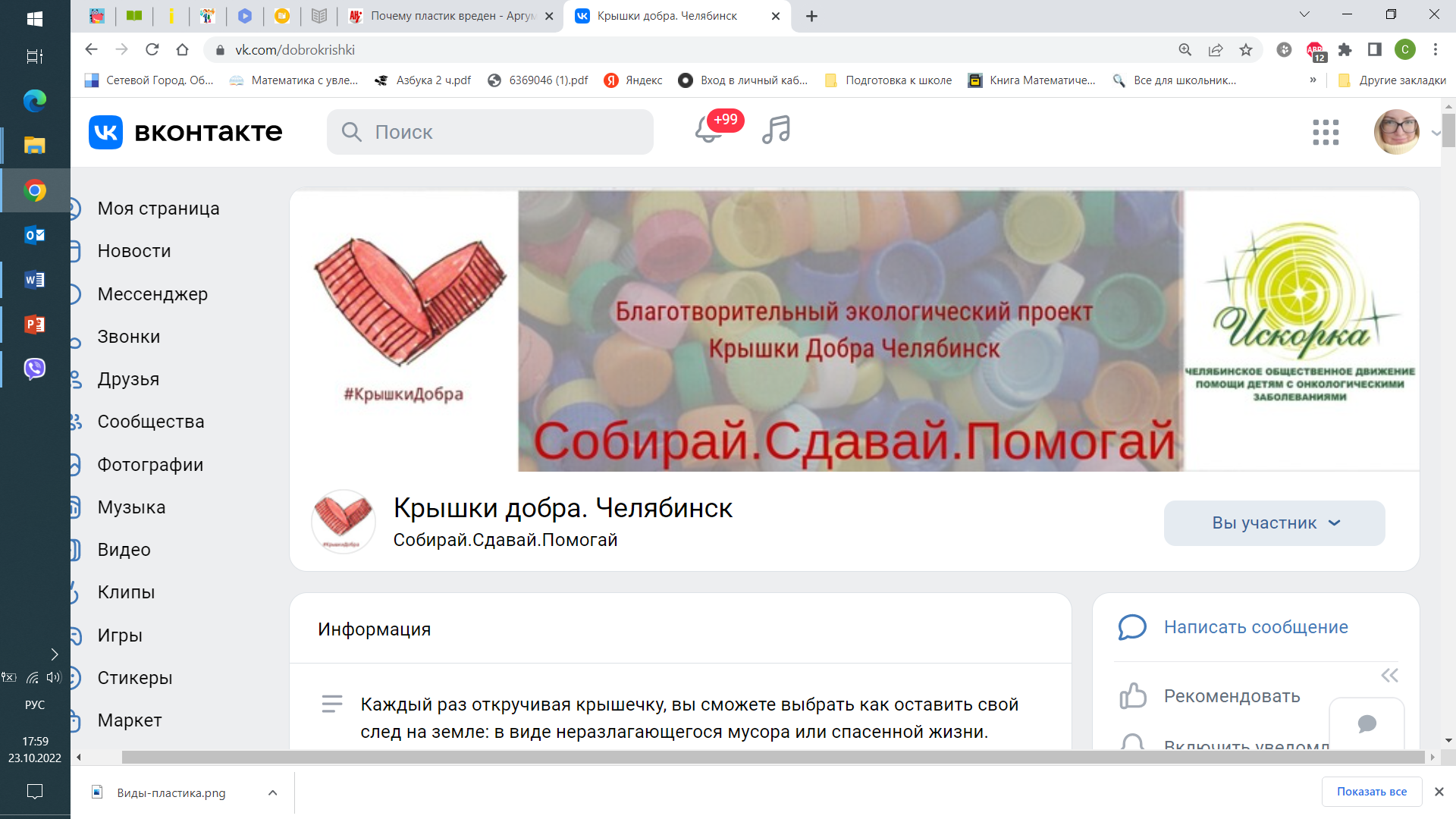 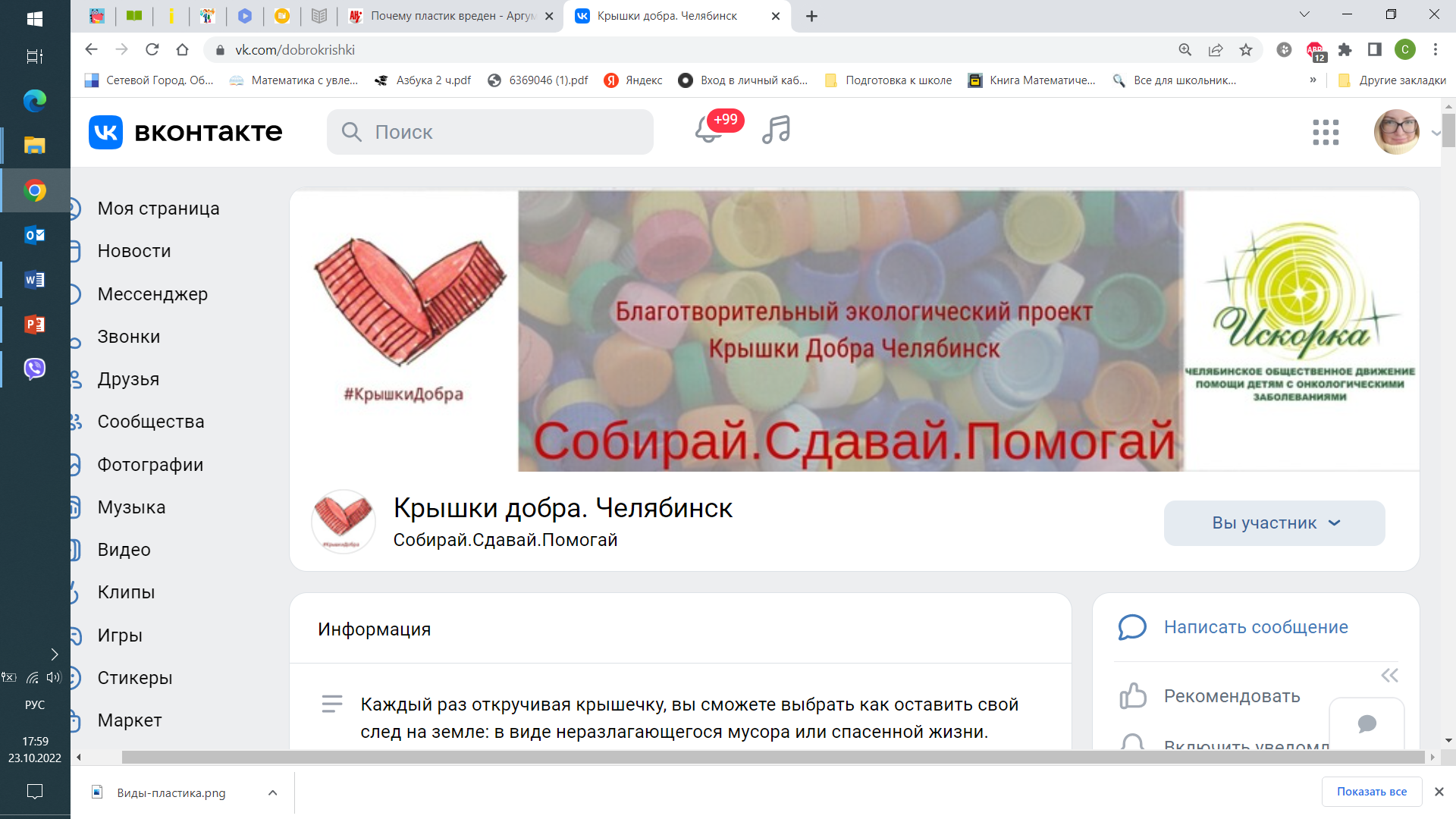 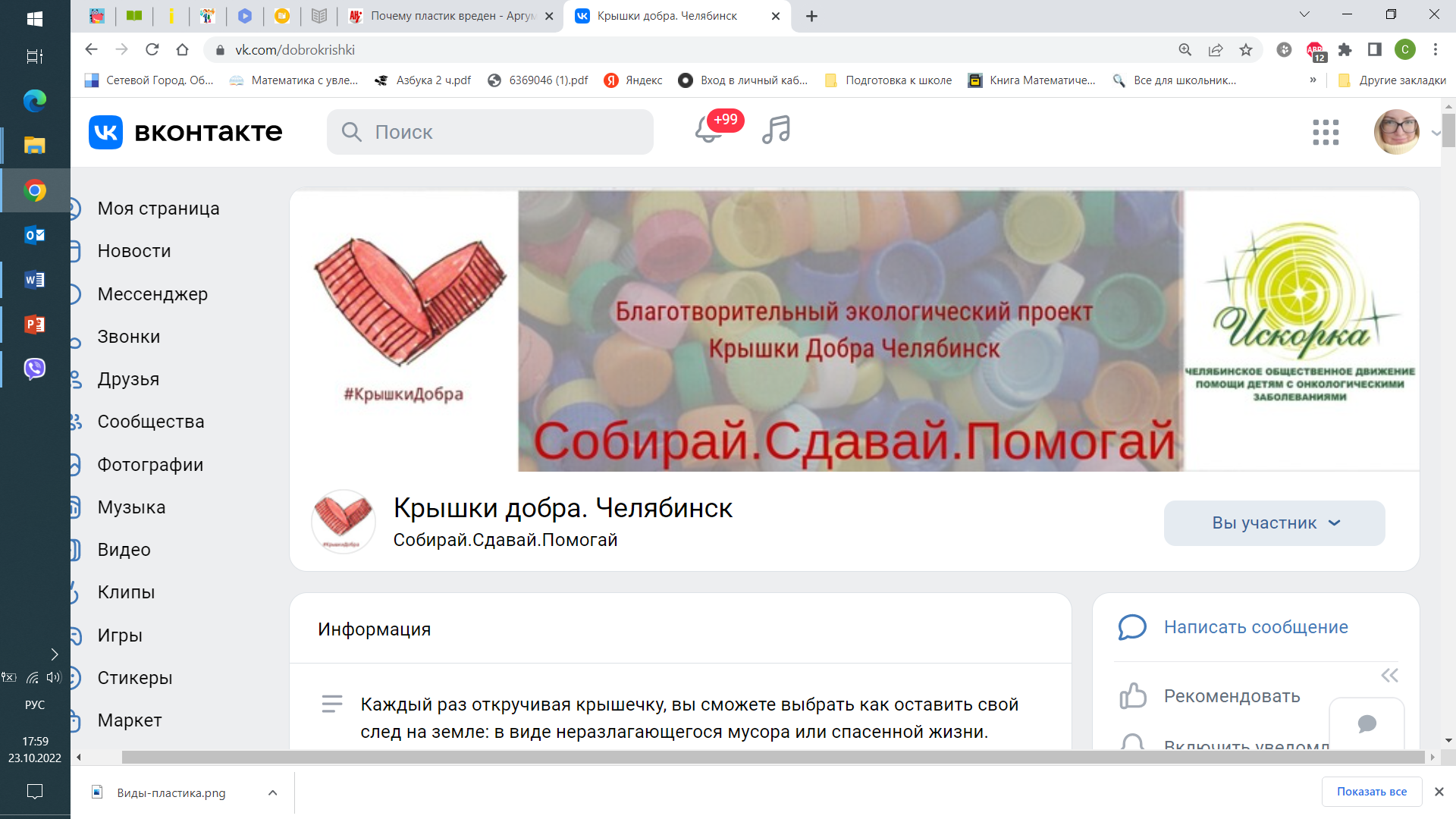 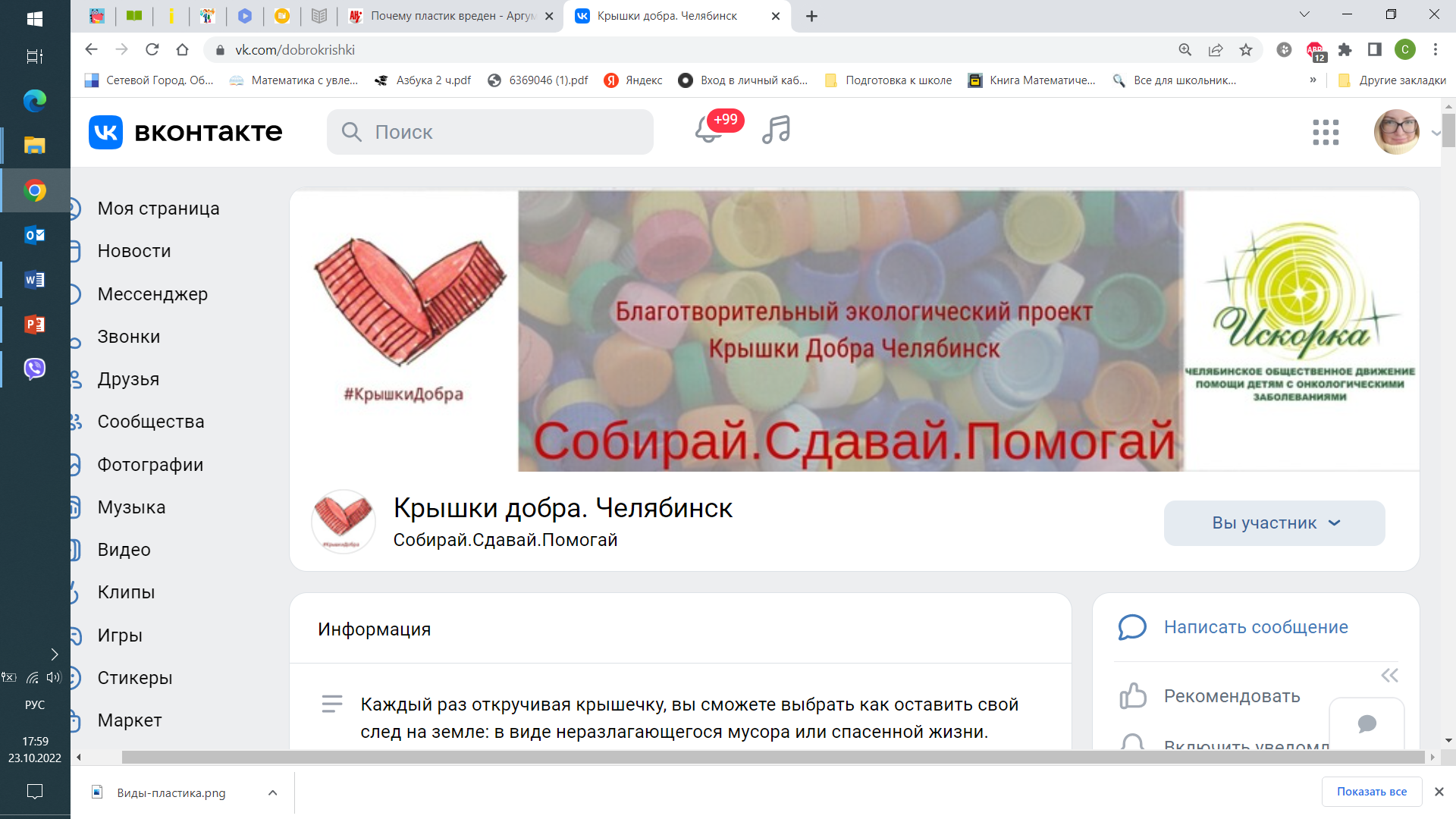 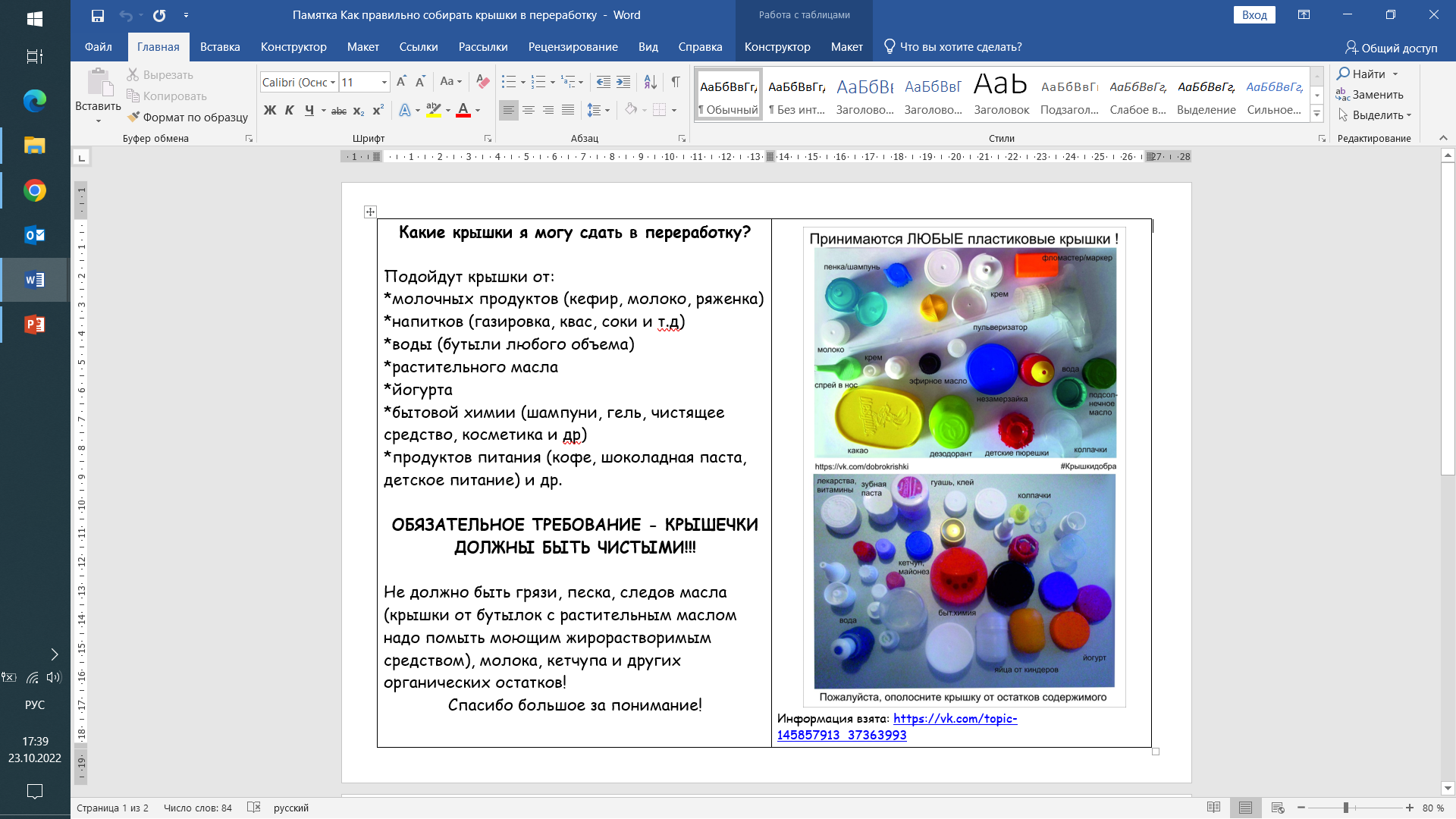 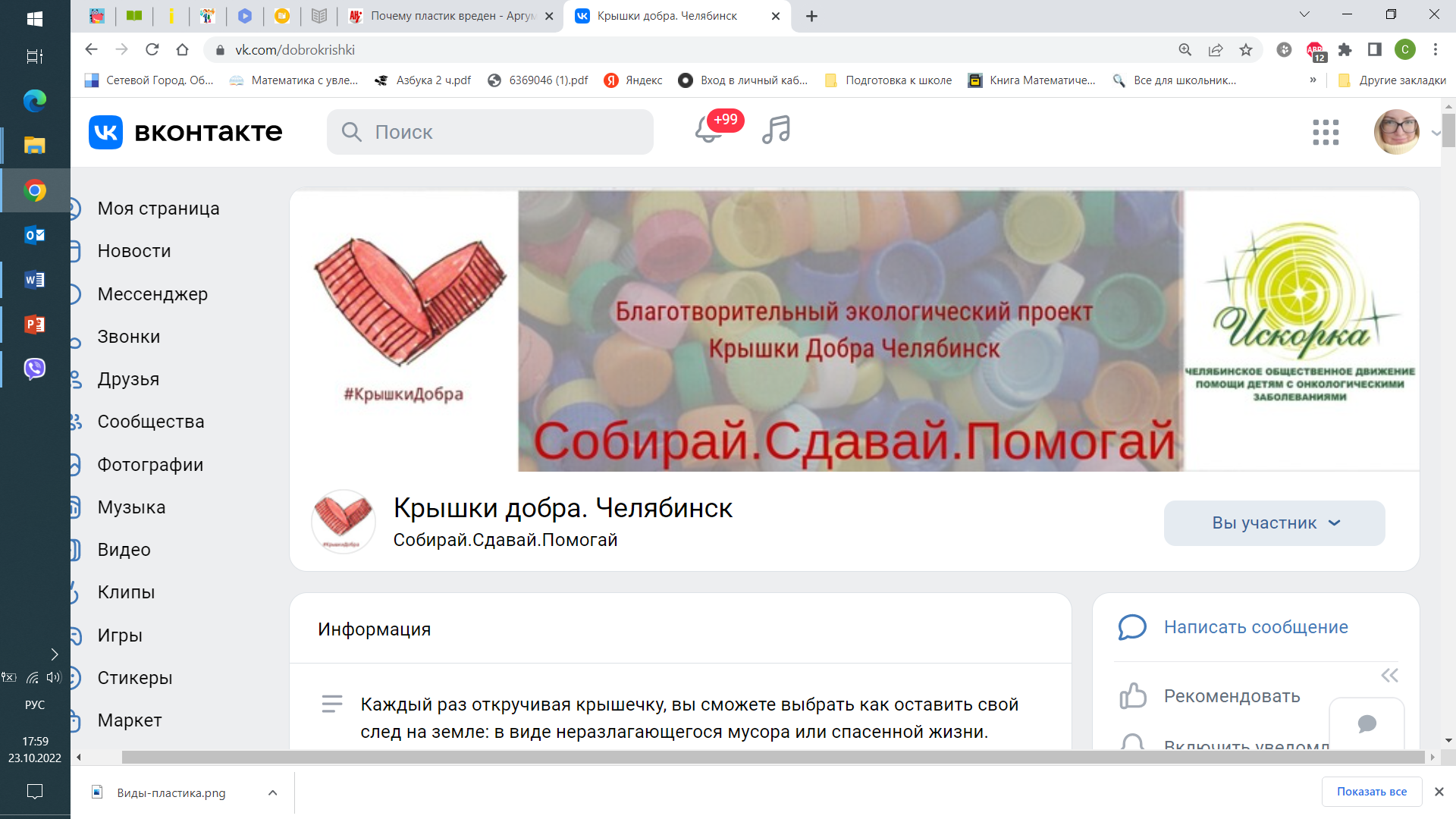 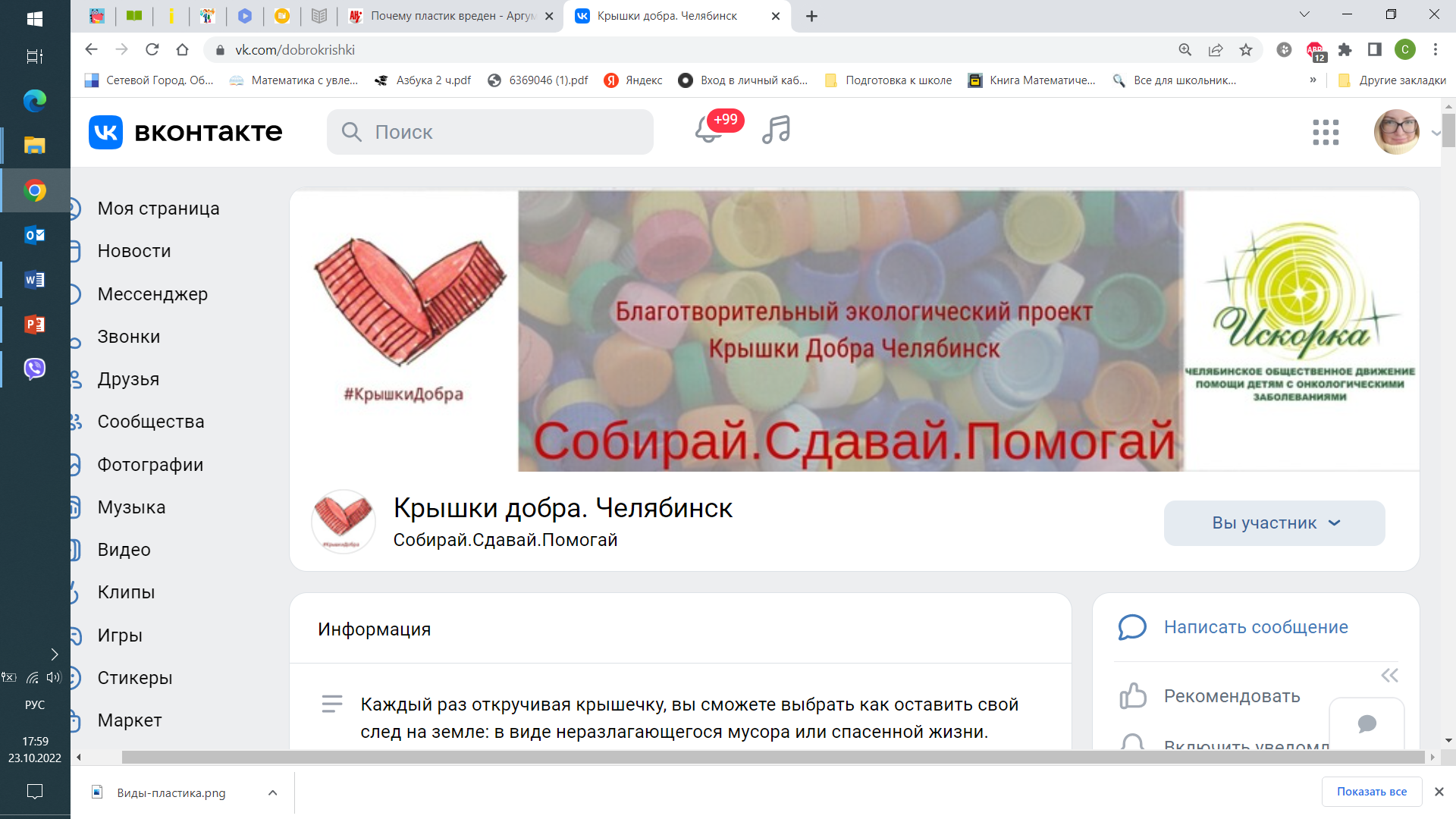 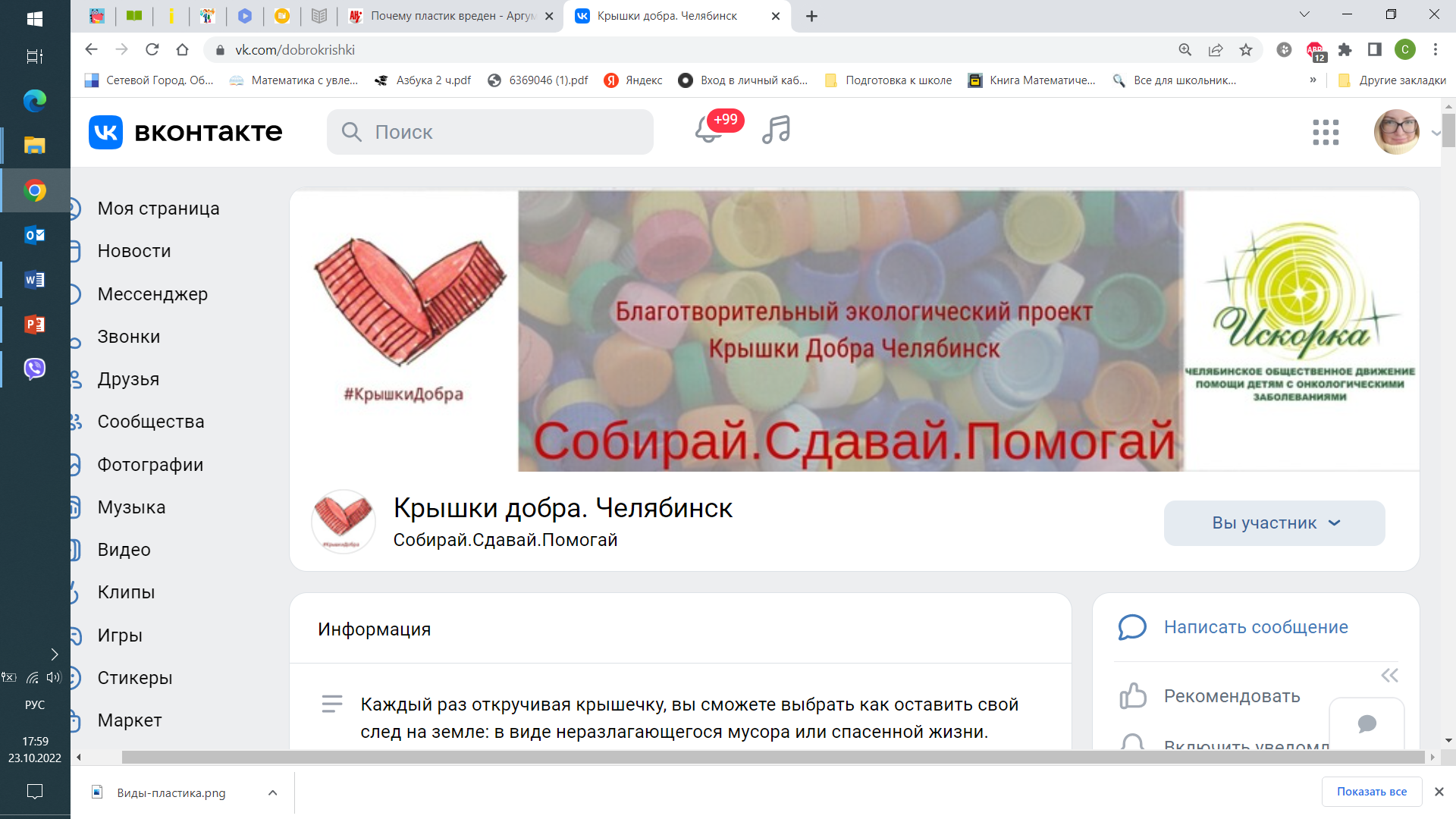 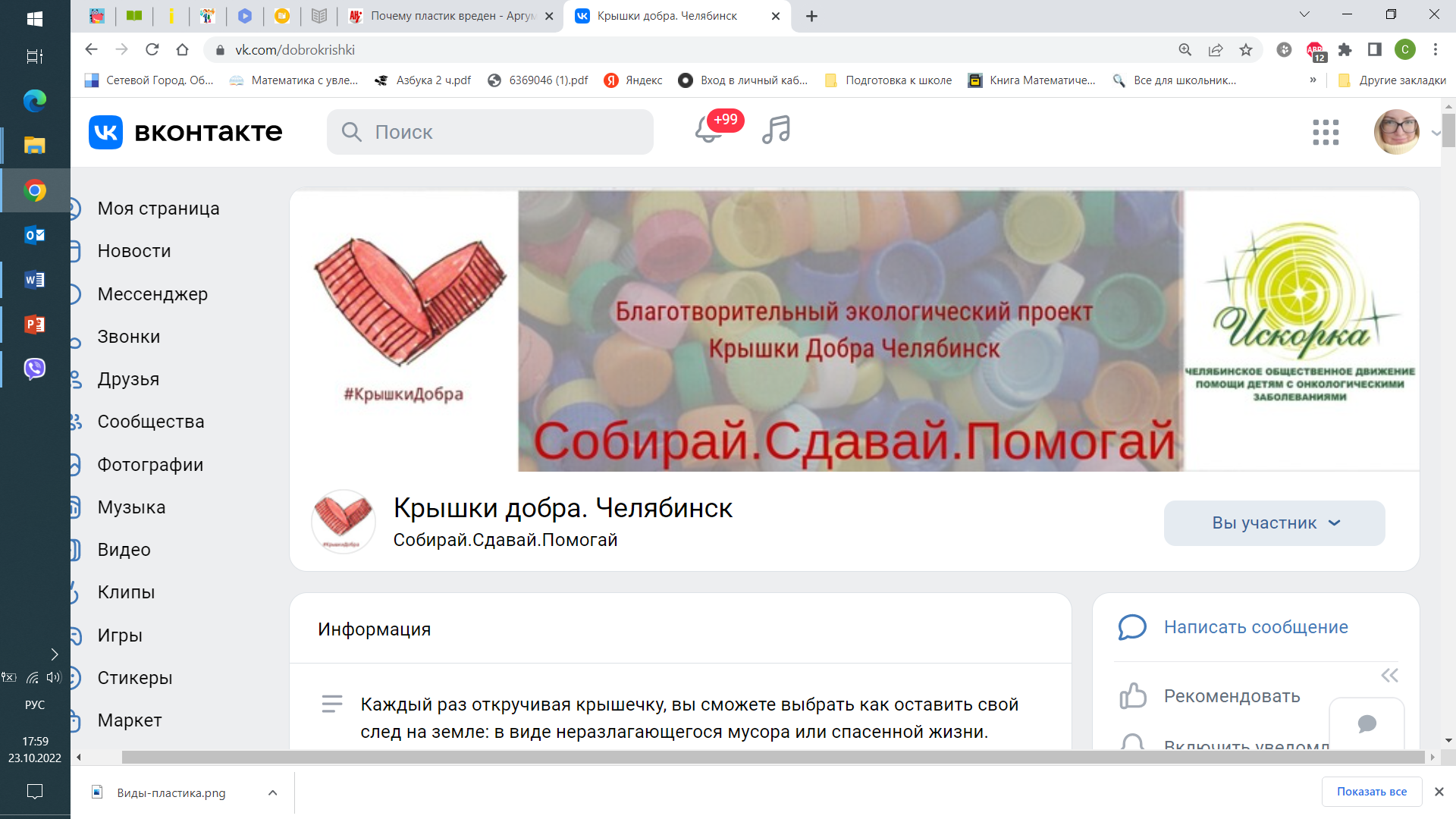 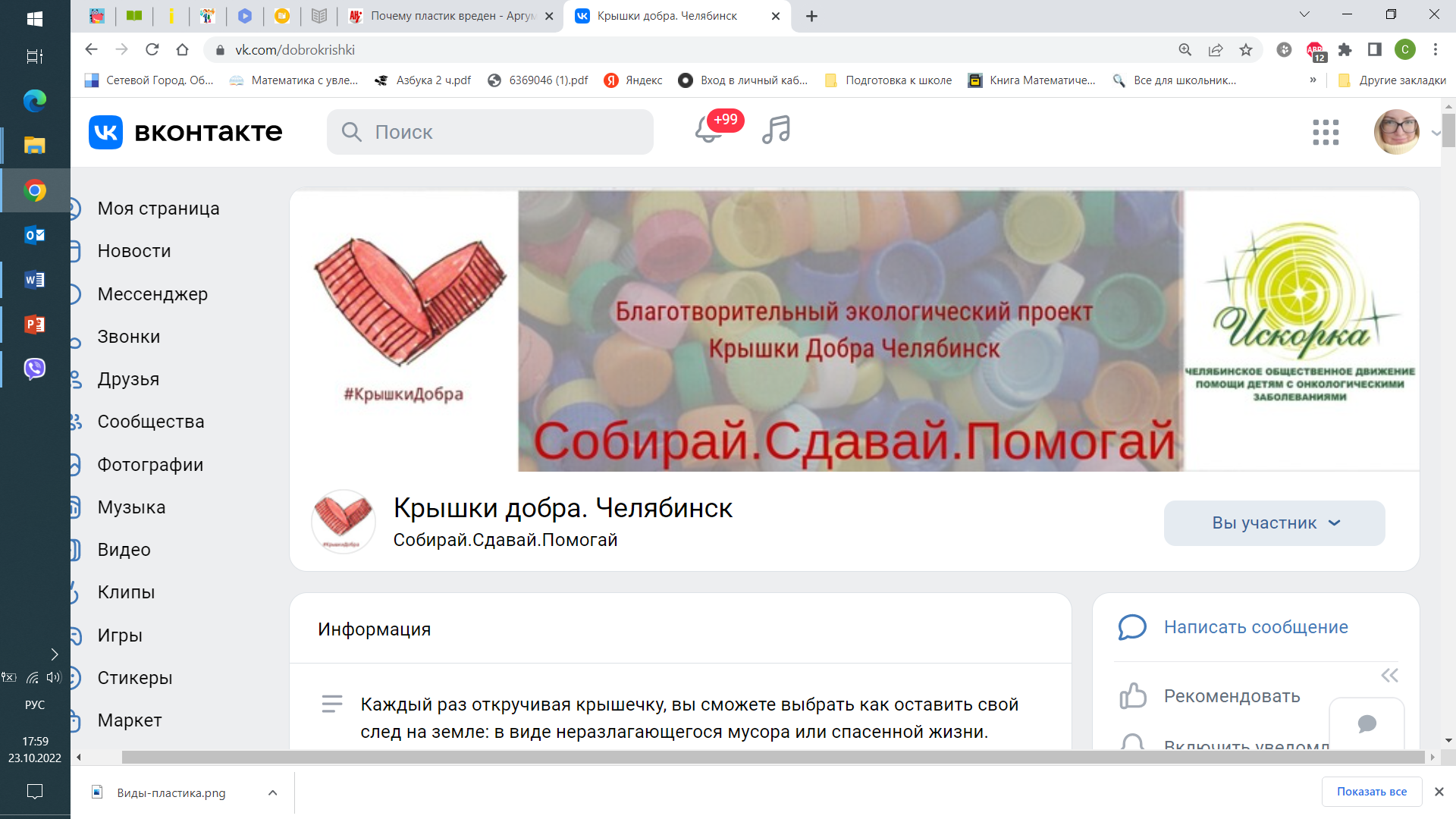 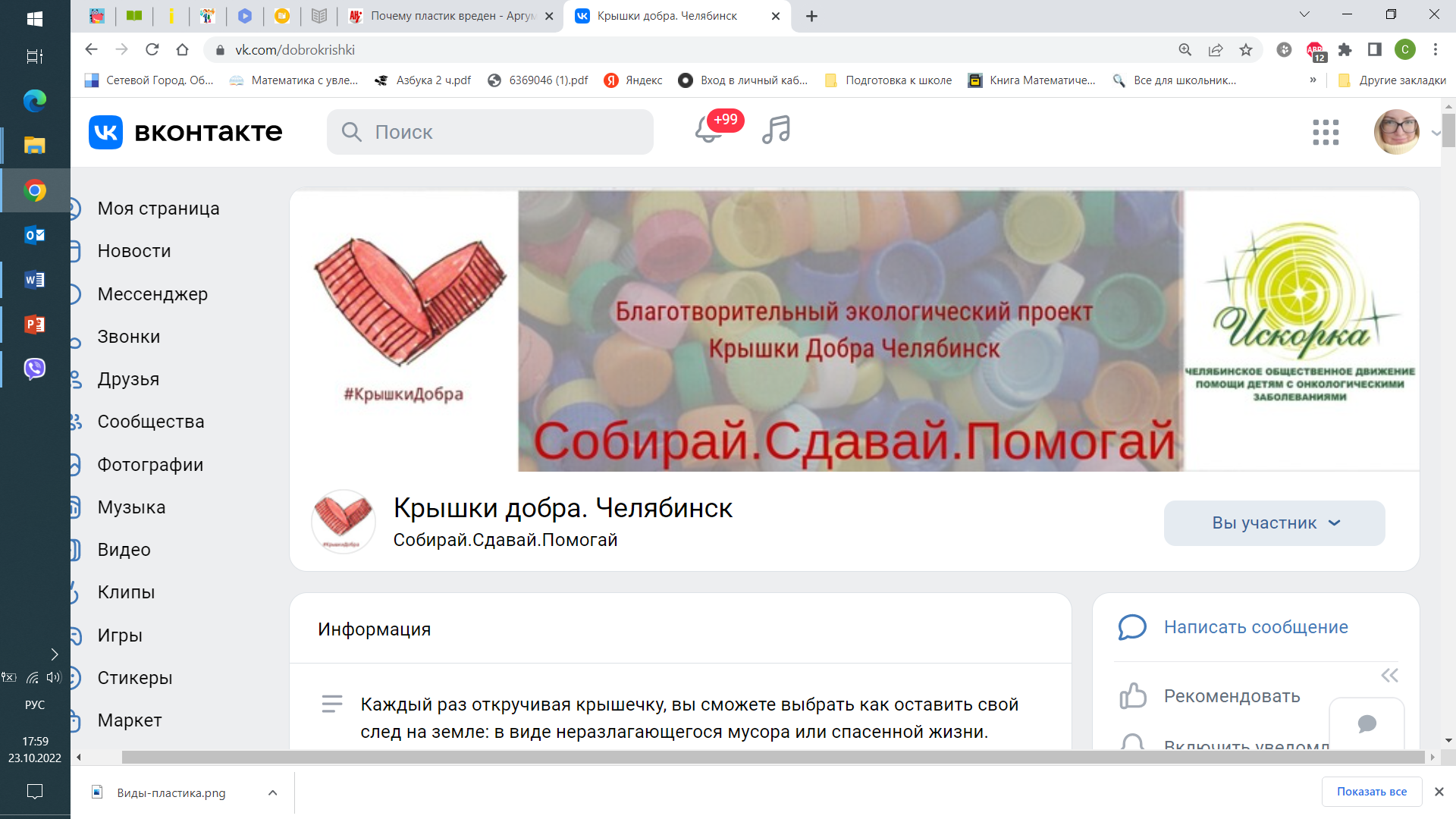 За неделю 25 семей выбрасывают 437 пластиковых крышек.
Самое большое количество крышек за неделю – 179
Самое маленькое количество за неделю – 3
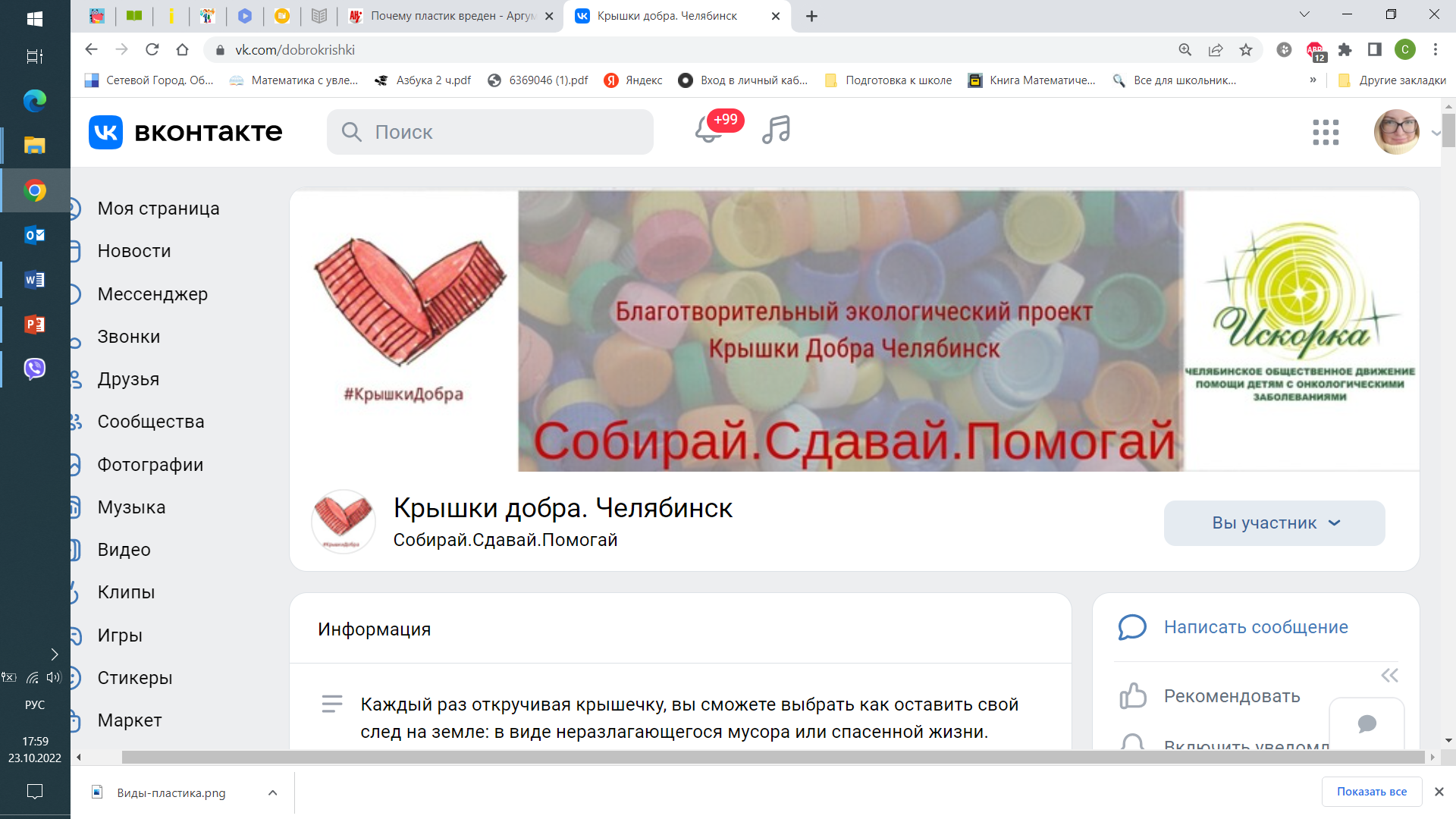 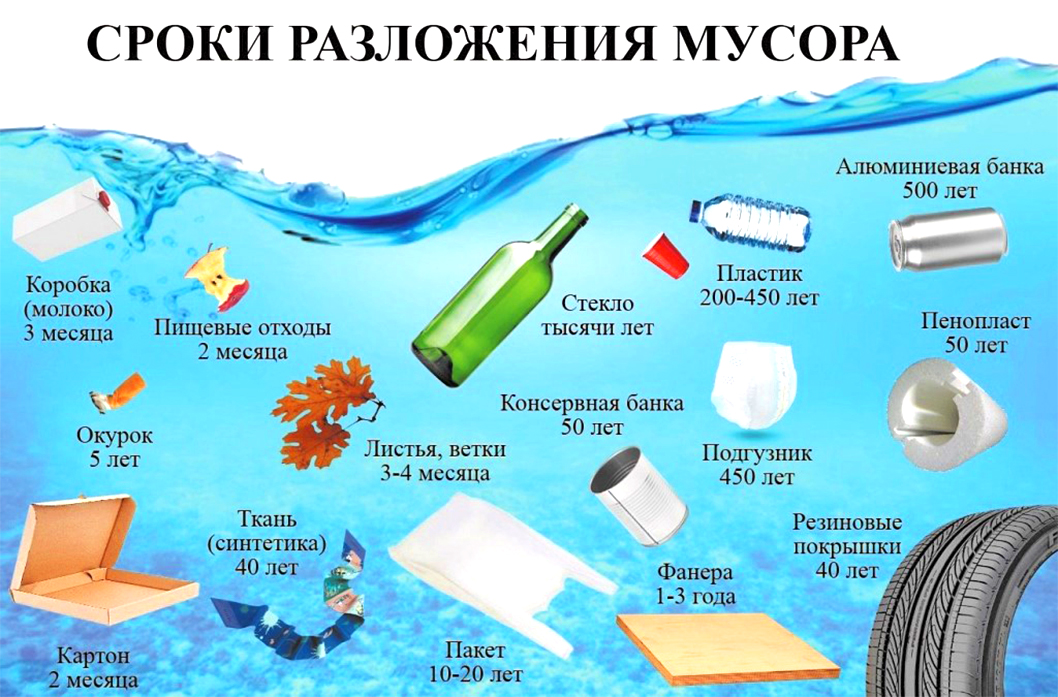 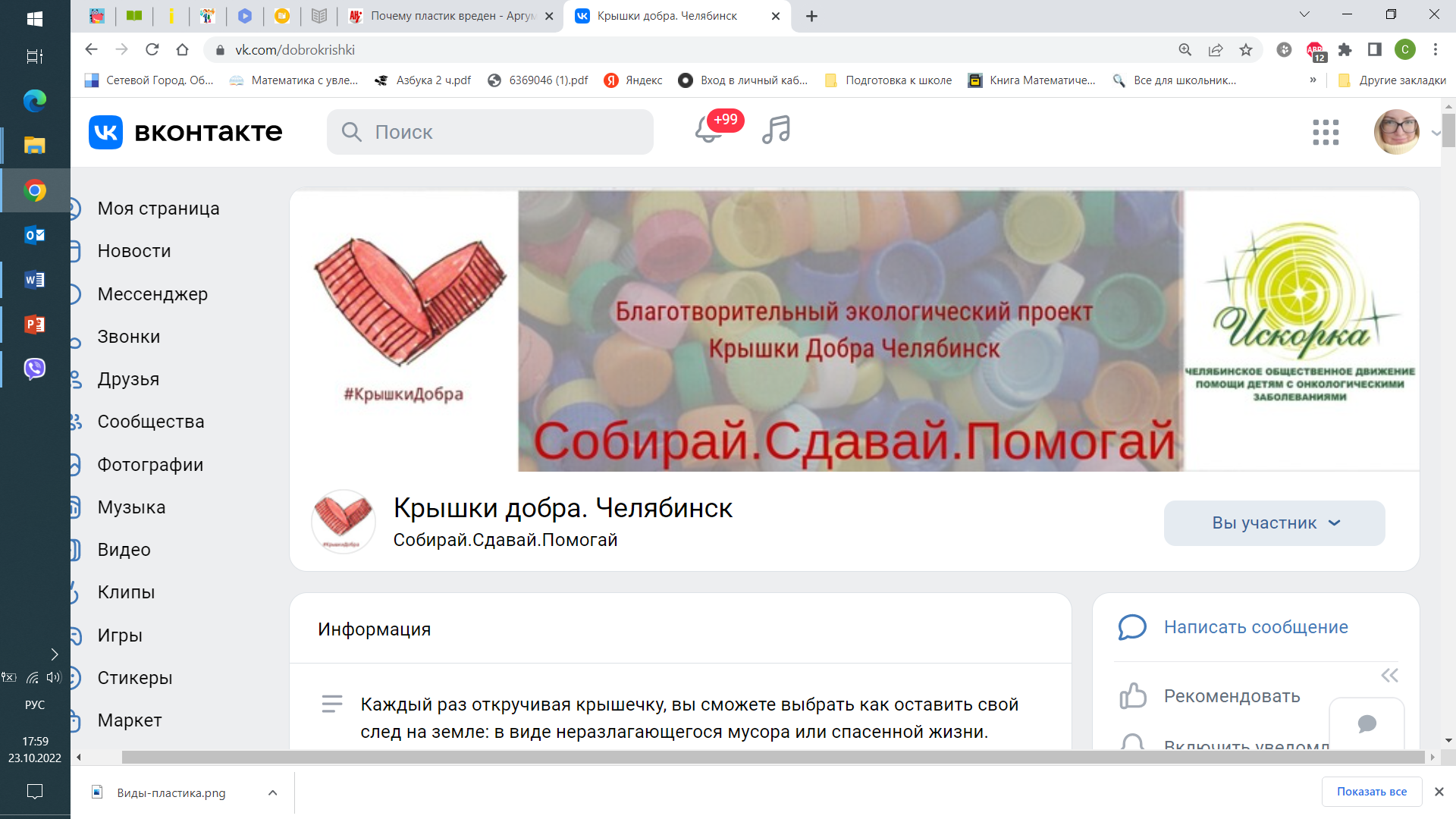 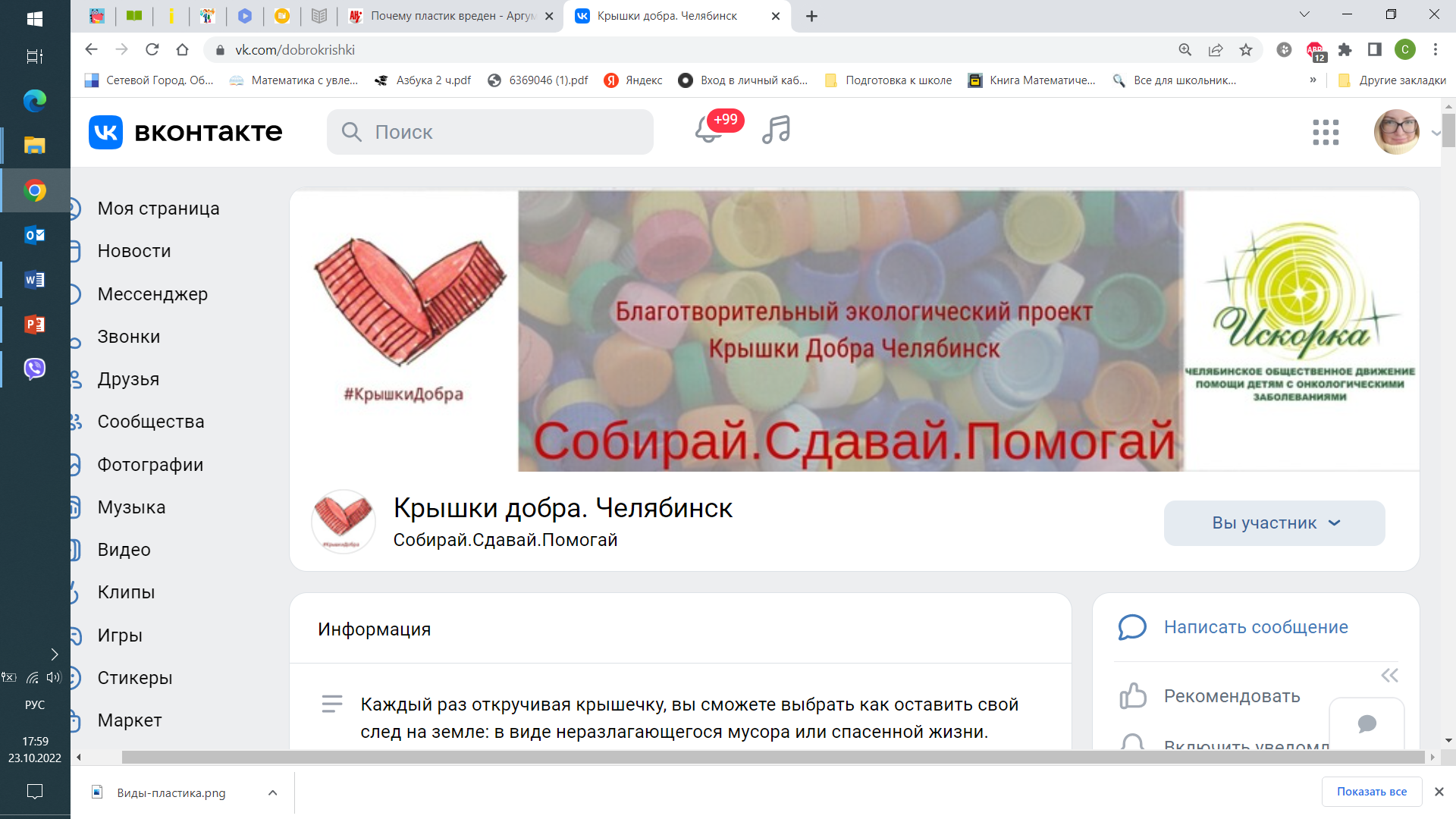 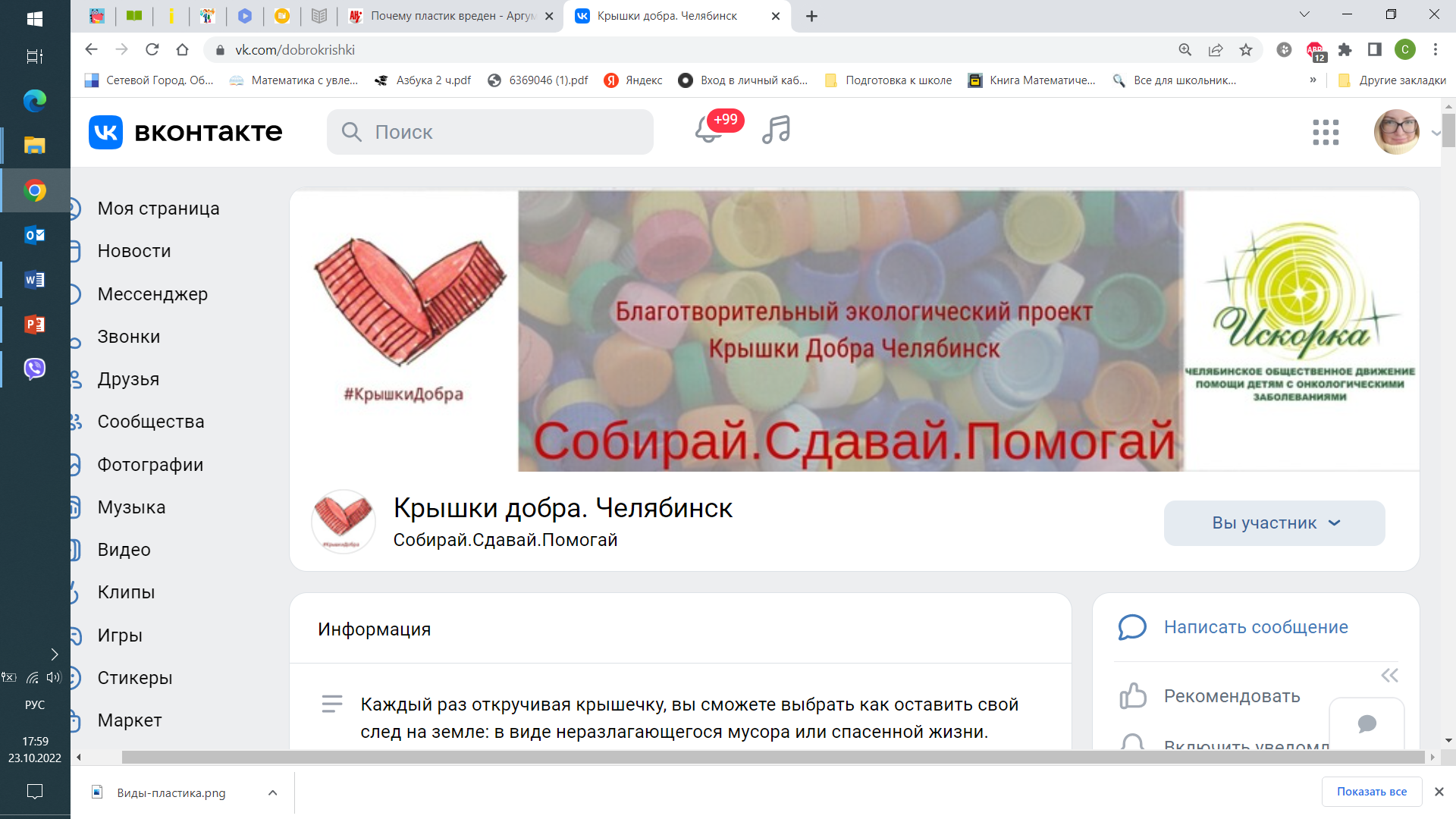 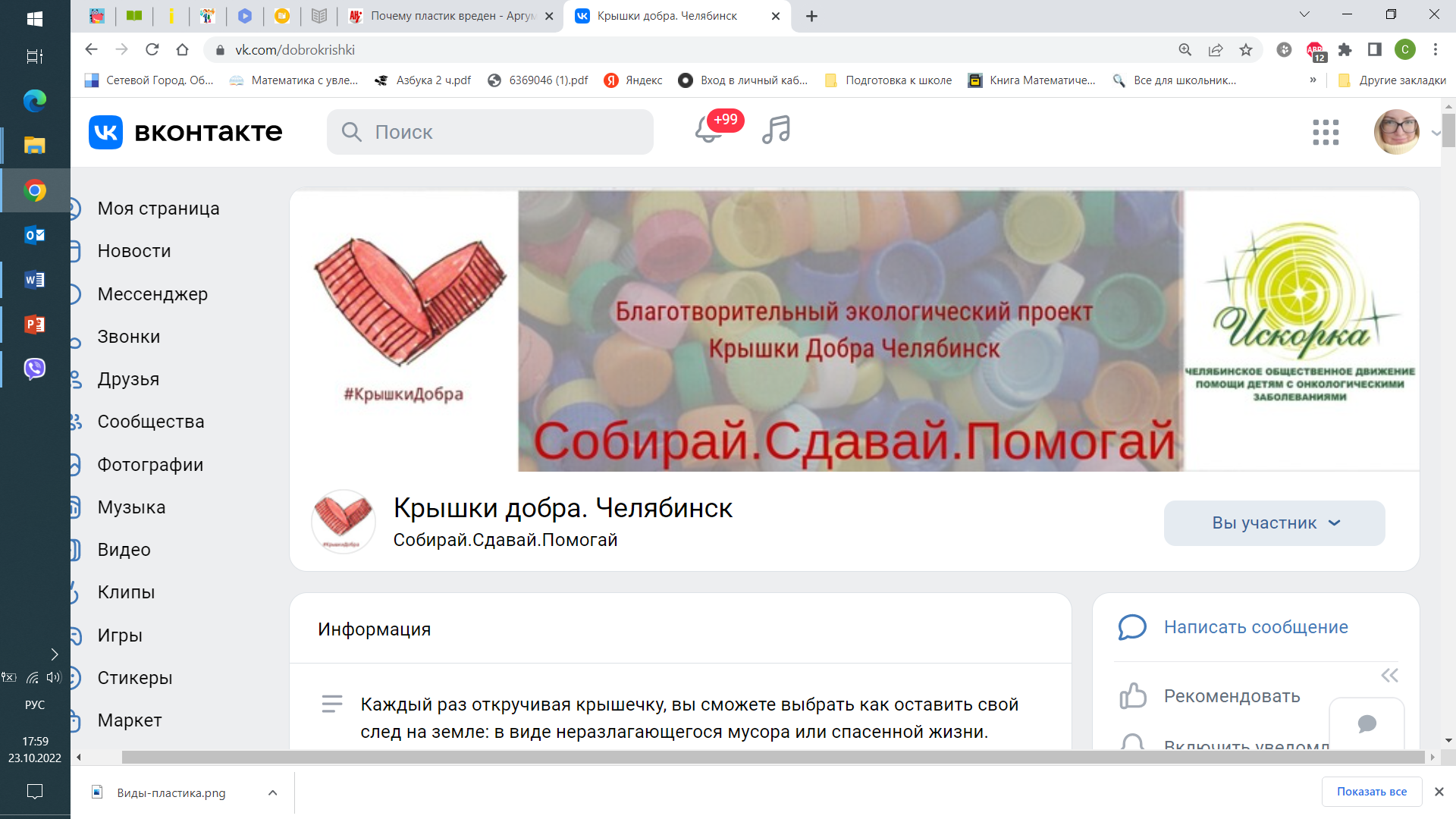 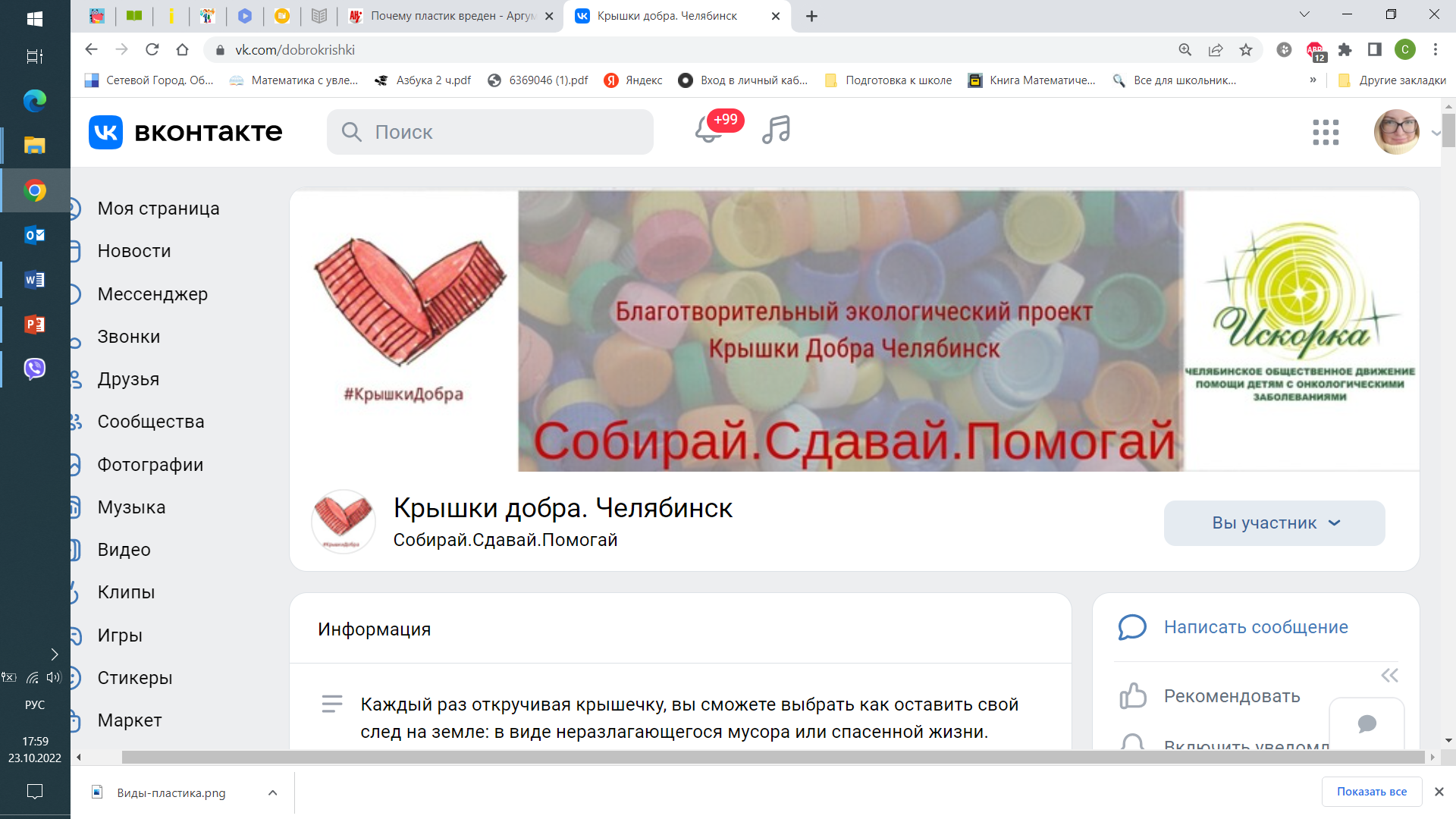 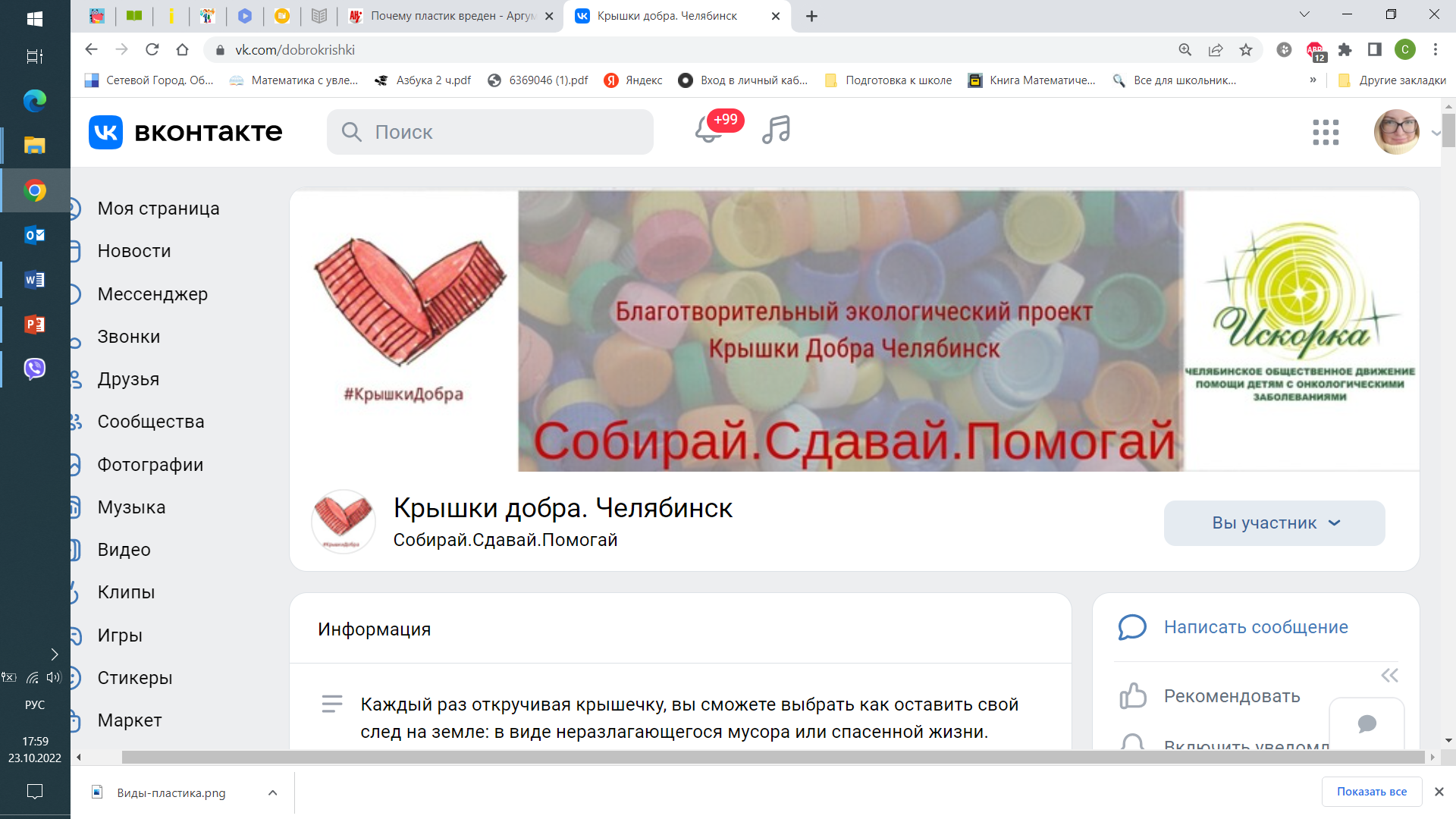 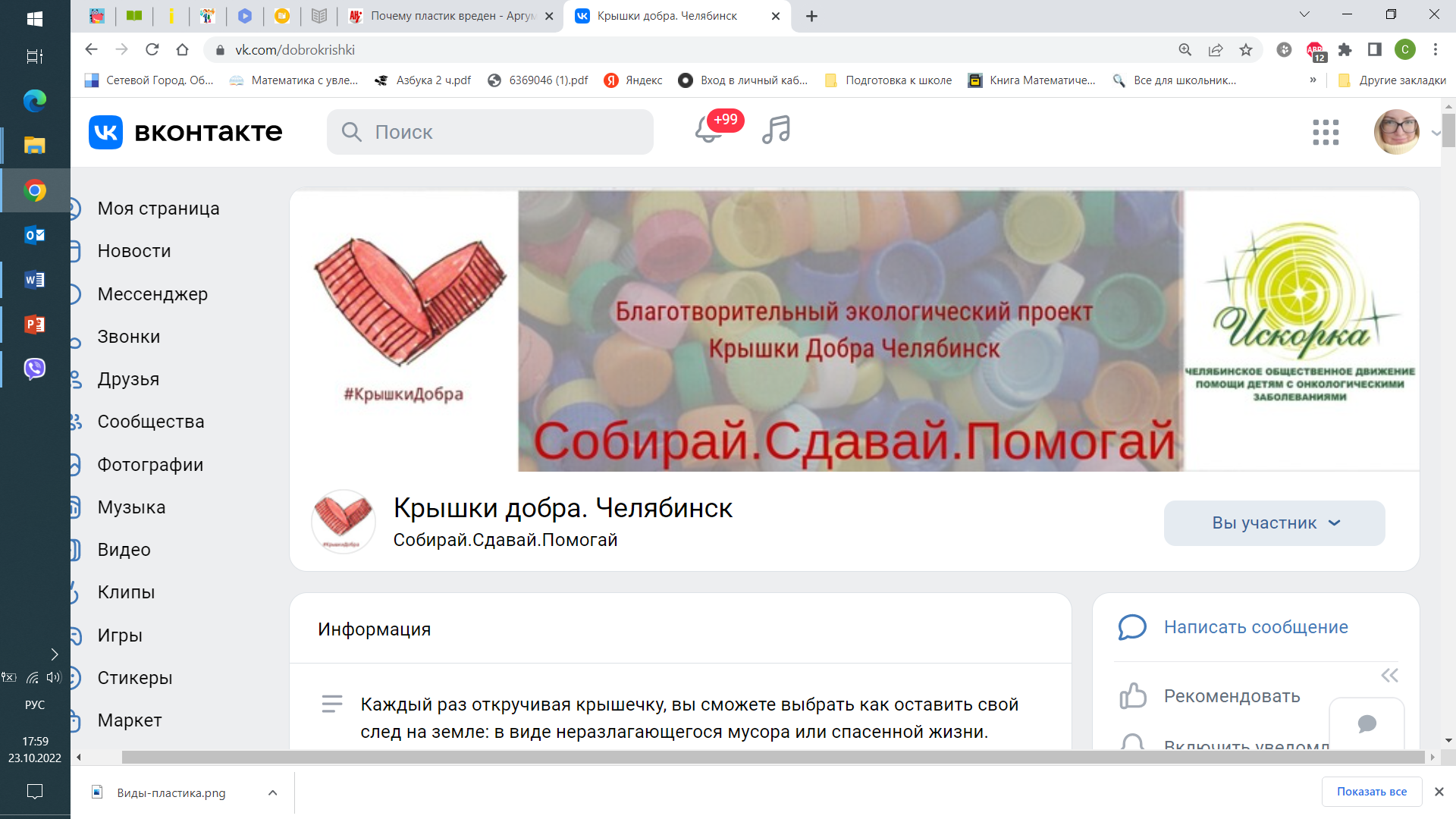 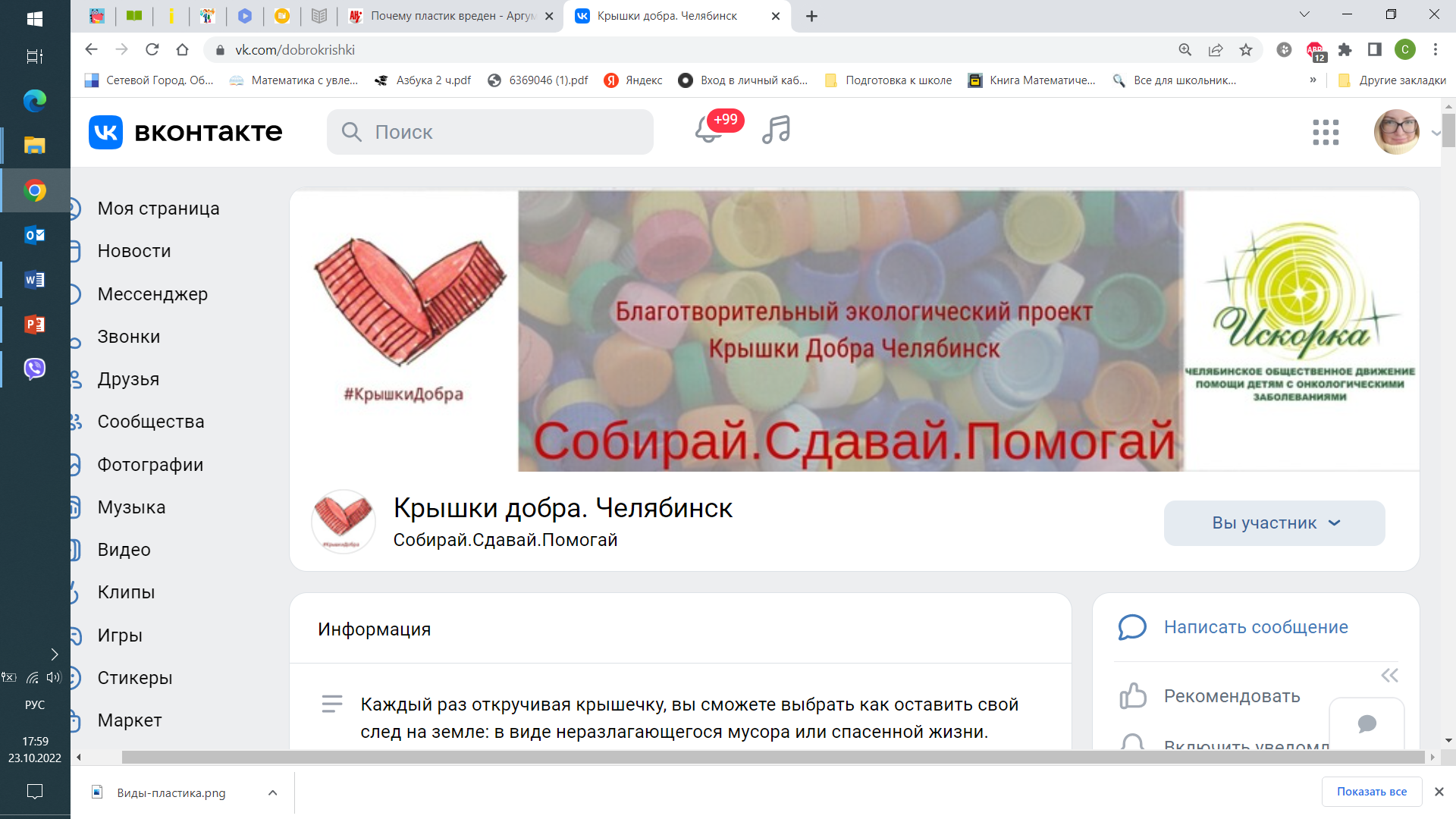 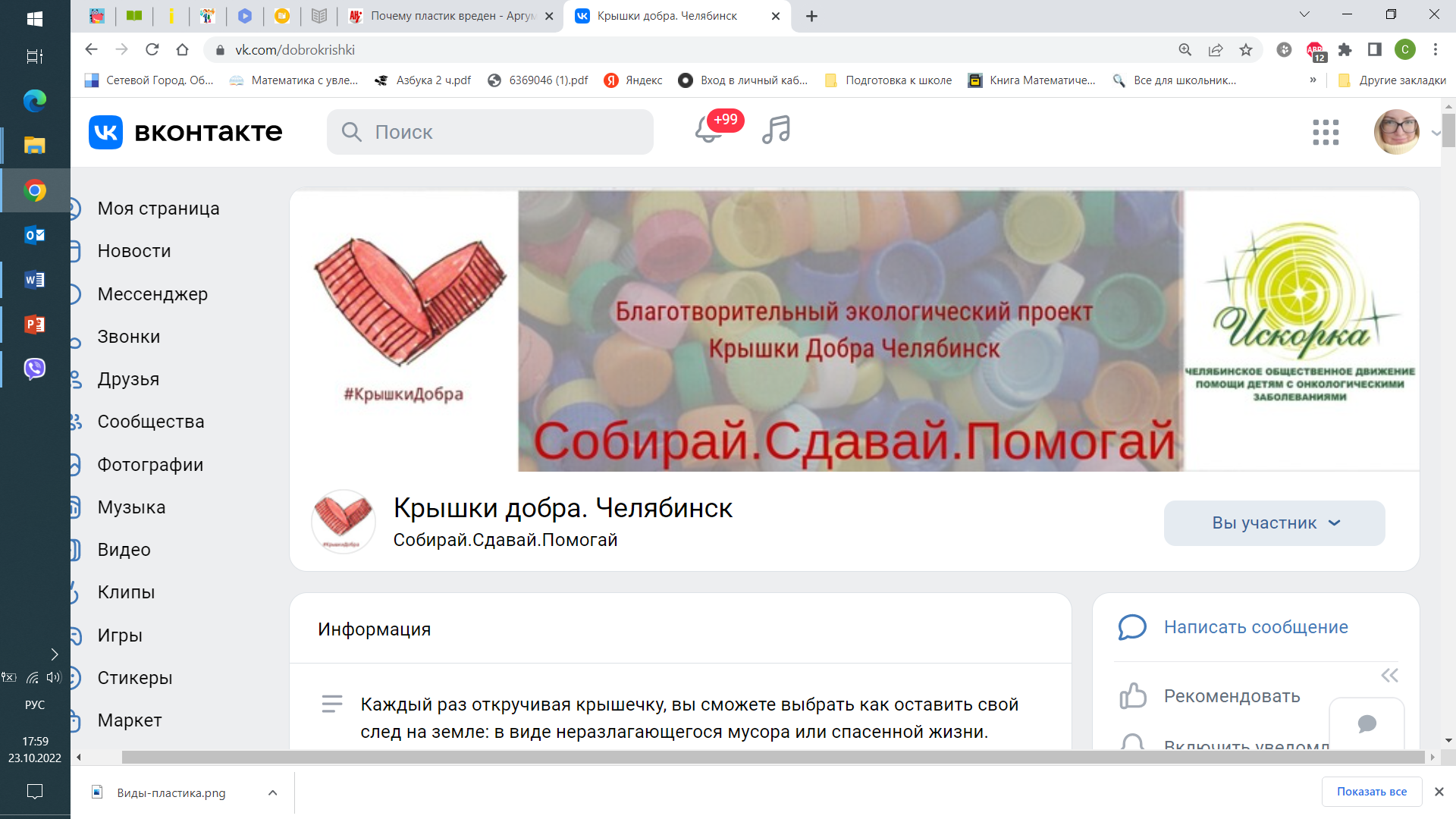 Фото https://argumenti.ru/opinion/2021/09/739455
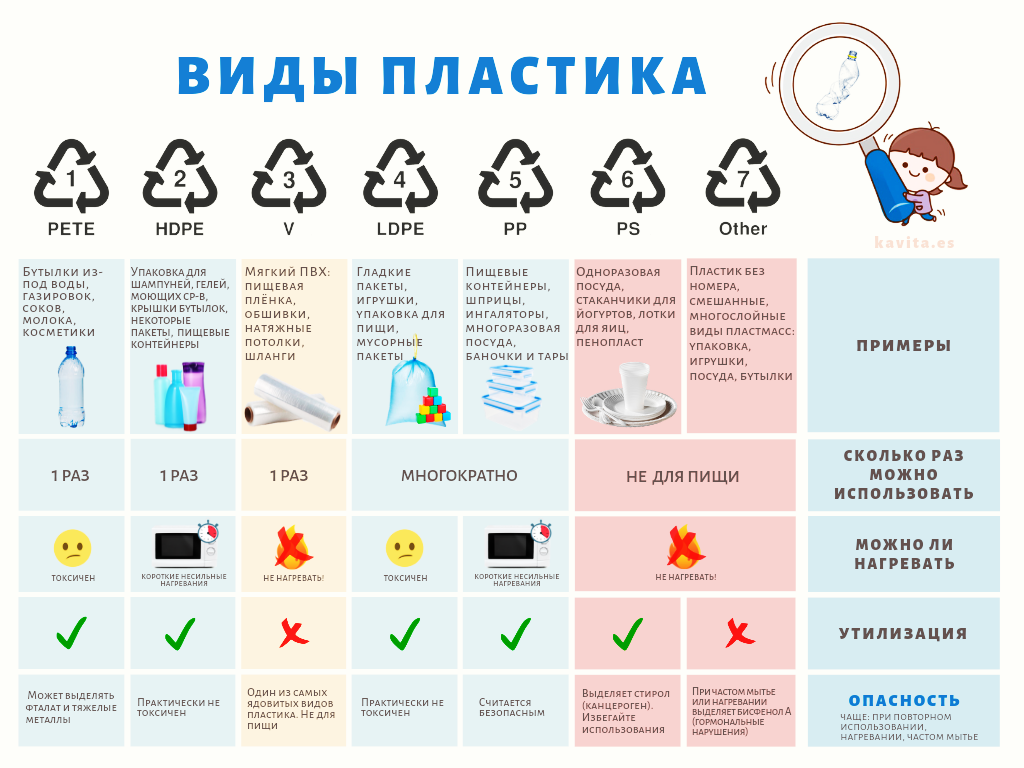 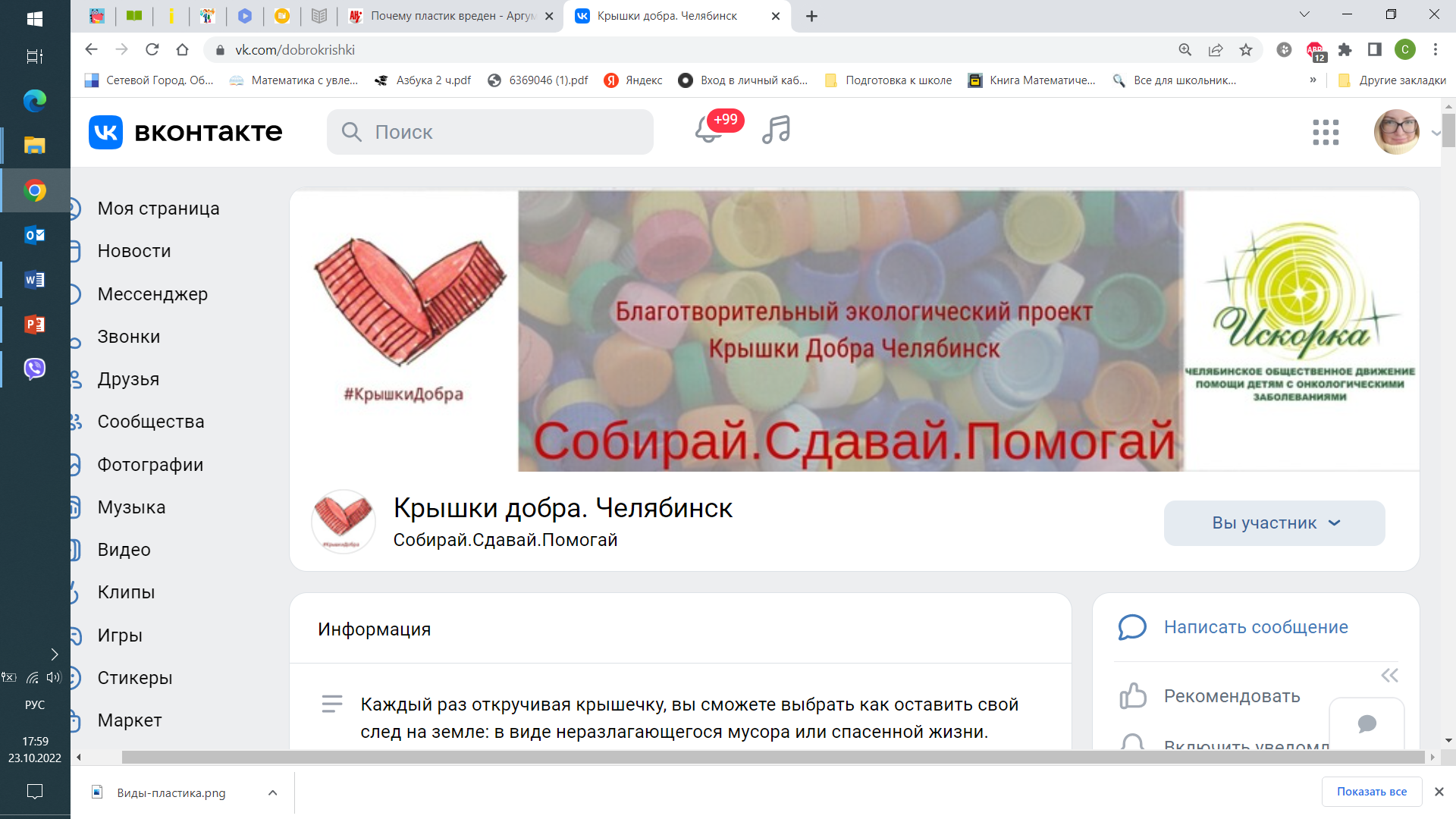 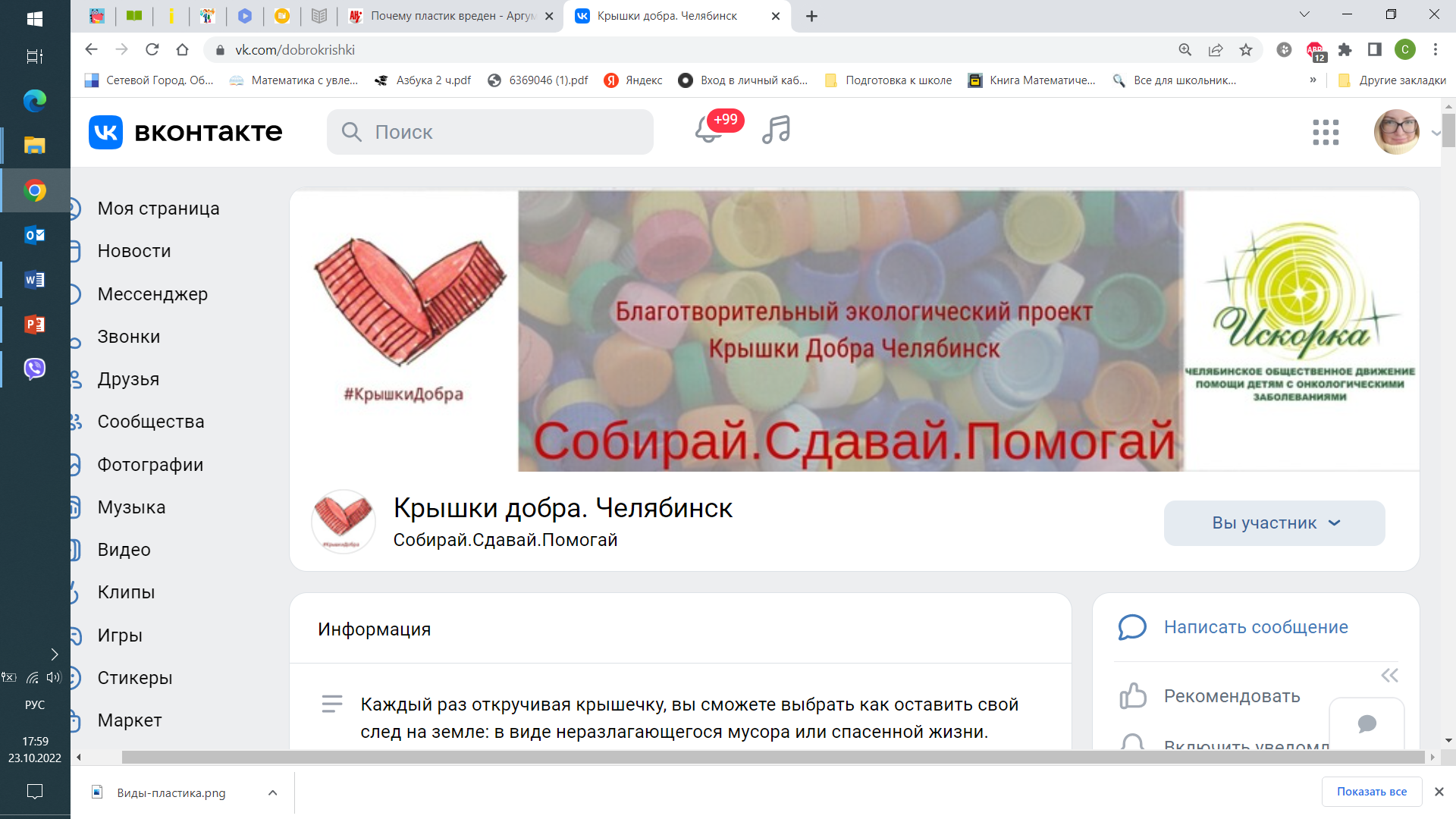 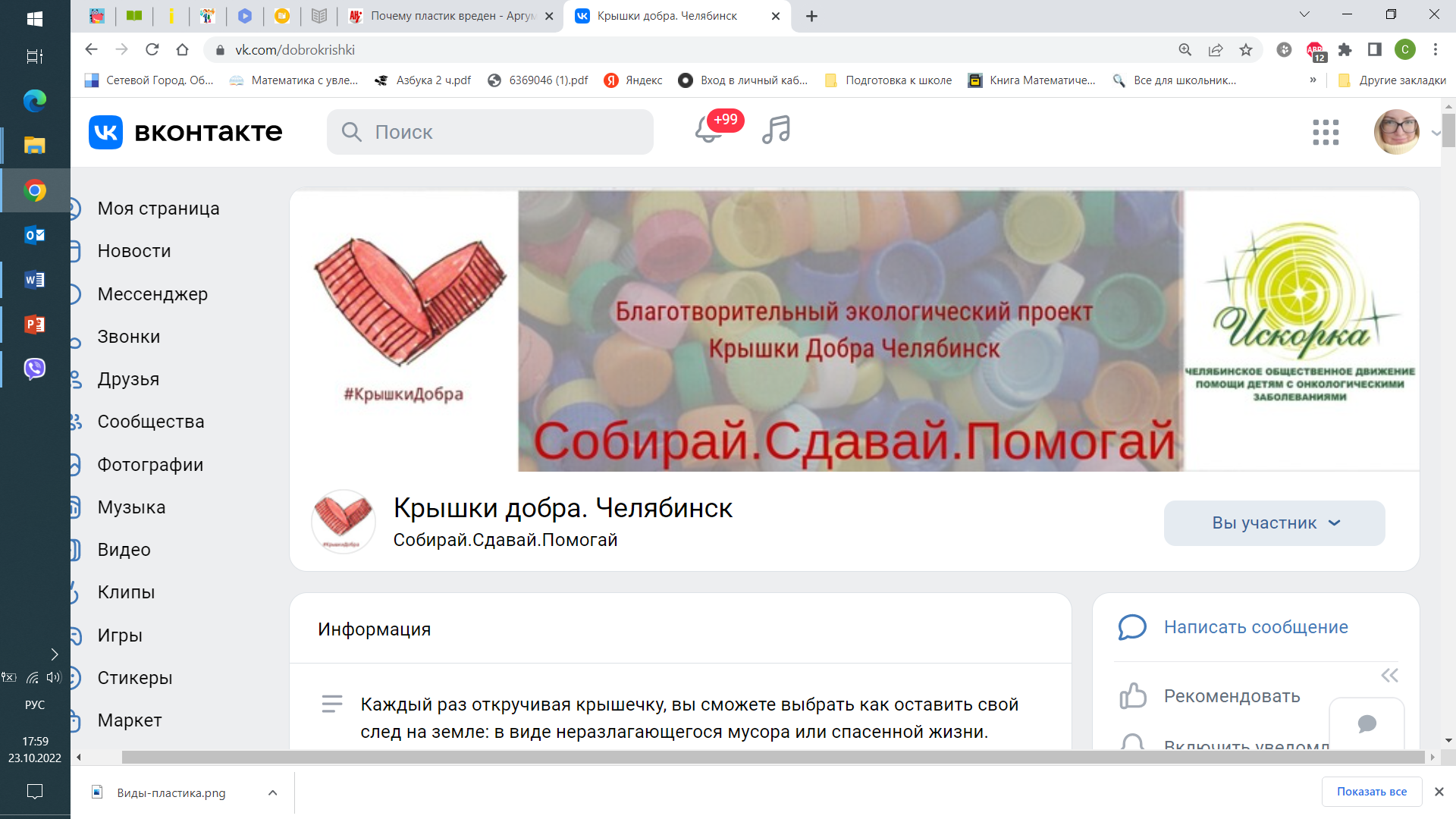 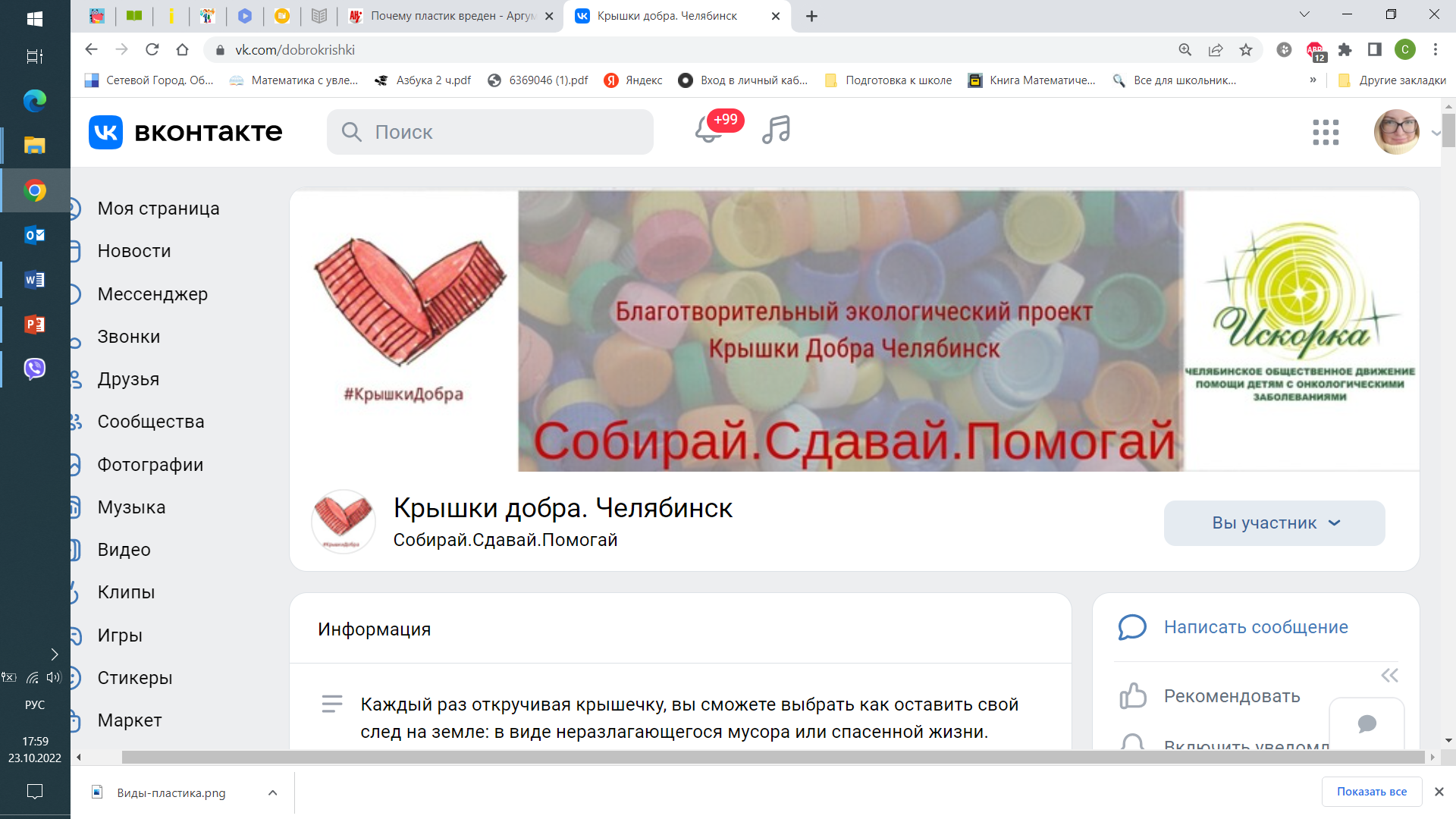 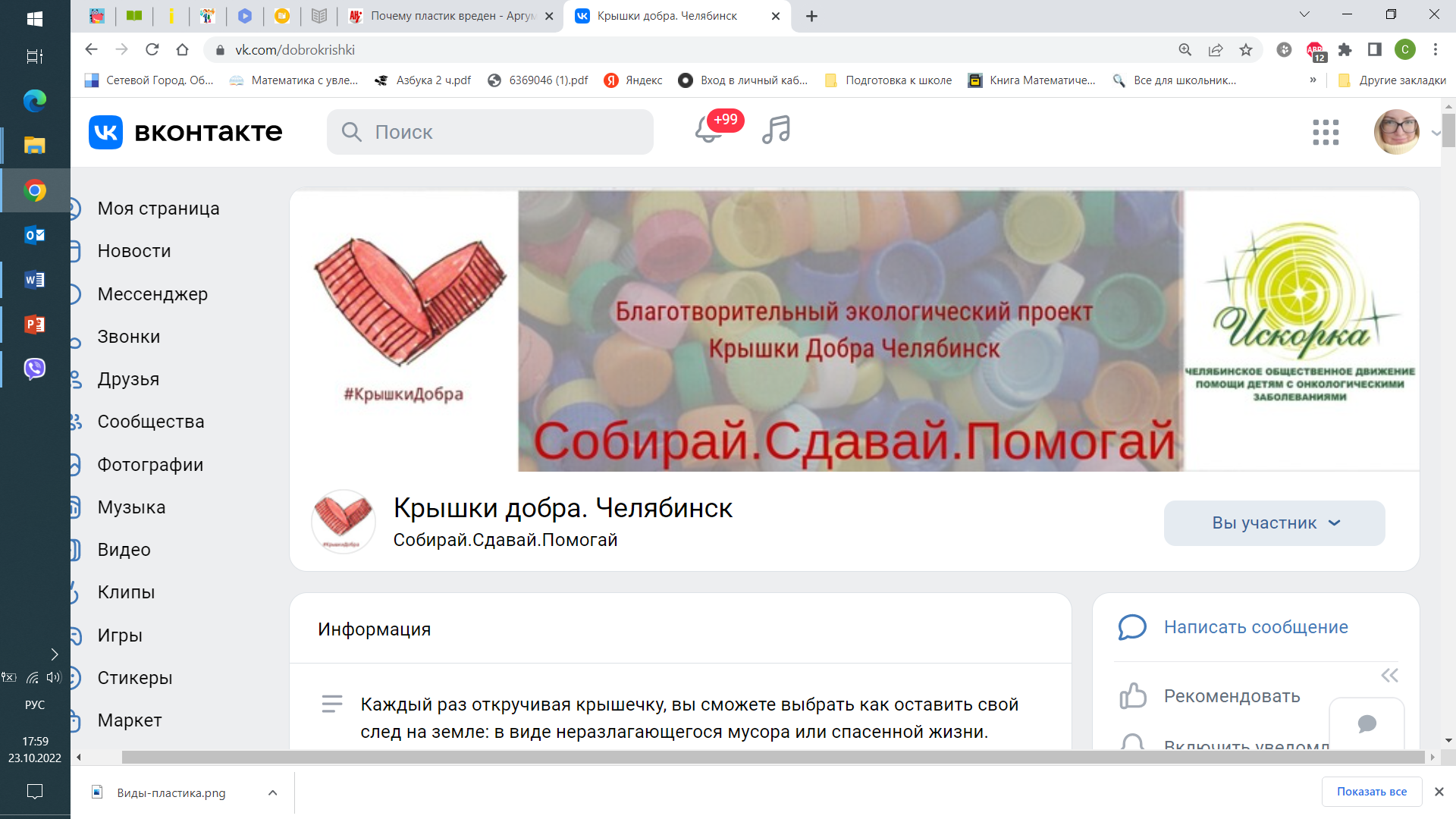 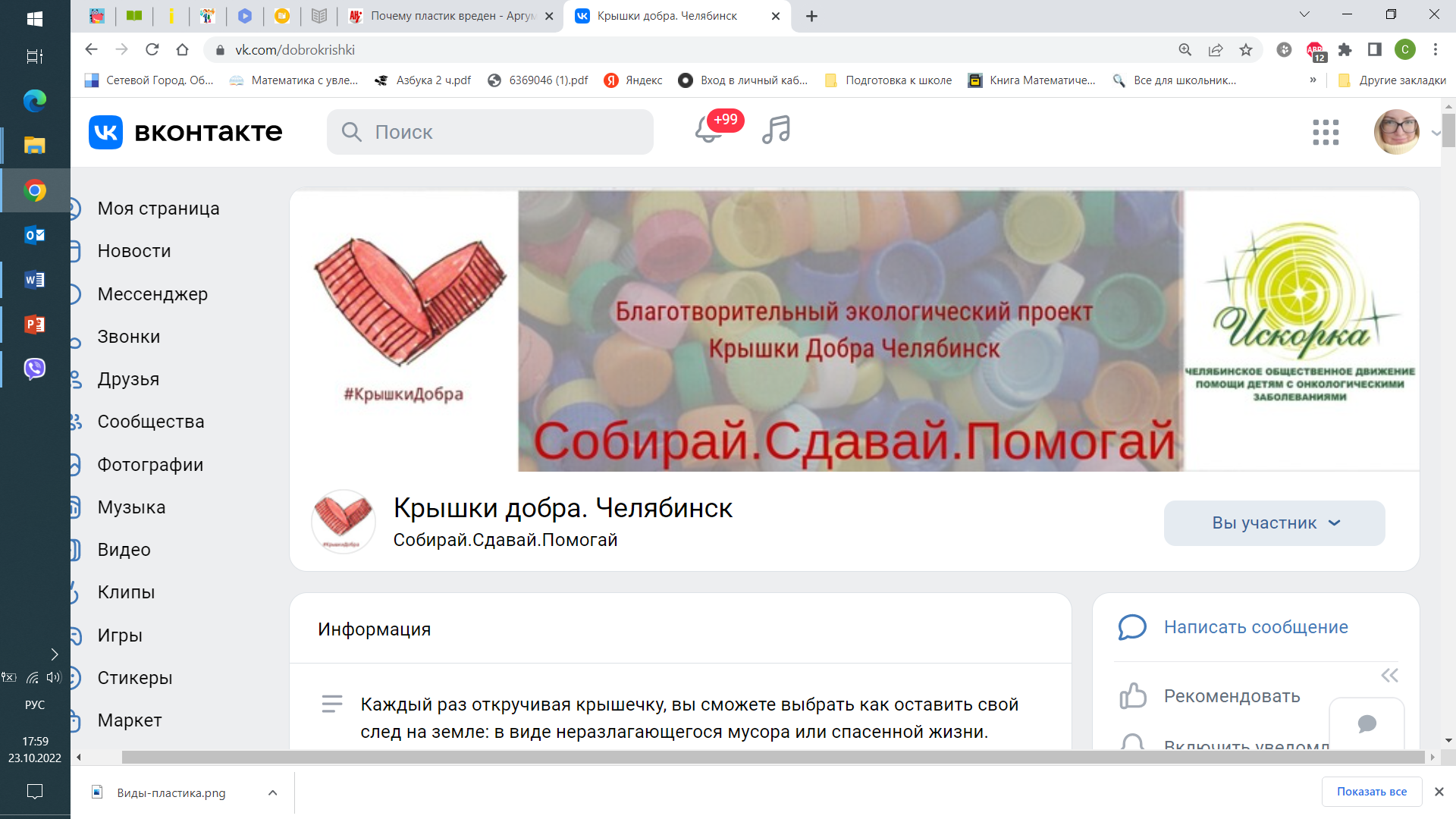 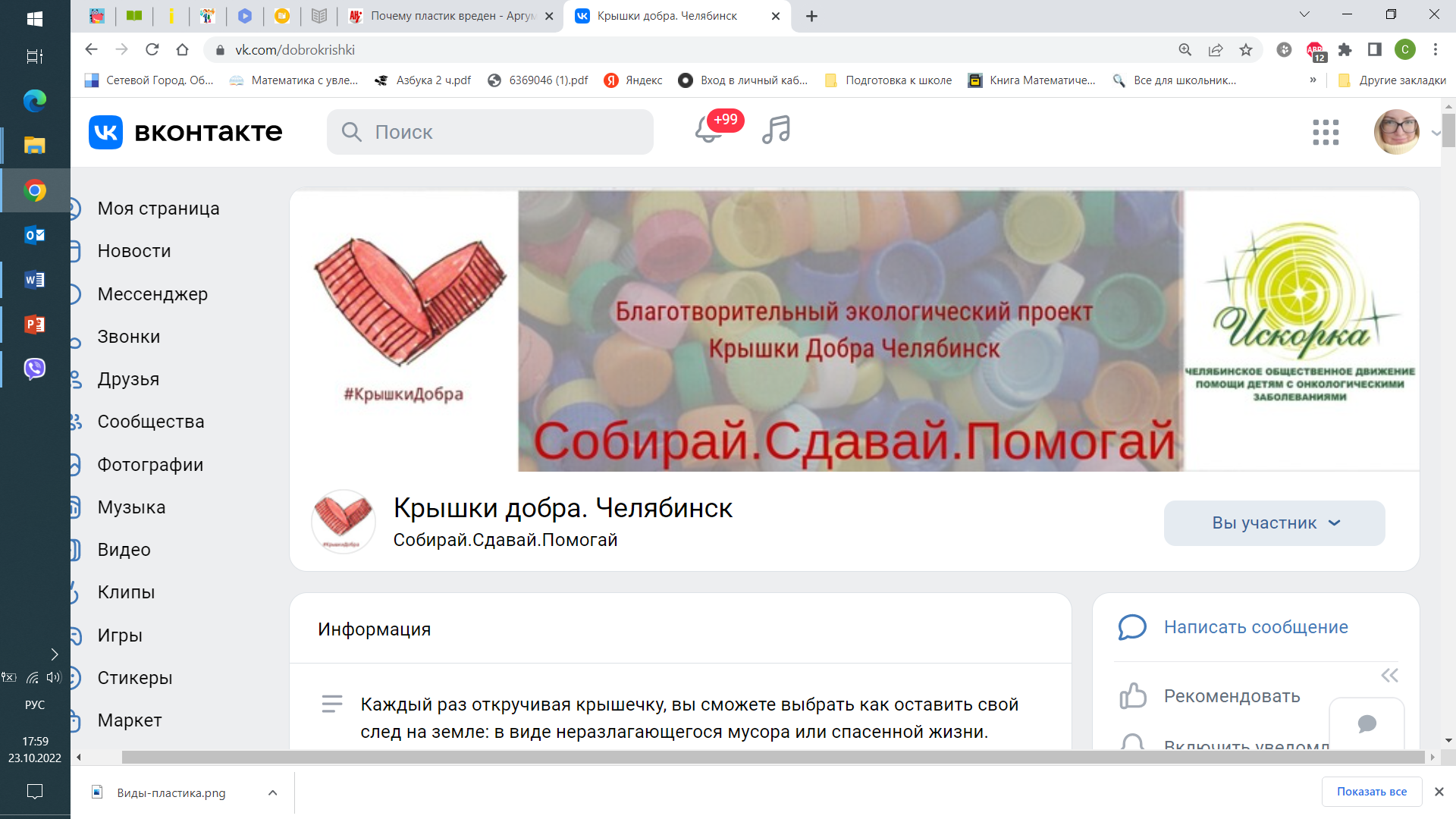 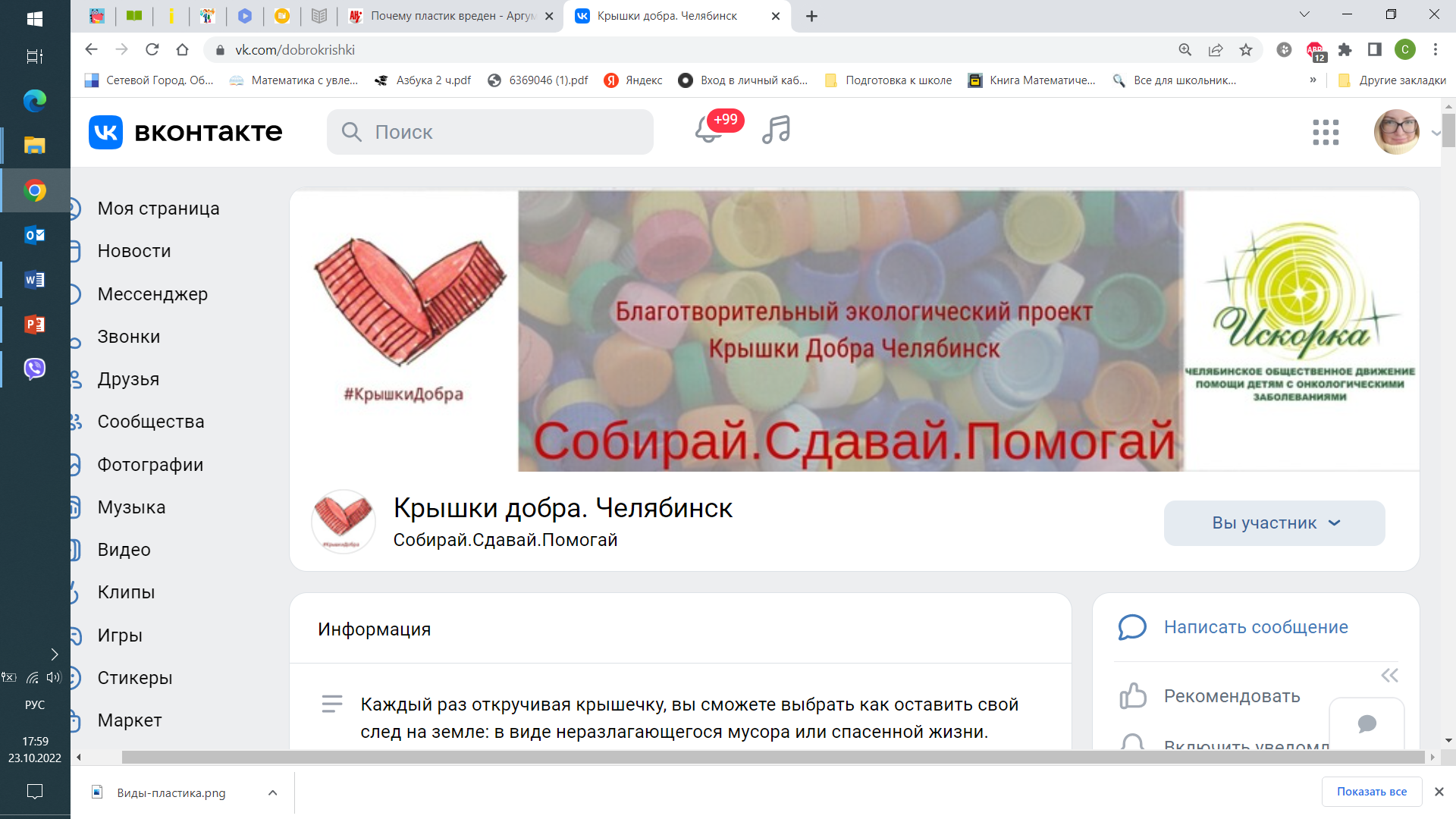 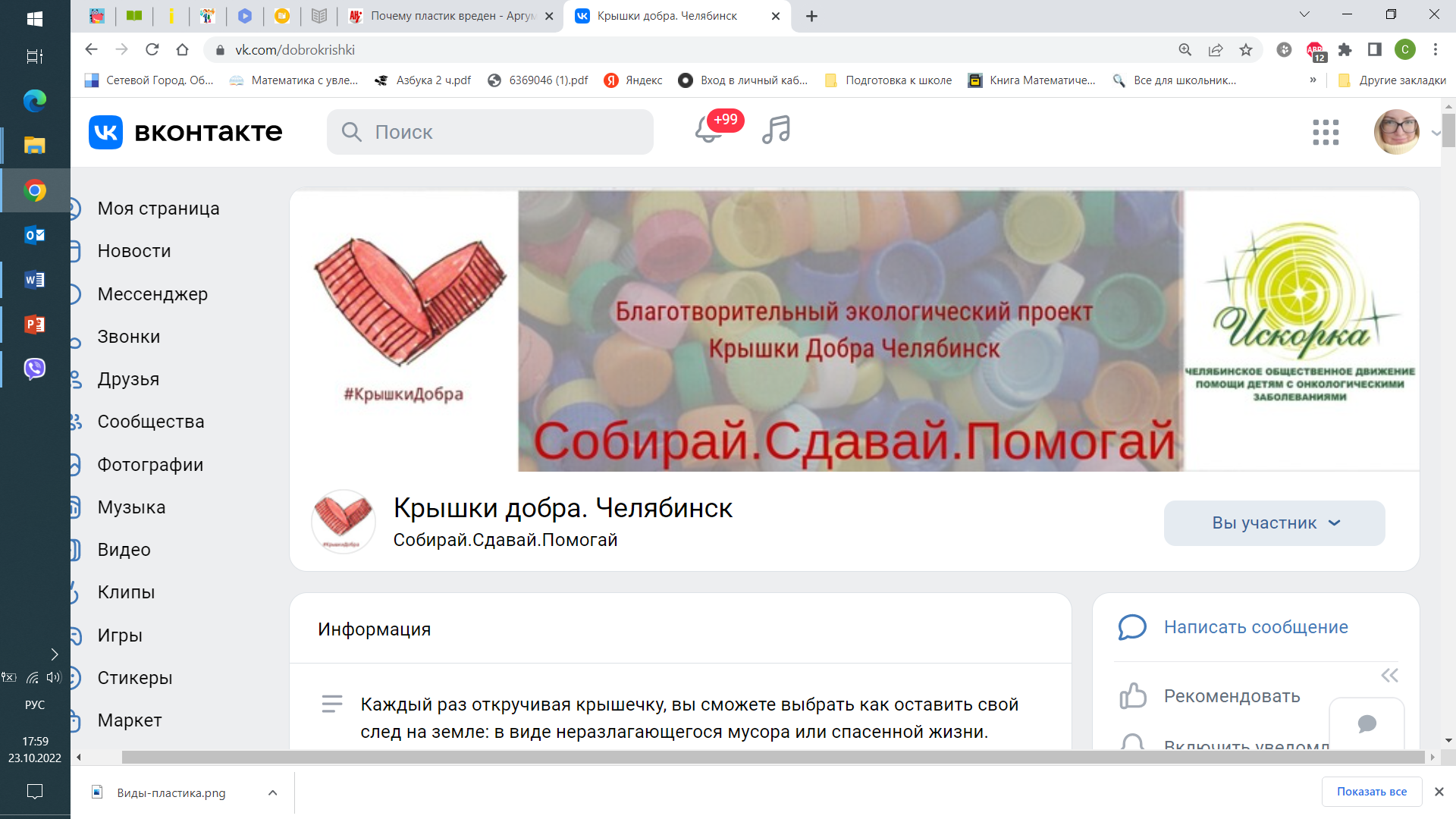 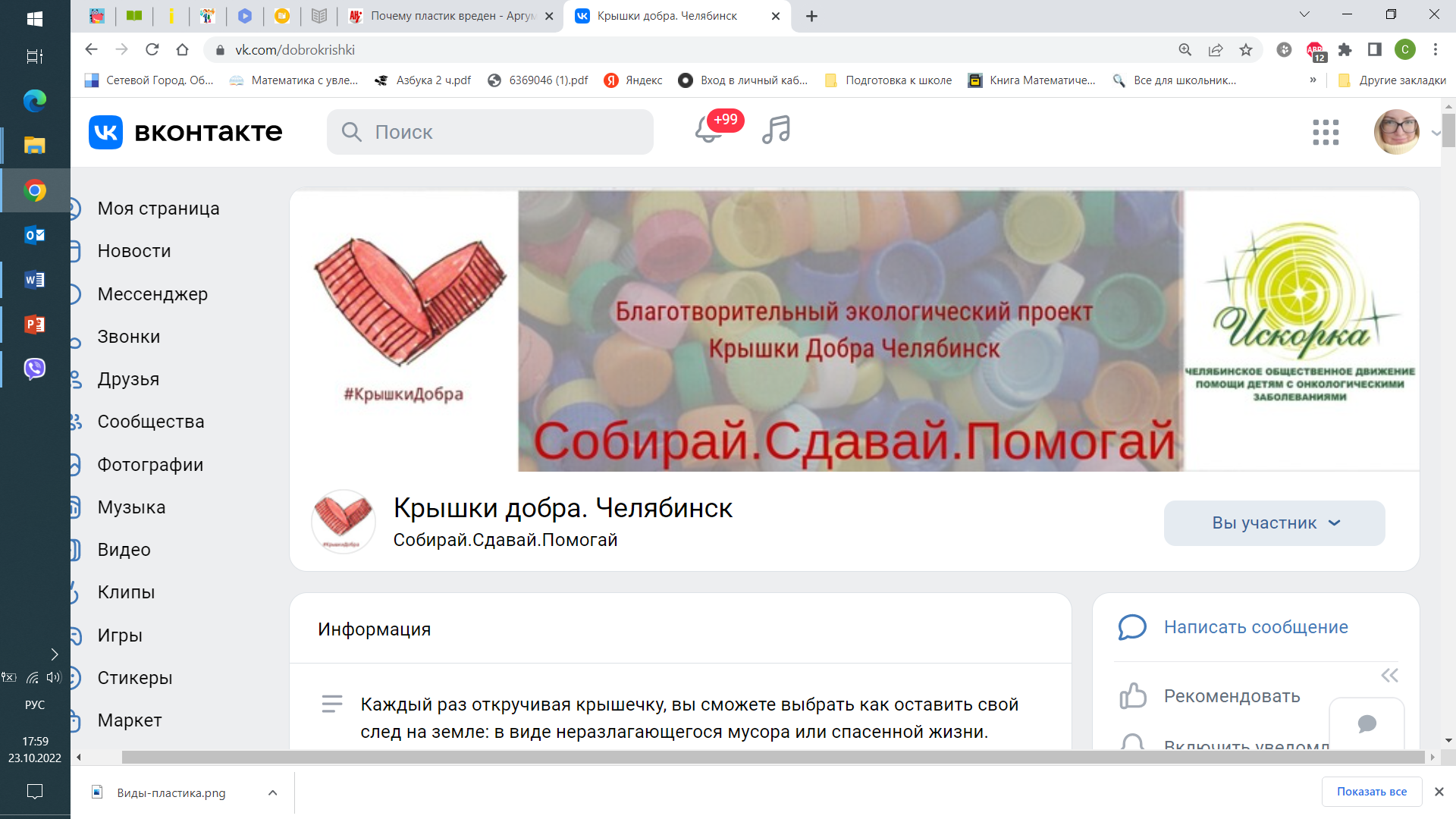 Фото https://kavita.es/ru/vidy-plastika-tablica/
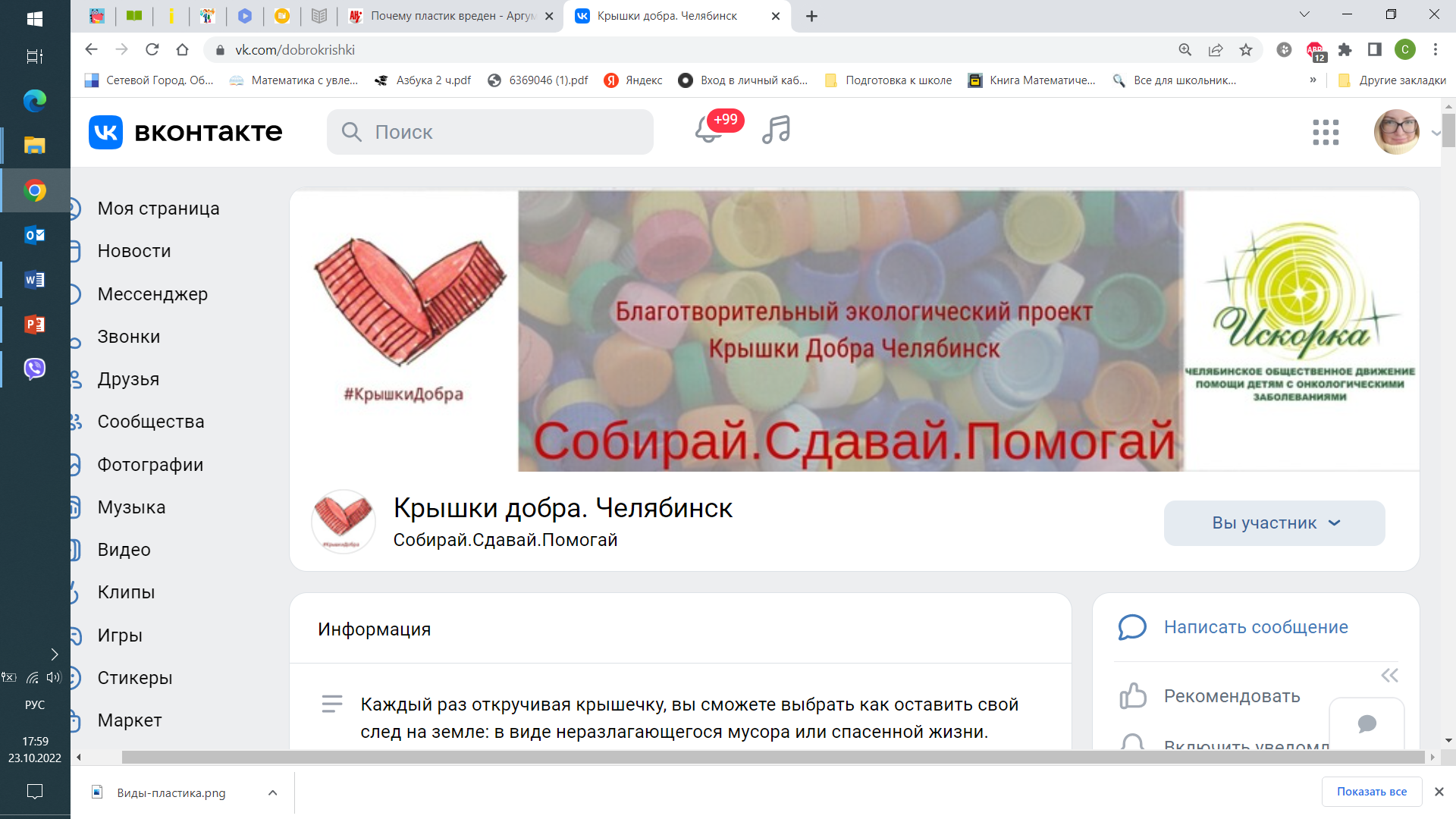 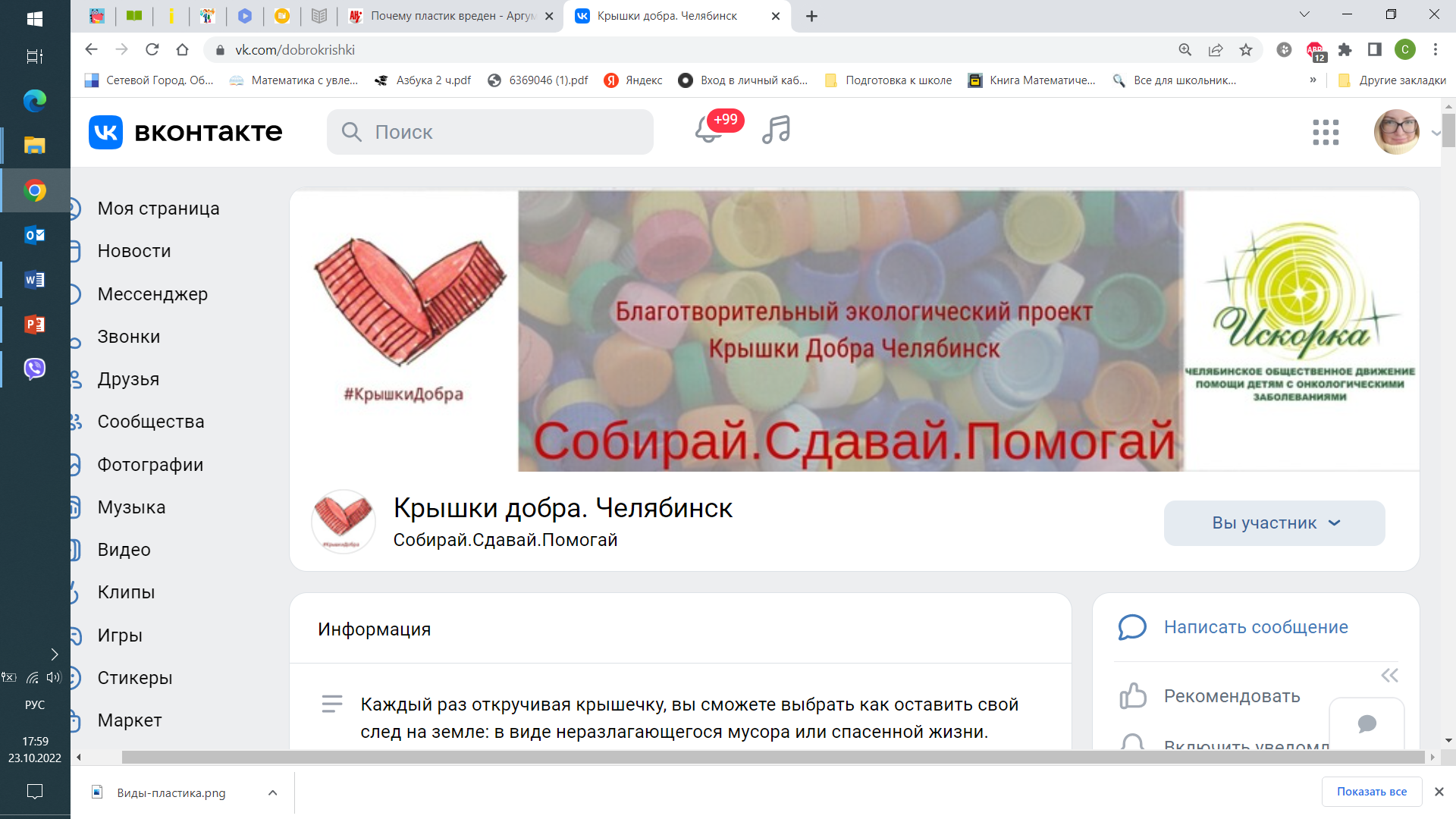 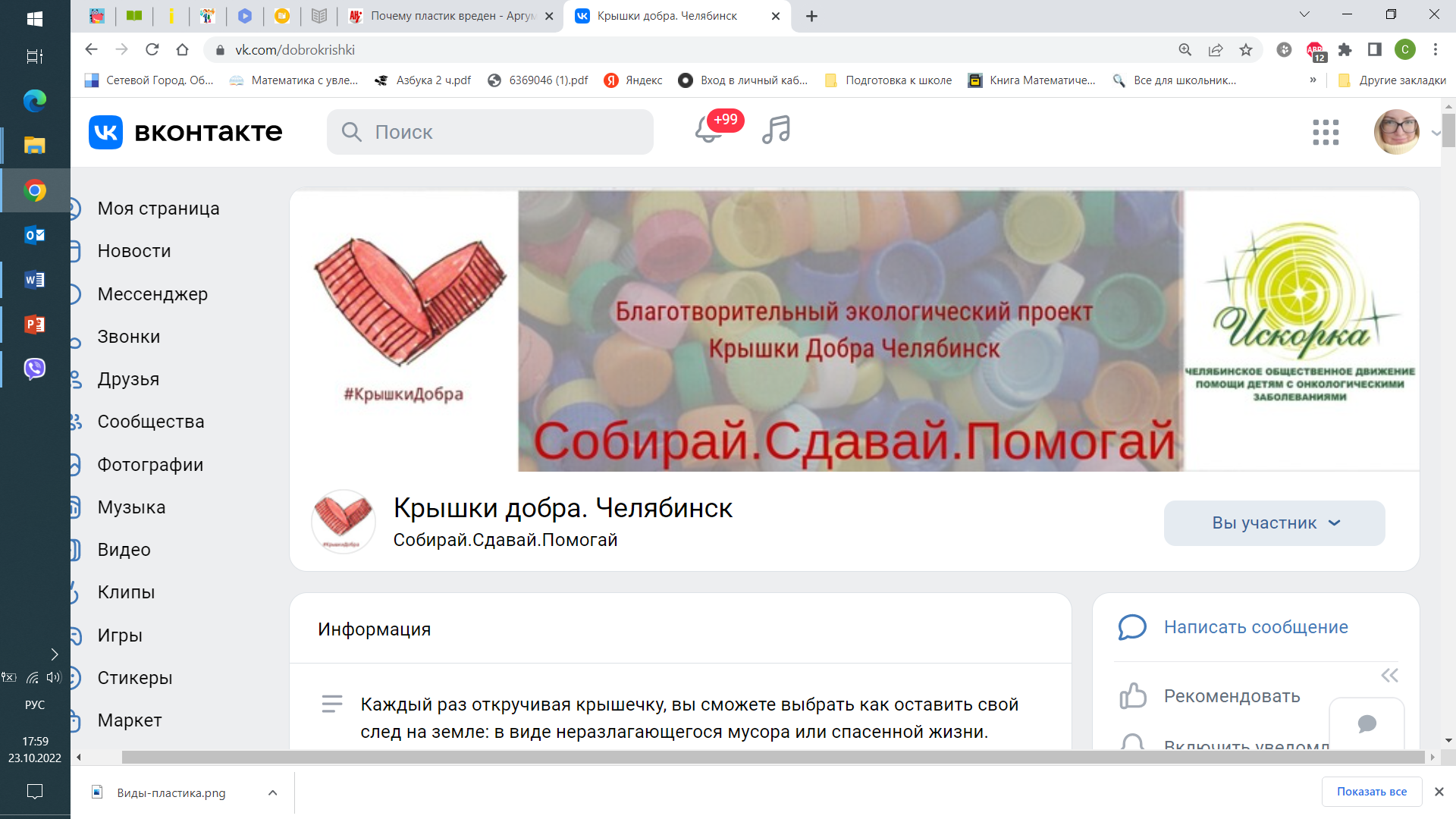 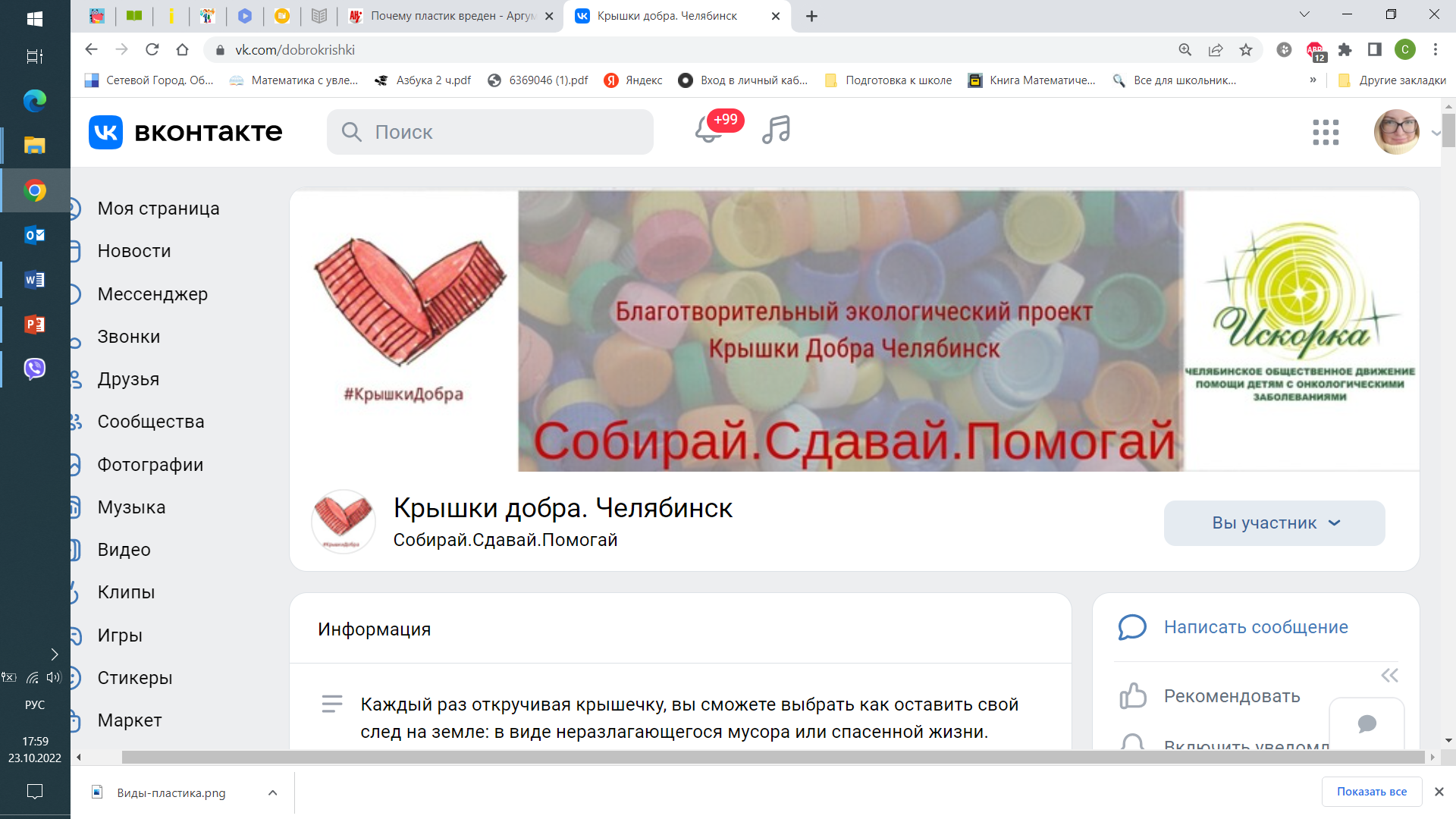 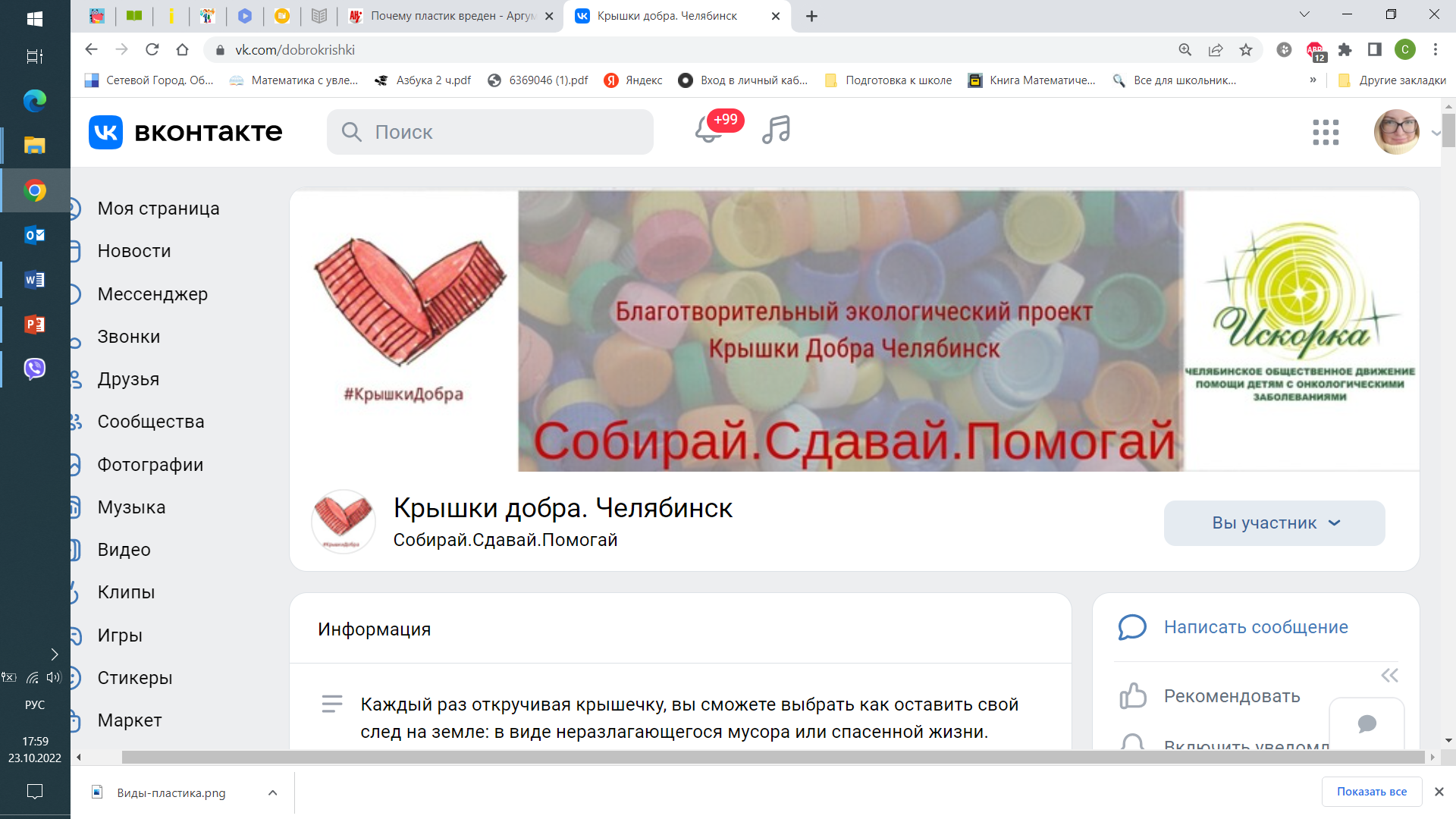 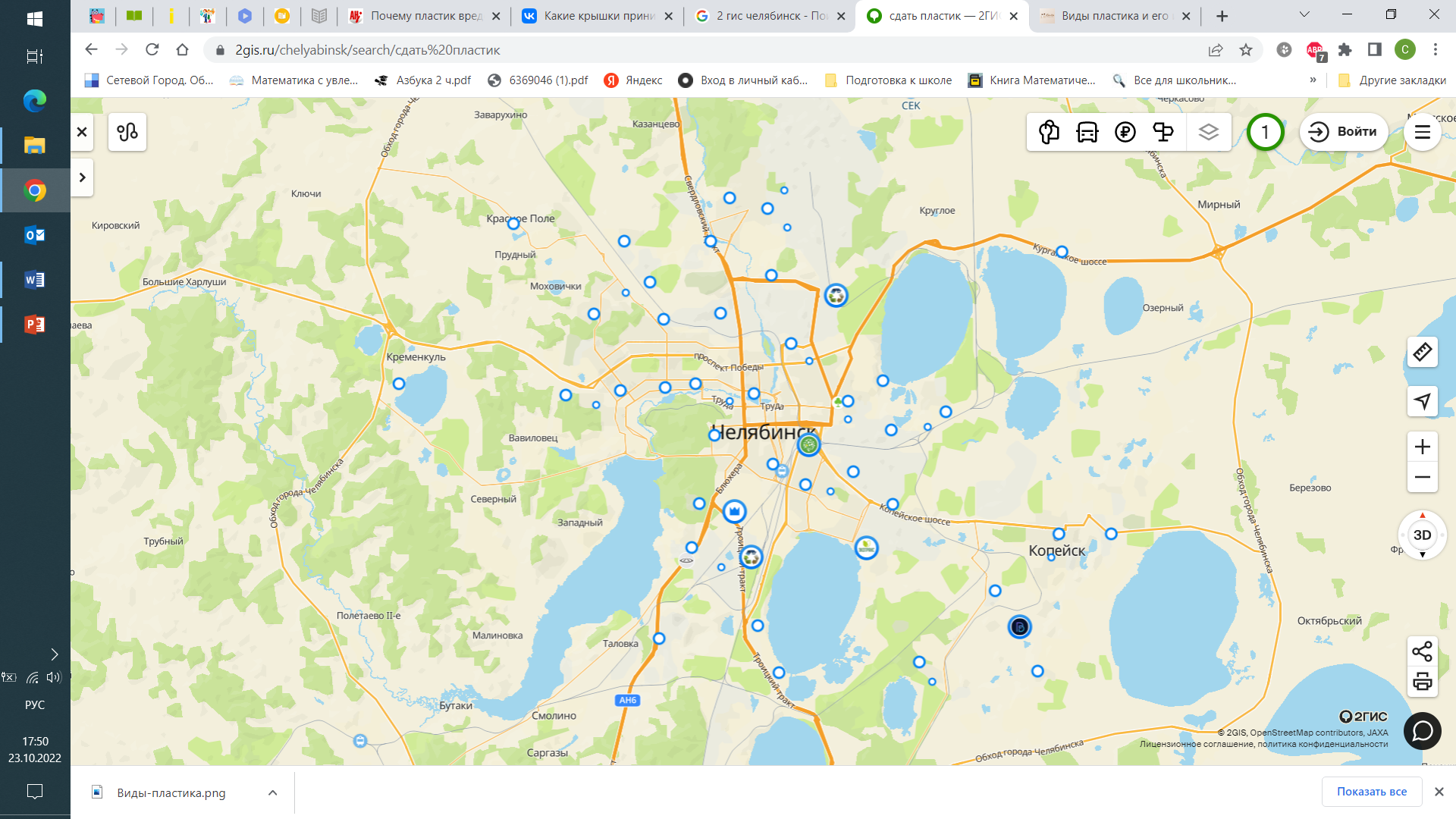 Где сдать пластик в Челябинске?
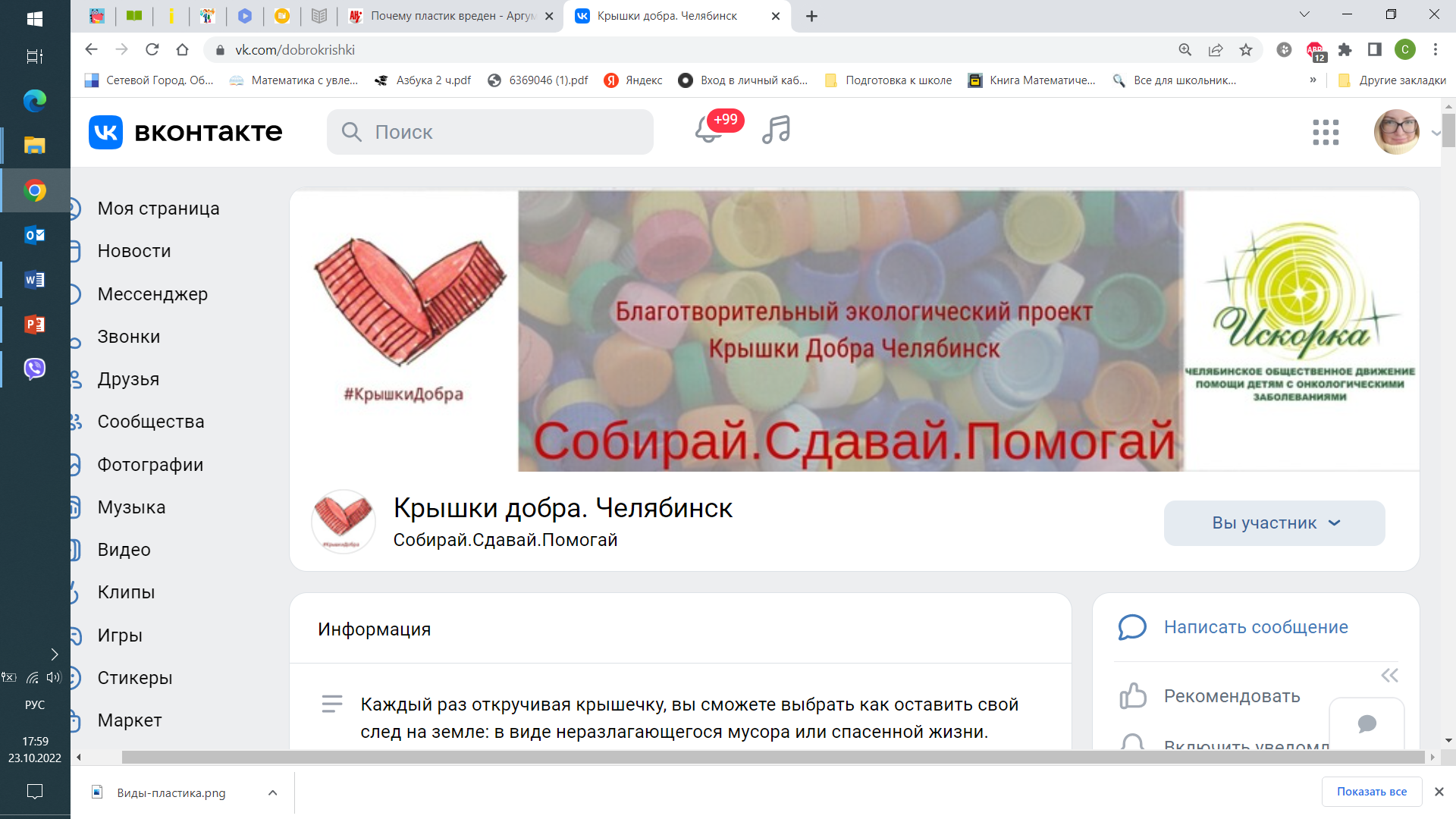 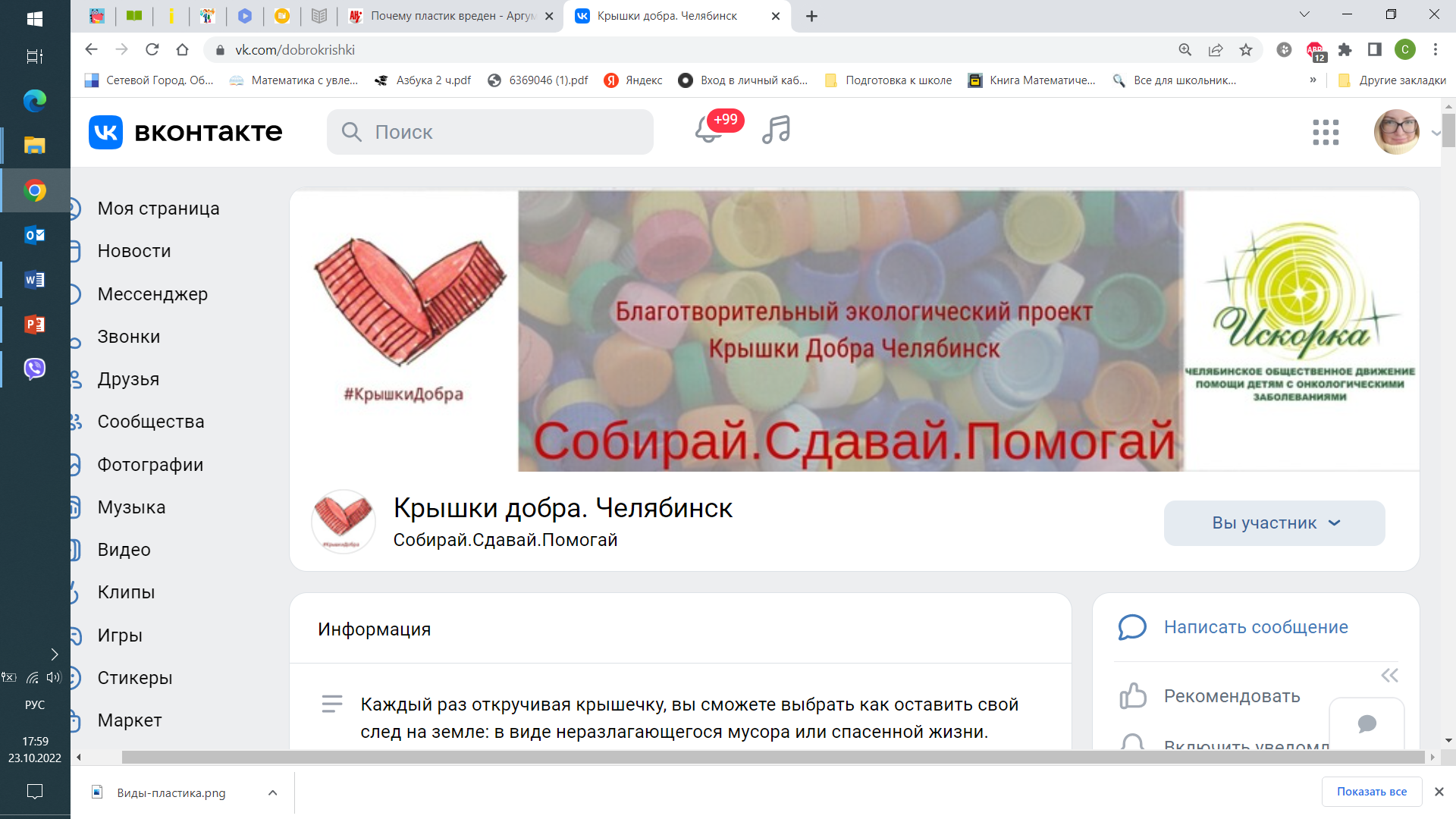 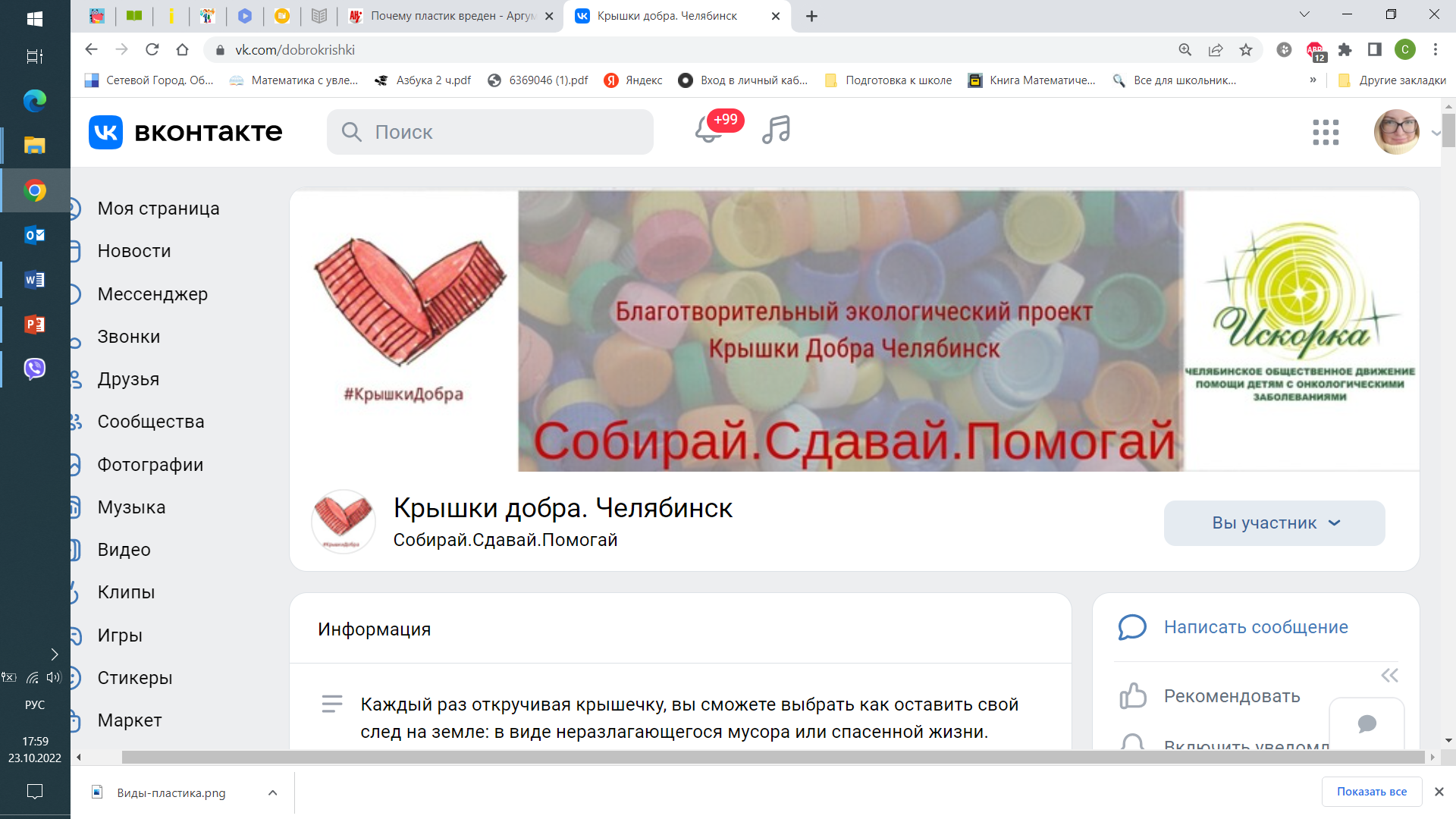 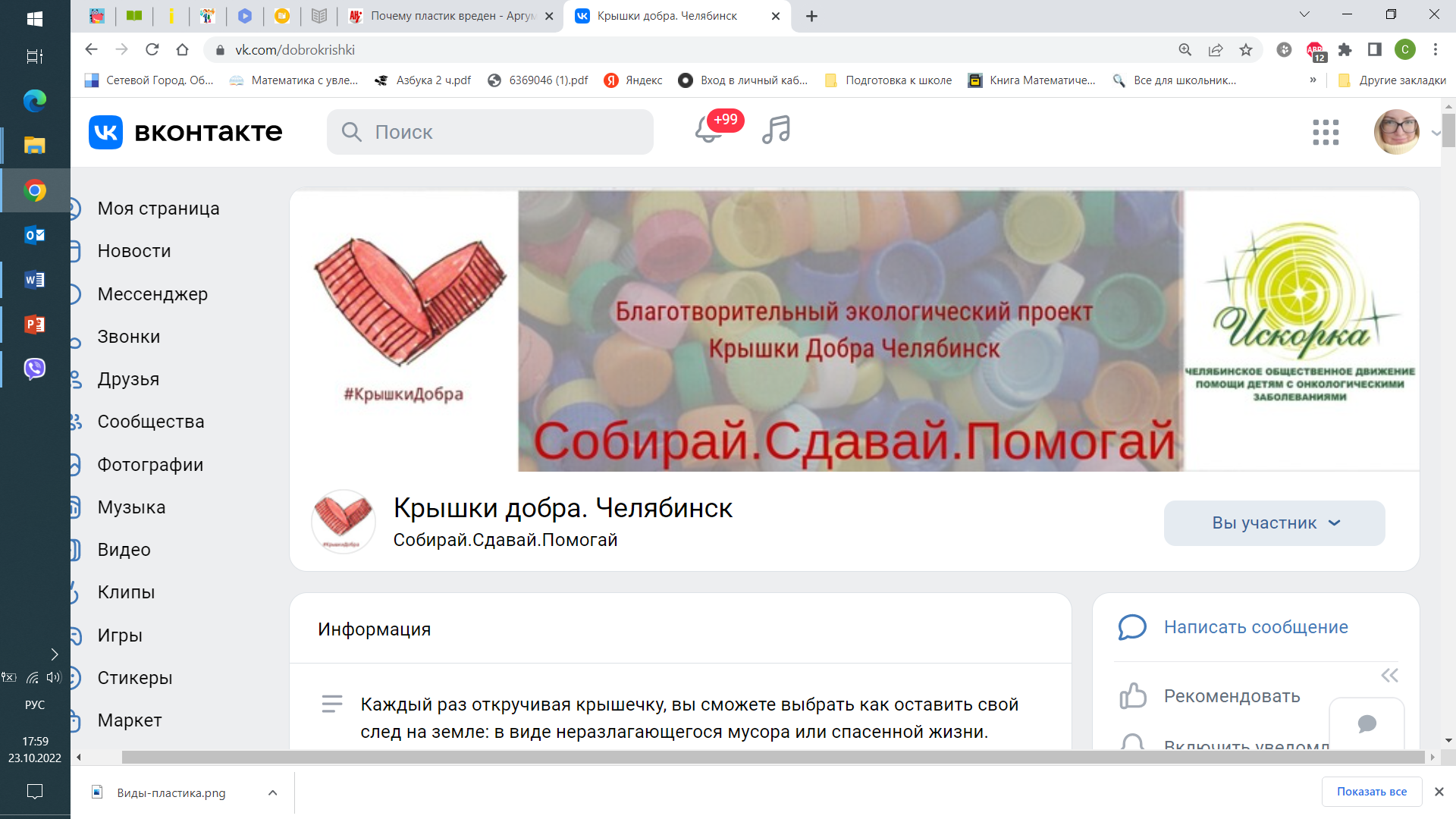 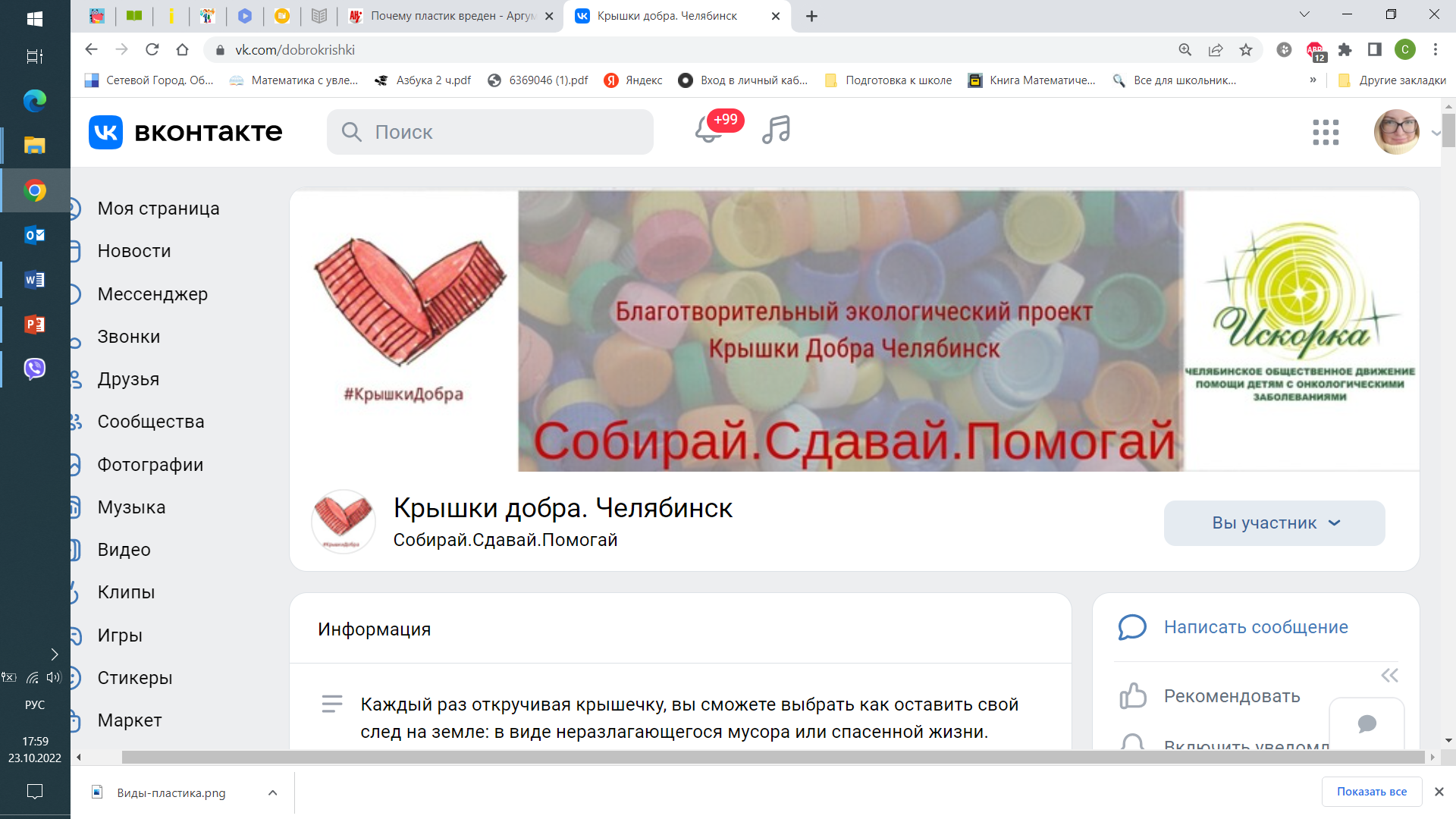 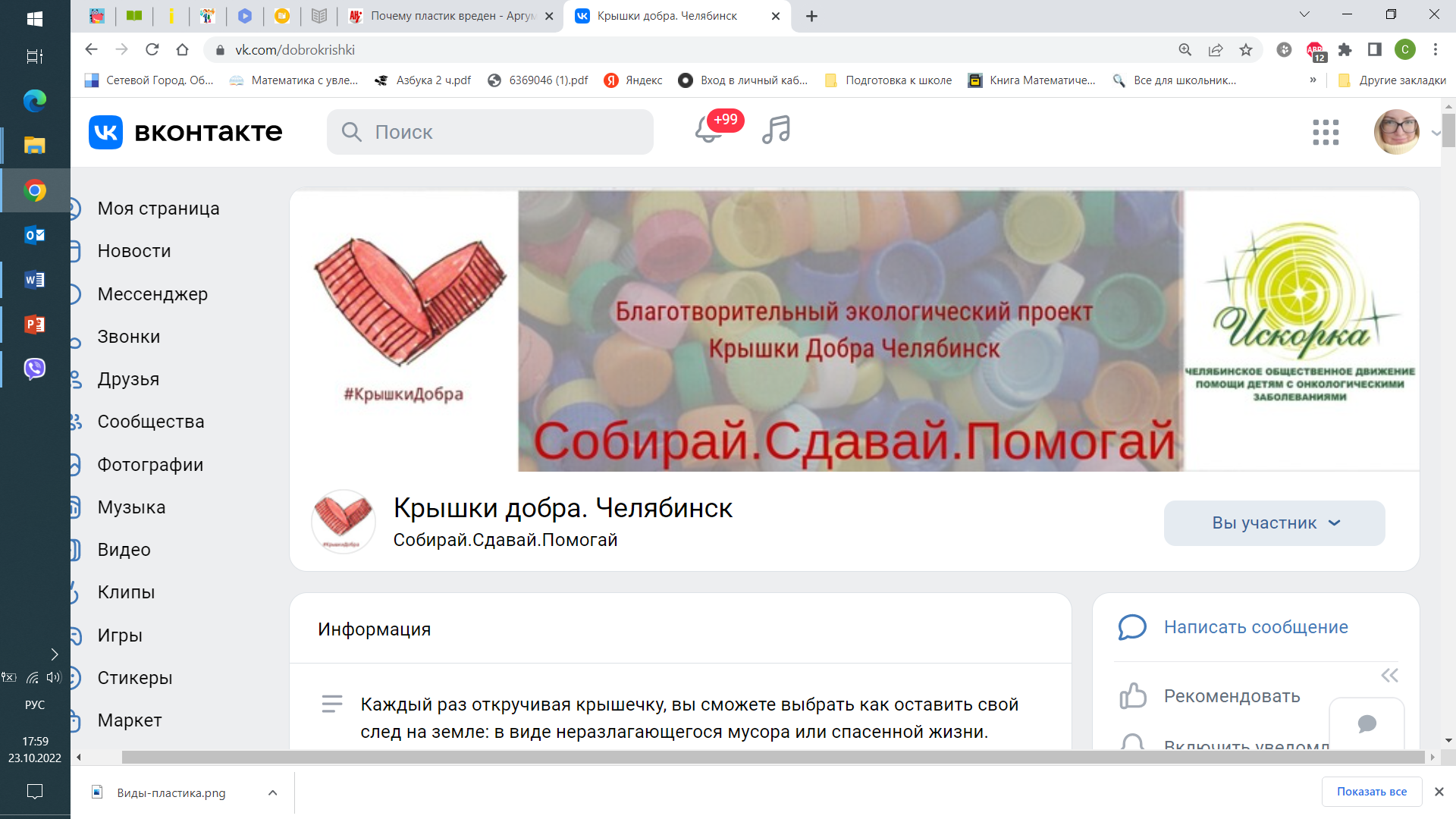 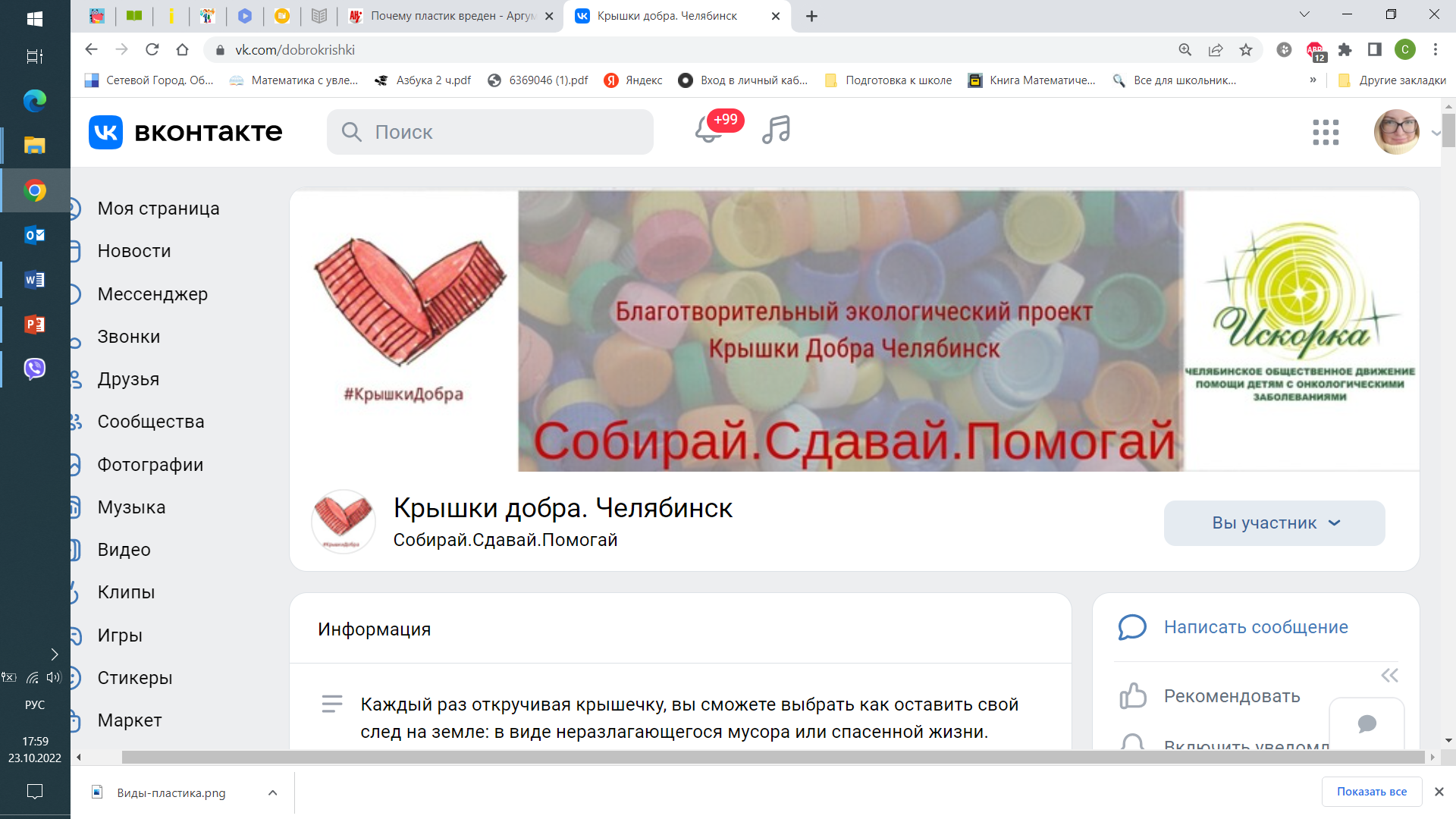 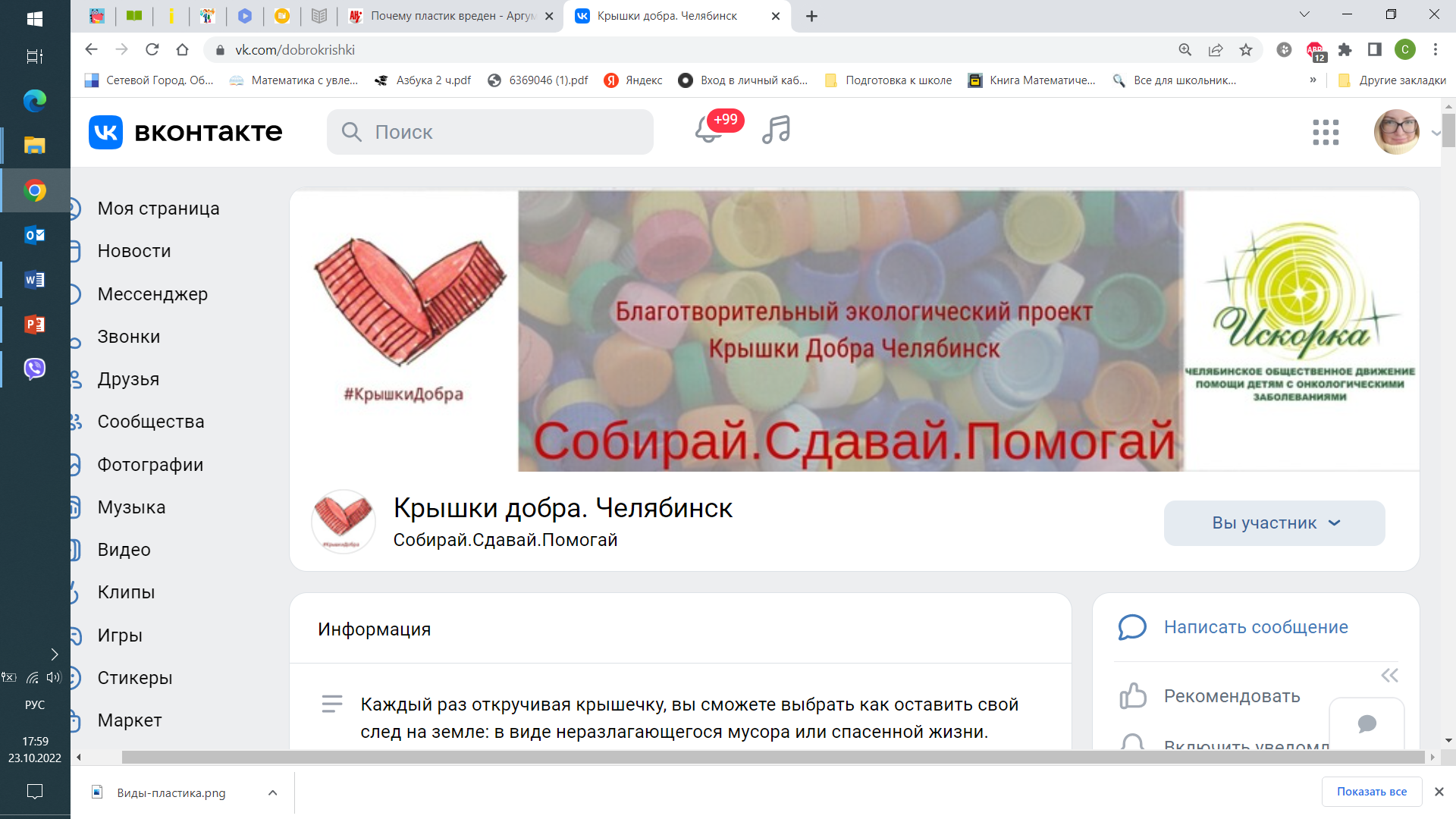 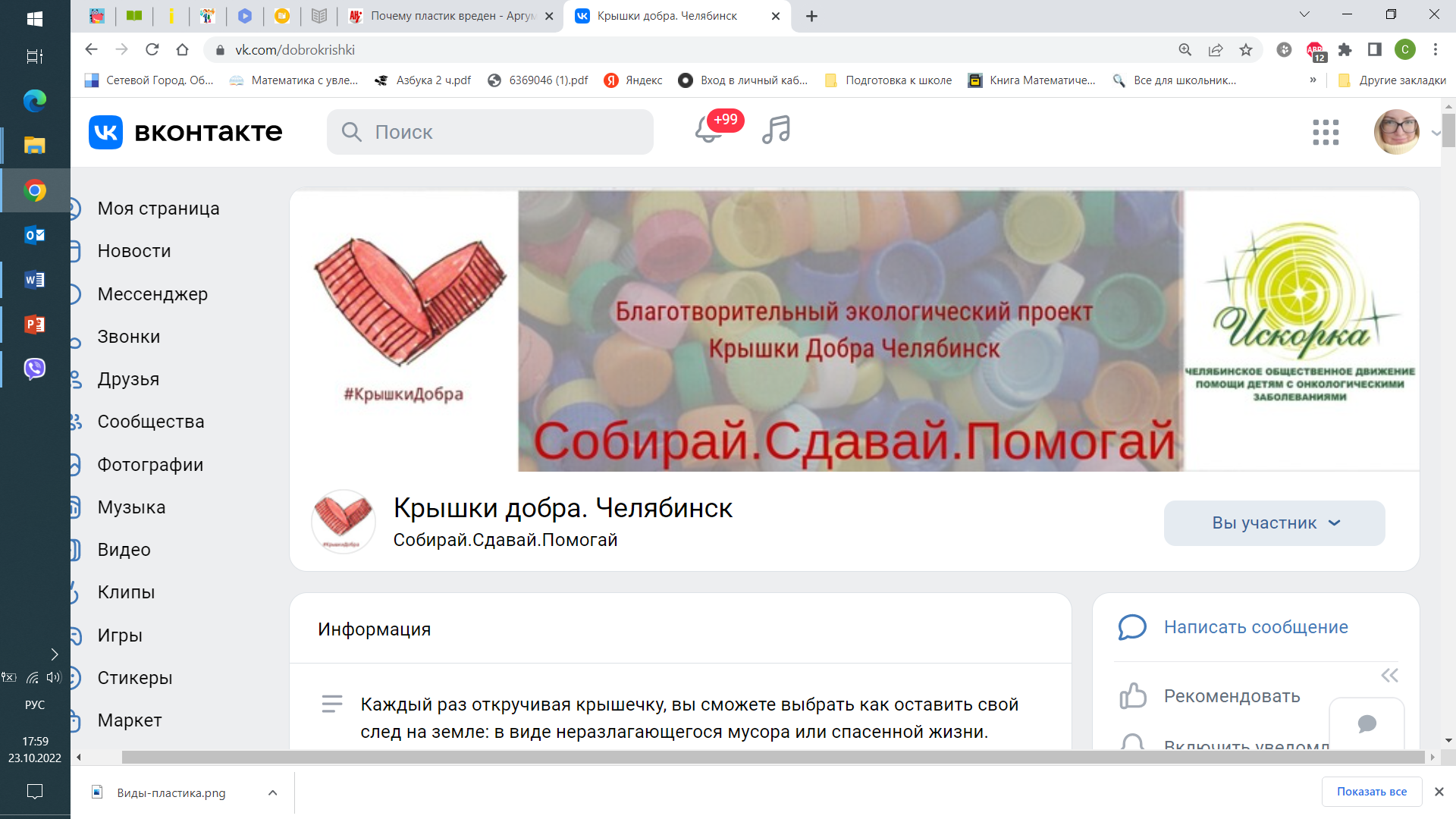 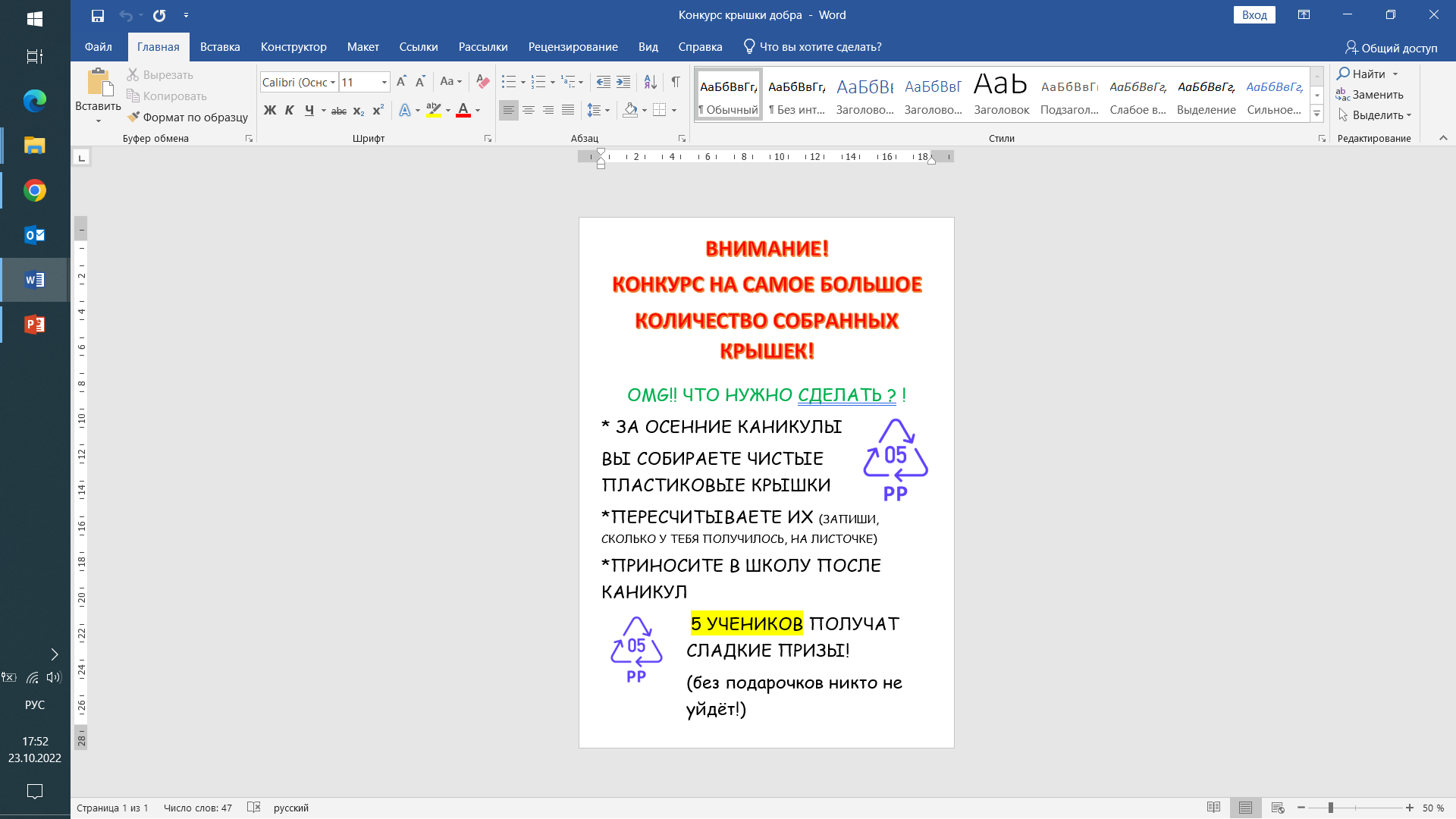 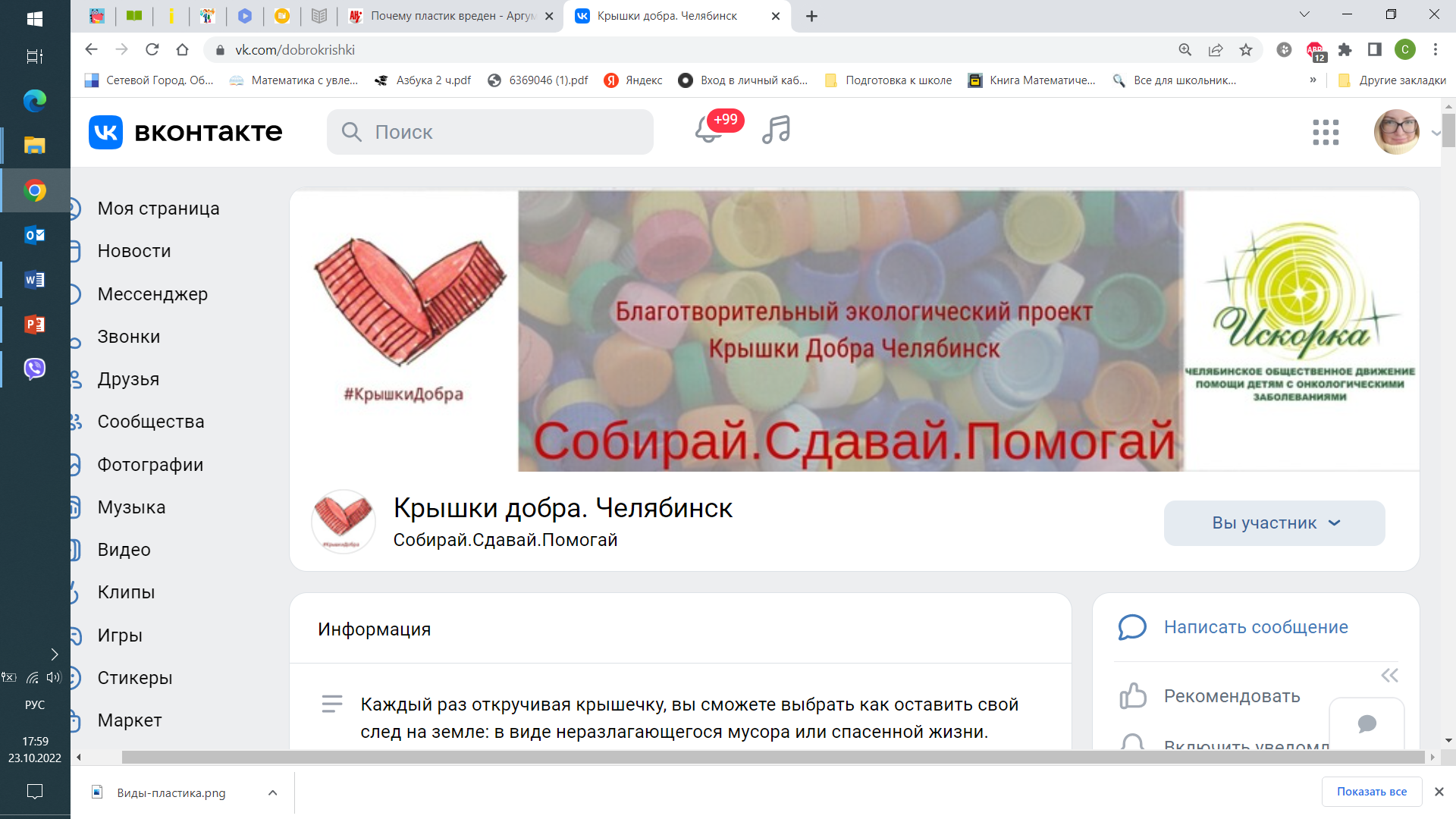 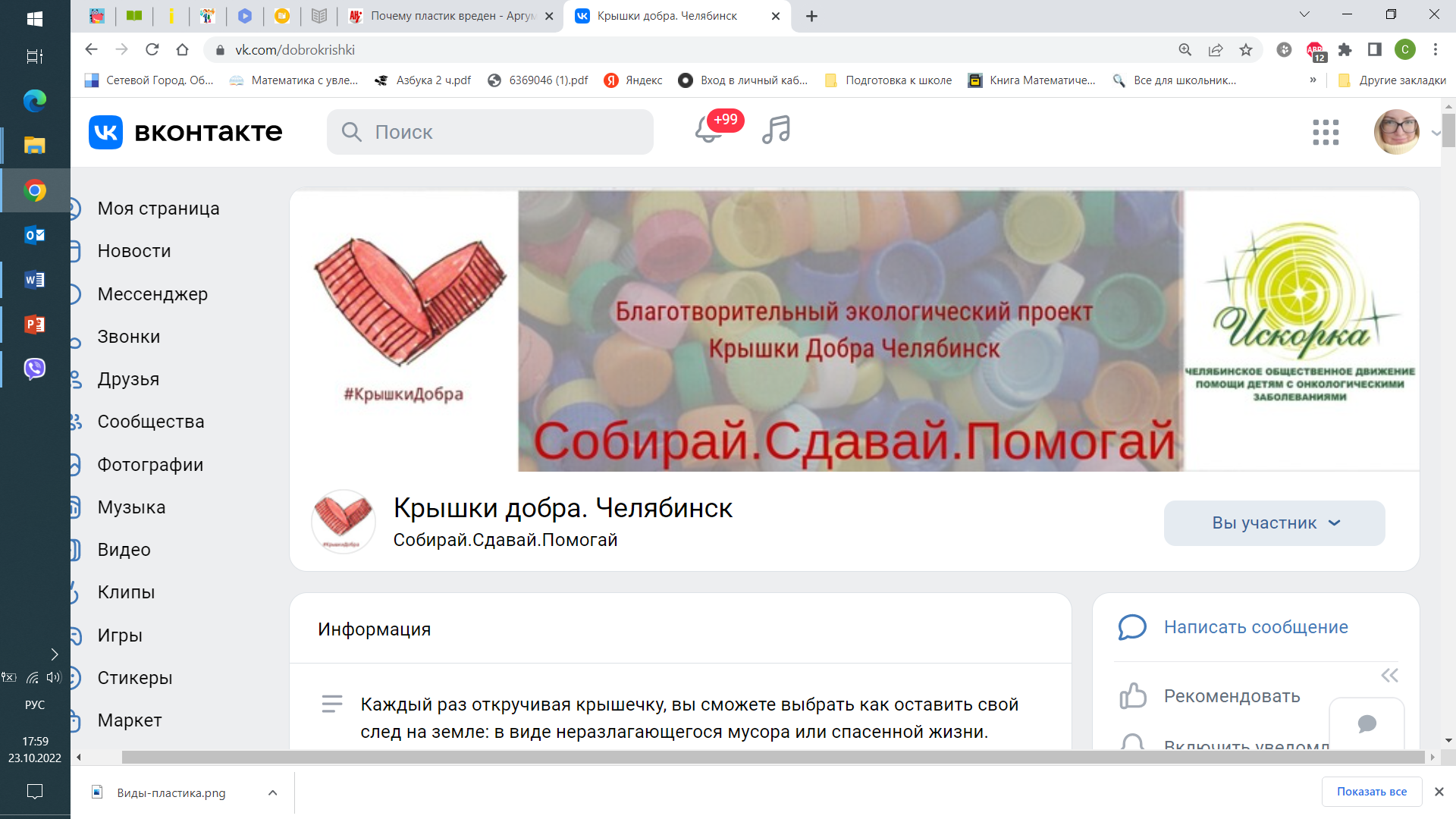 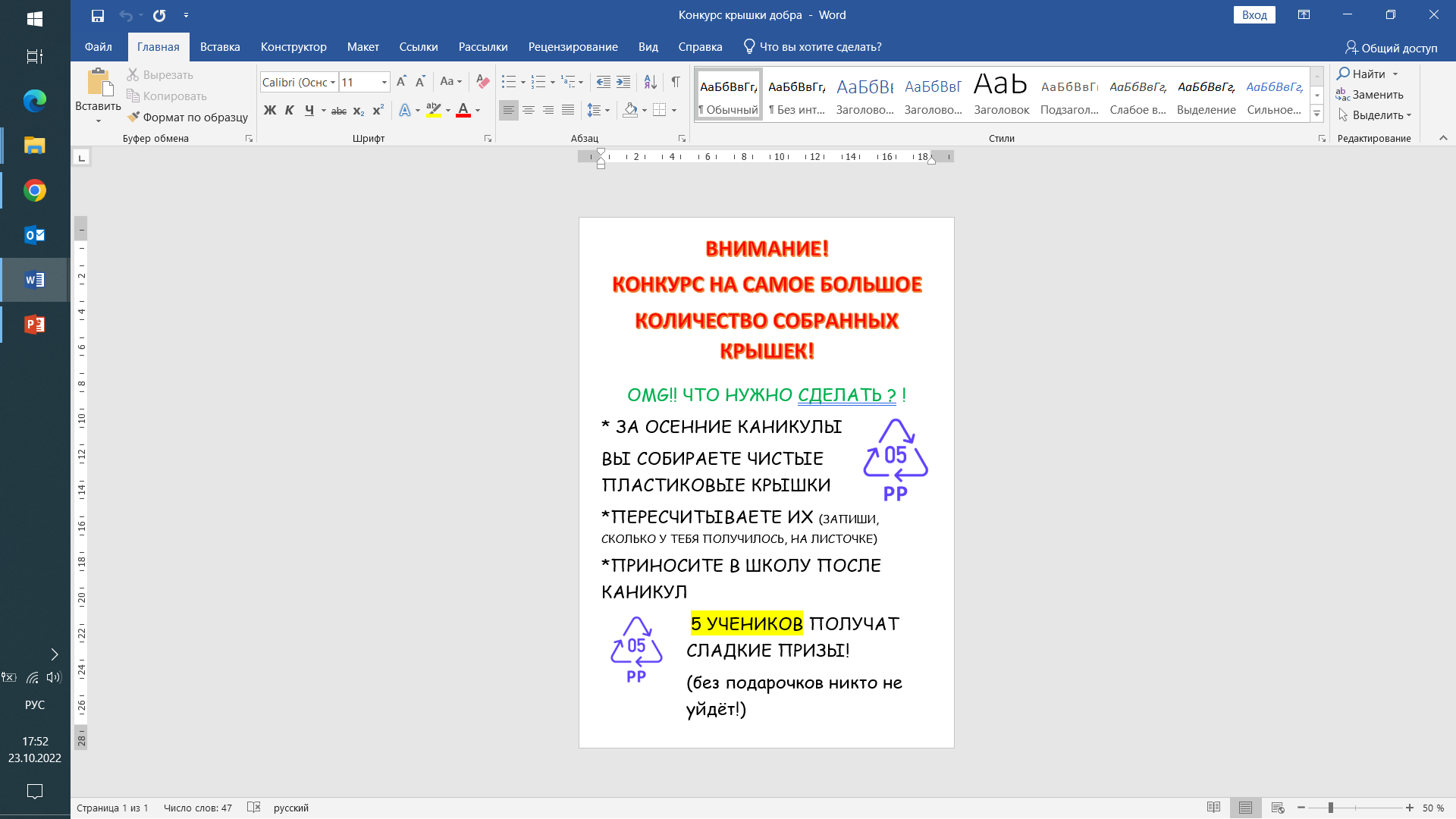 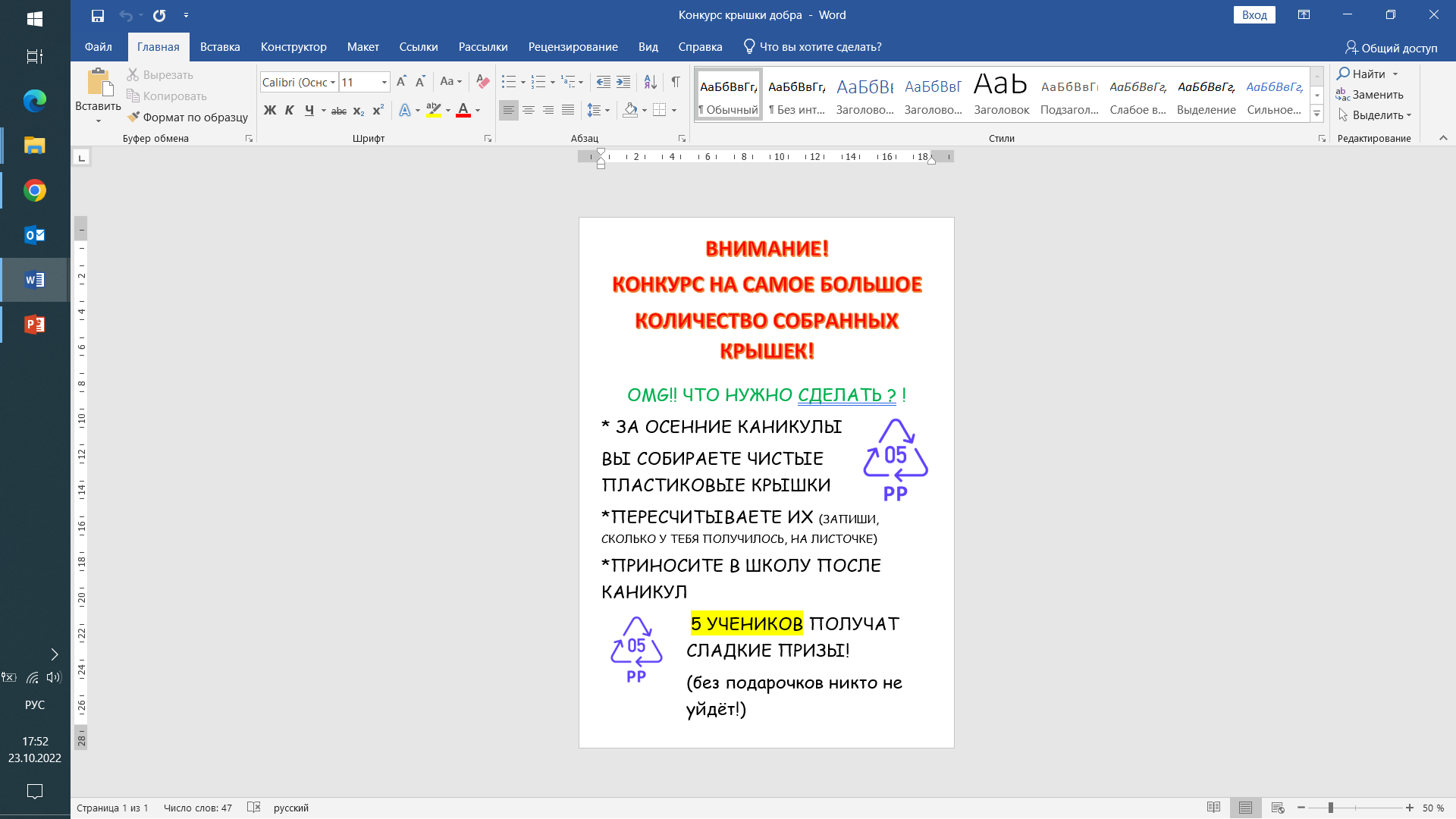 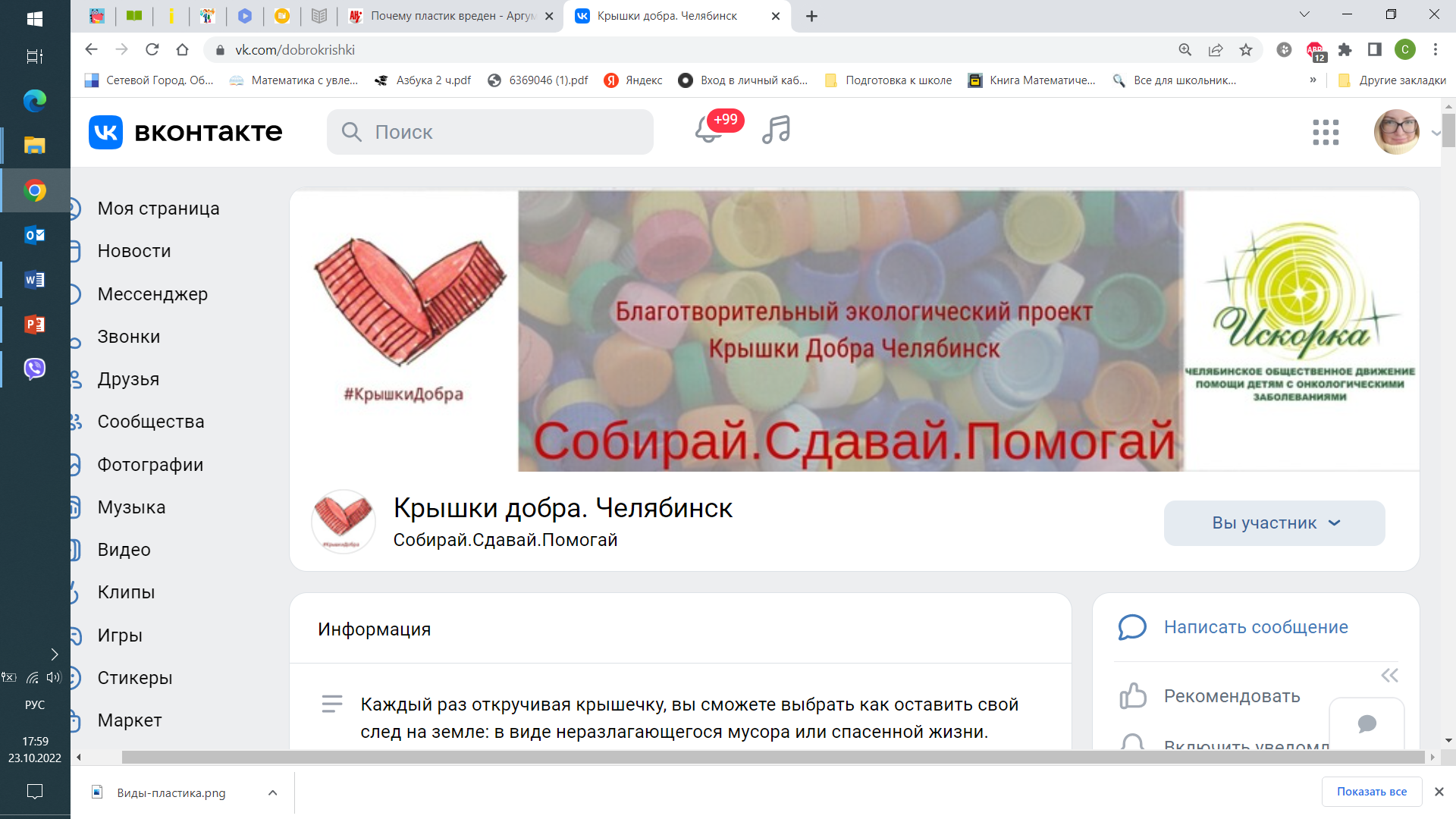 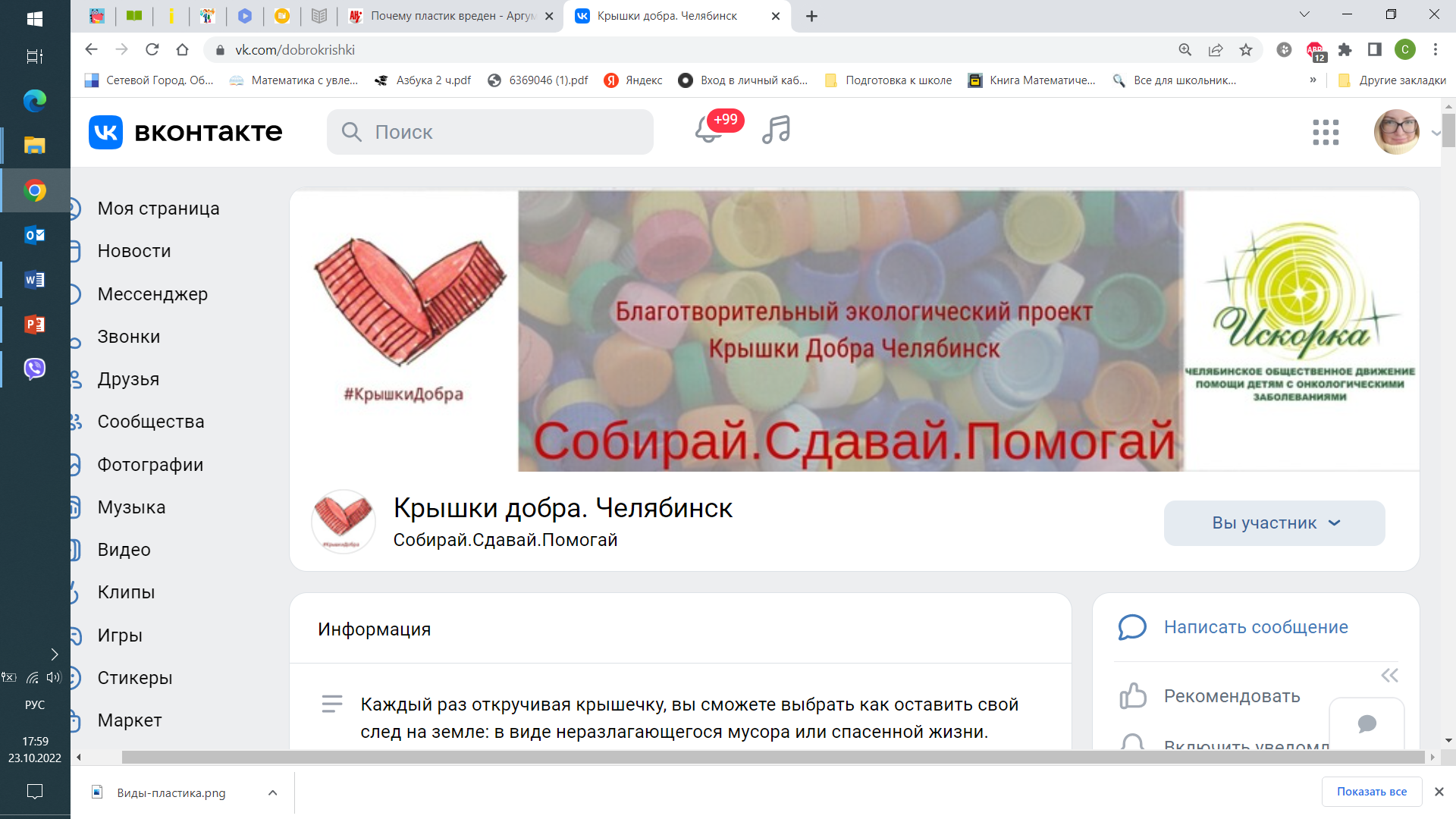 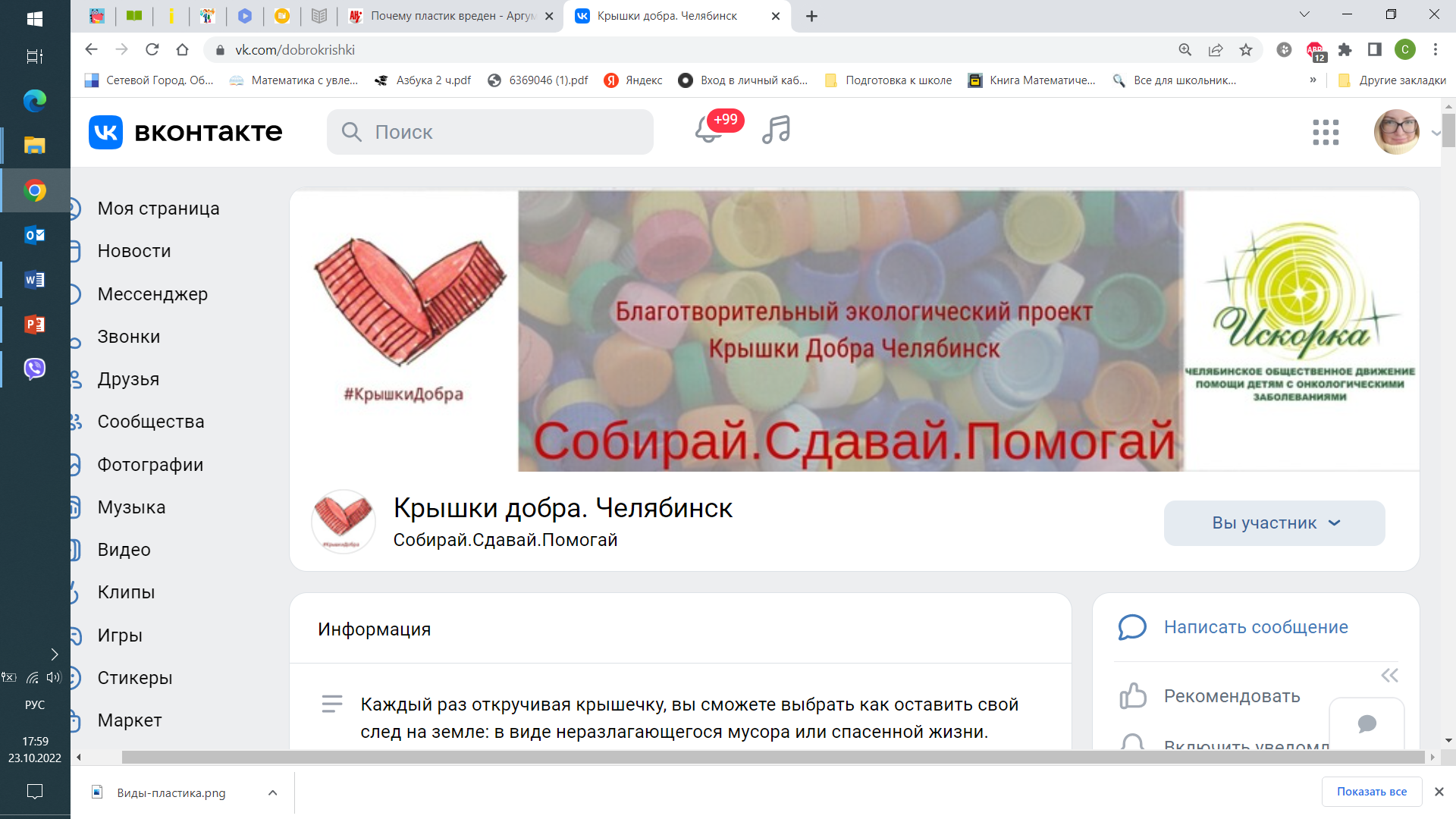 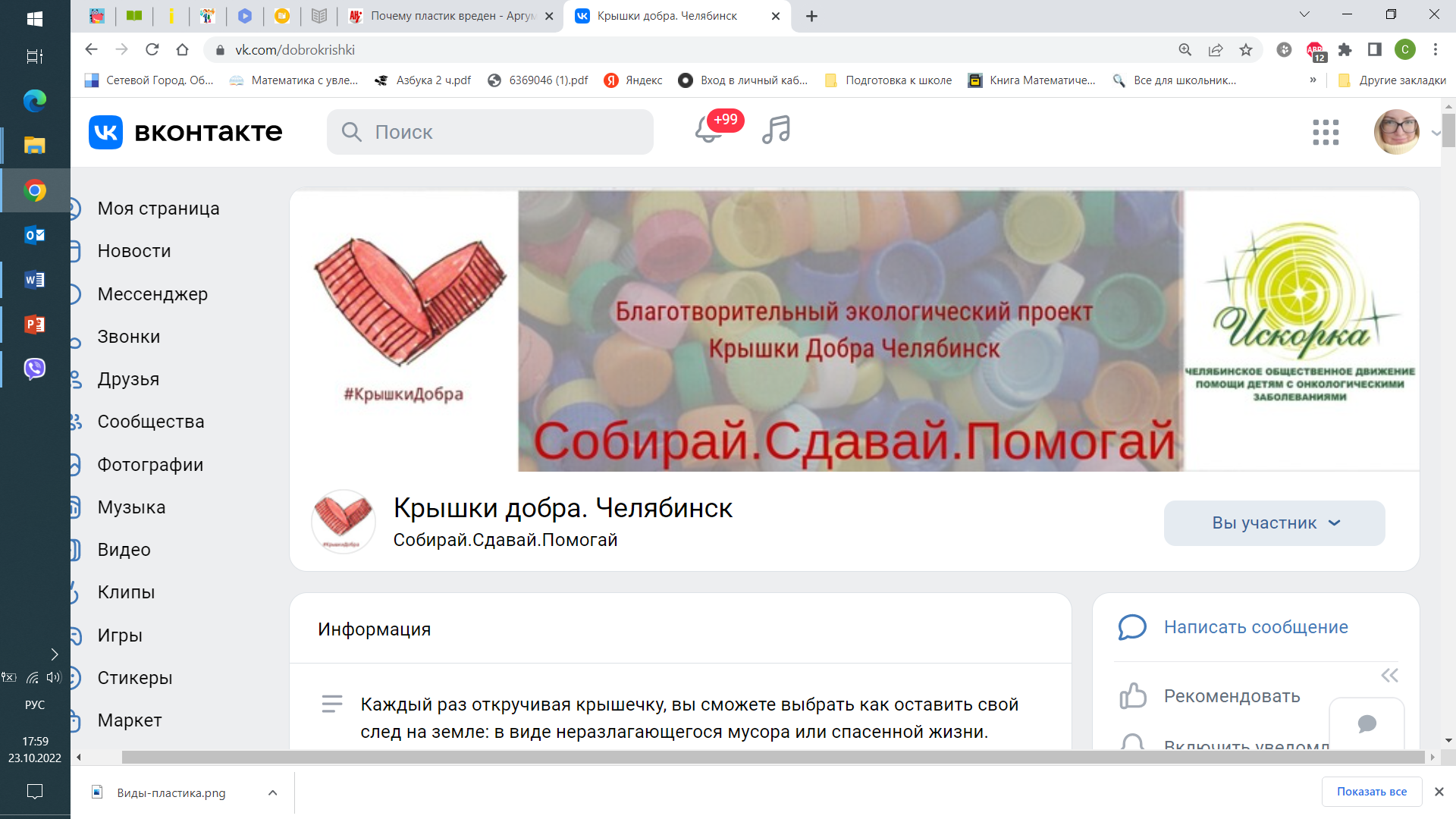 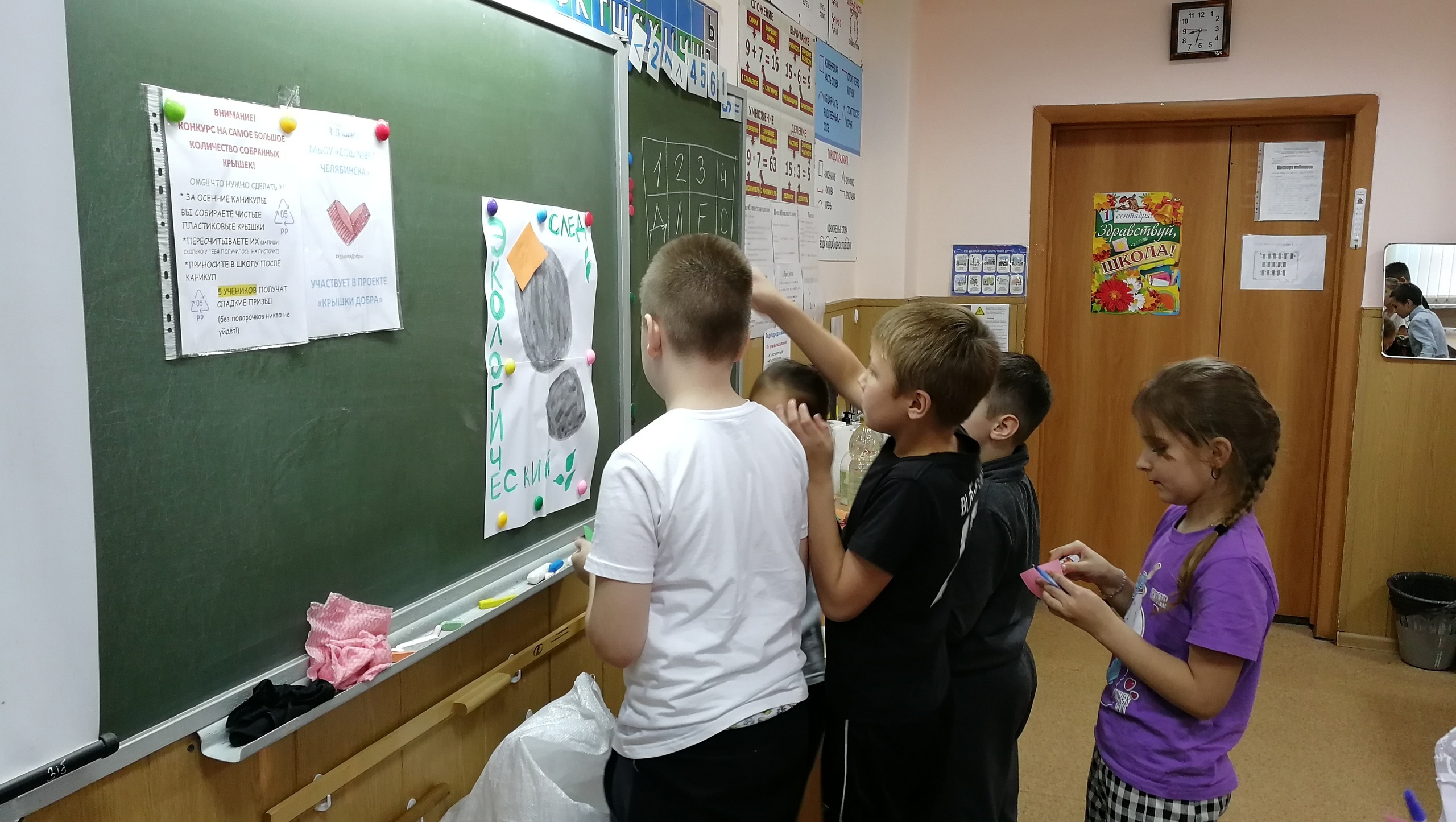 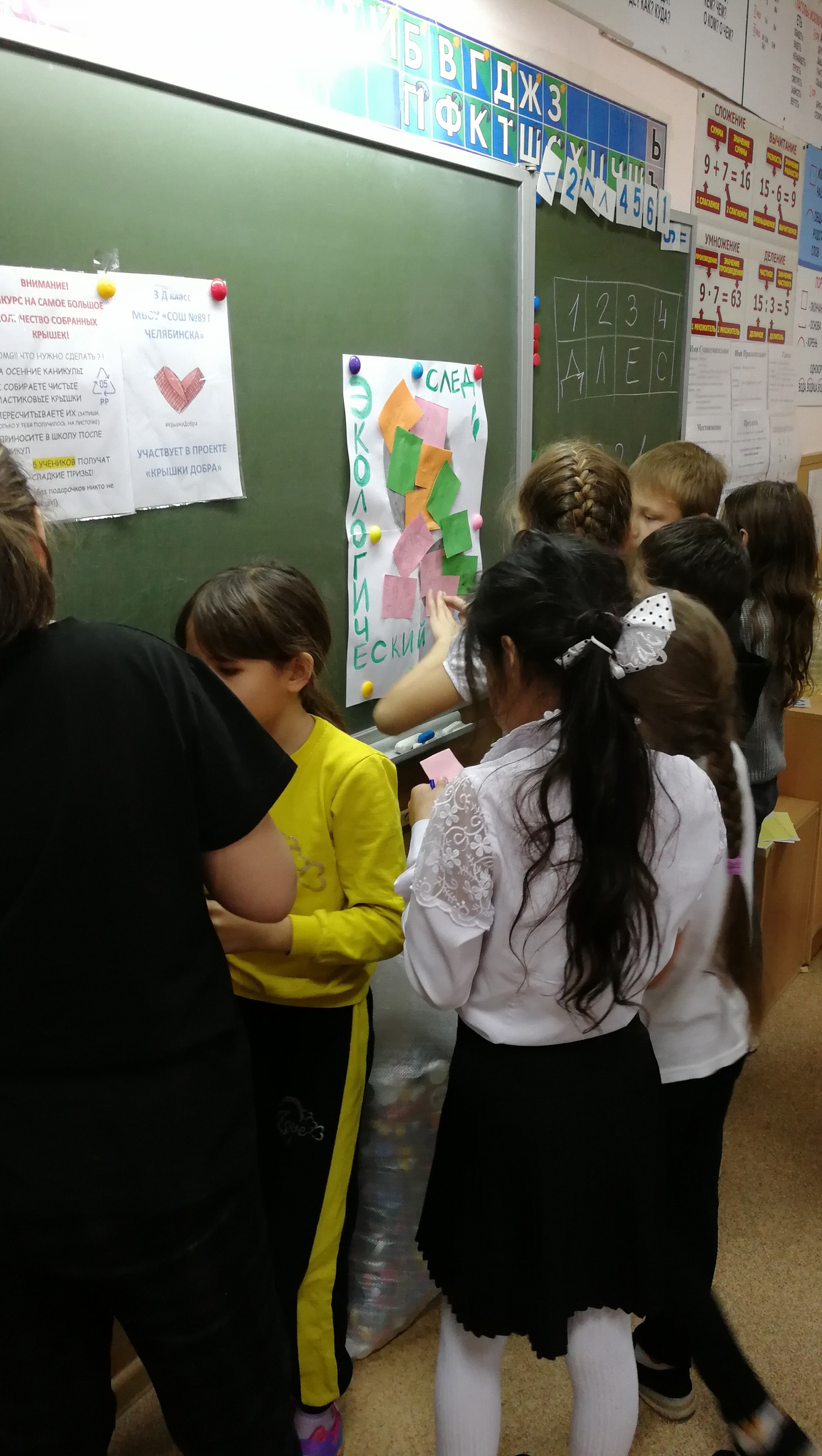 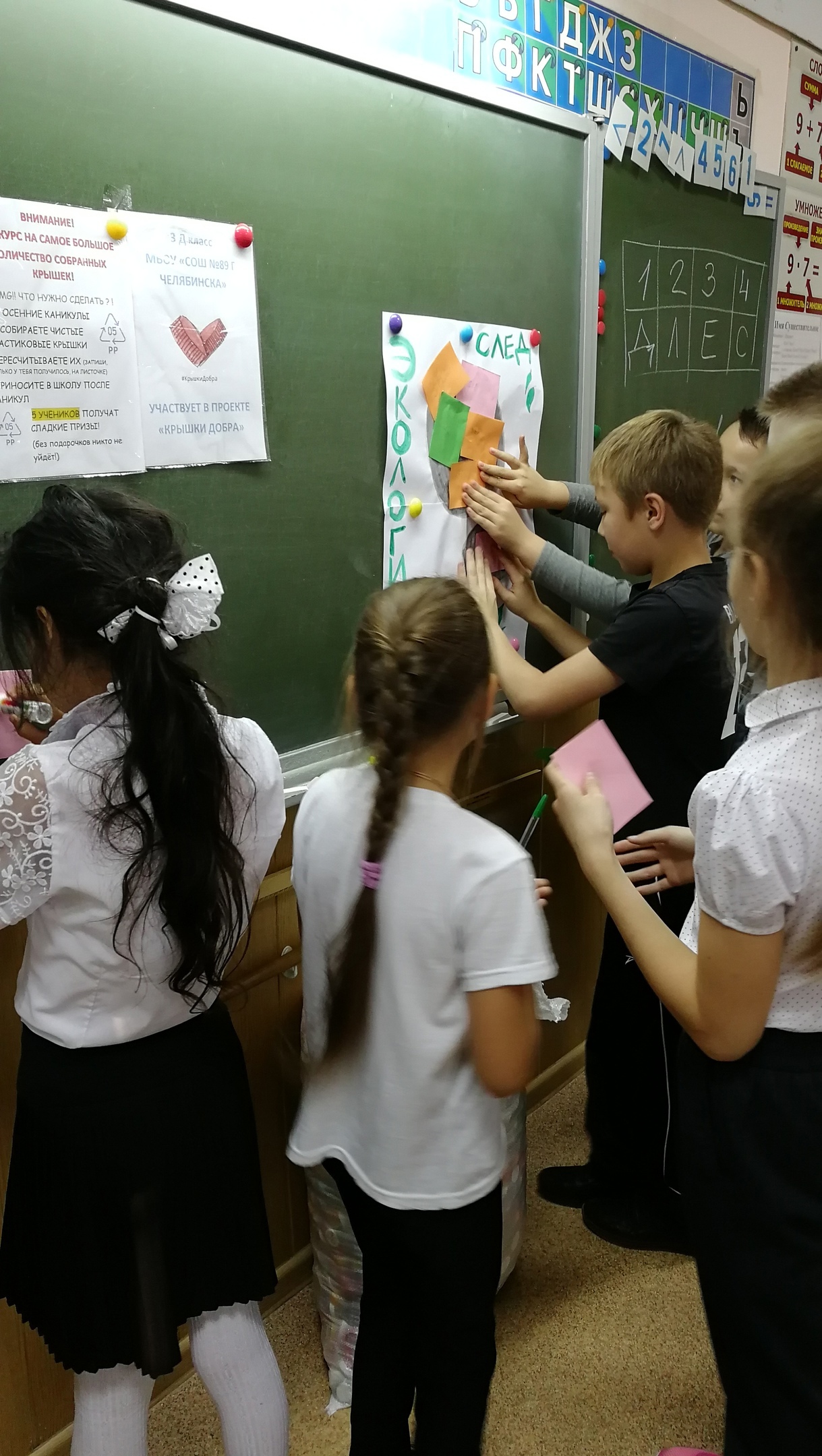 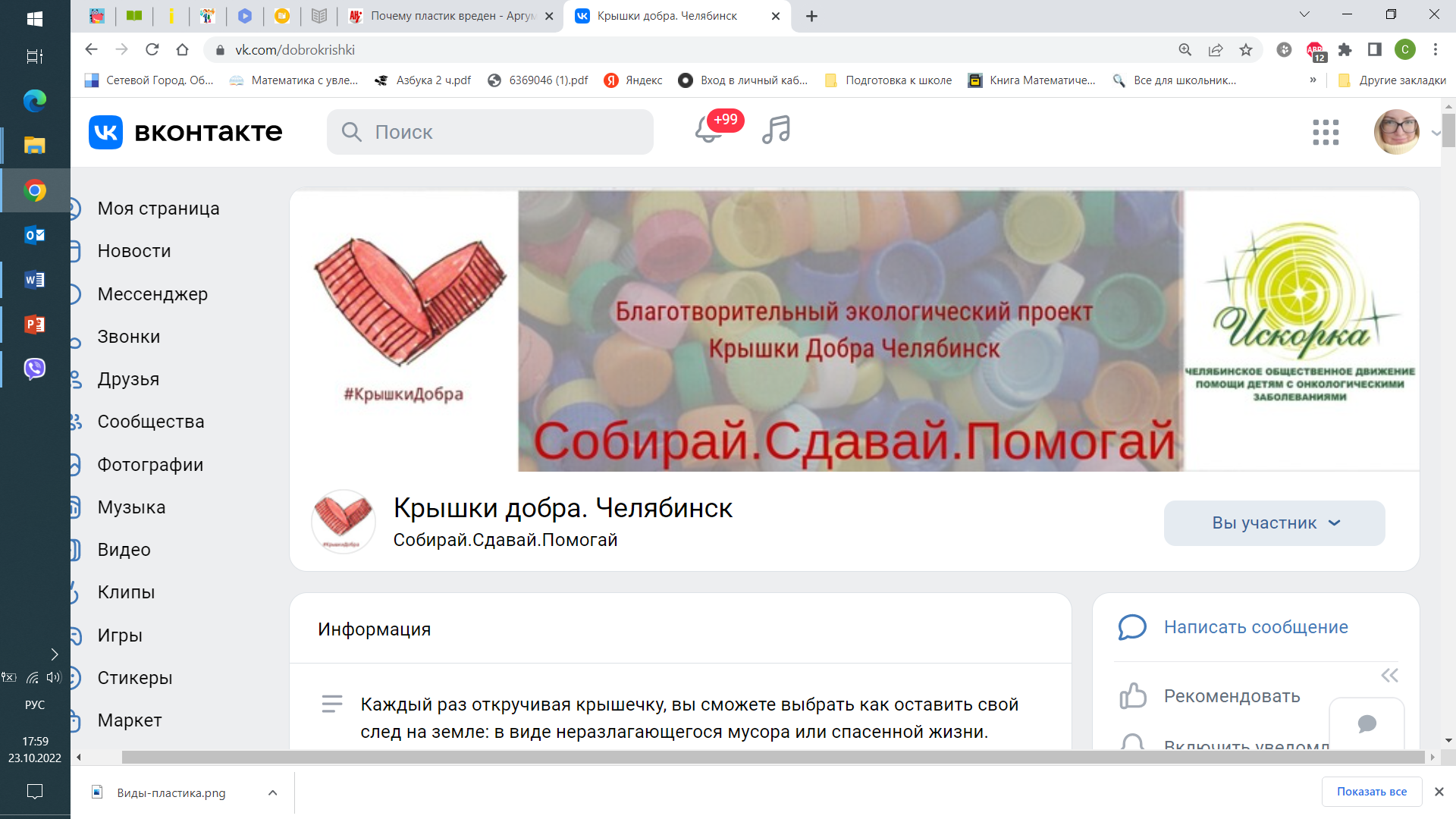 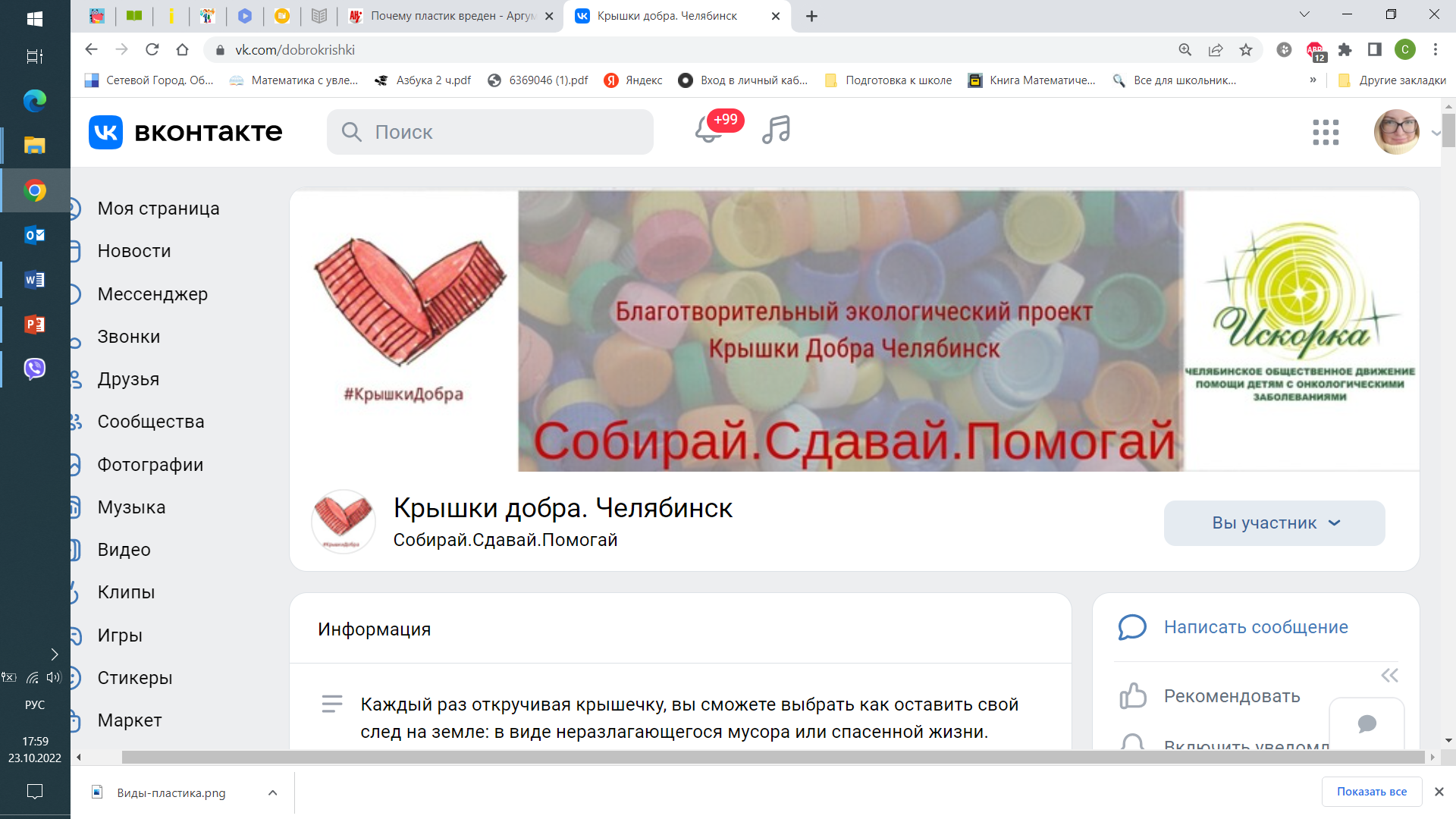 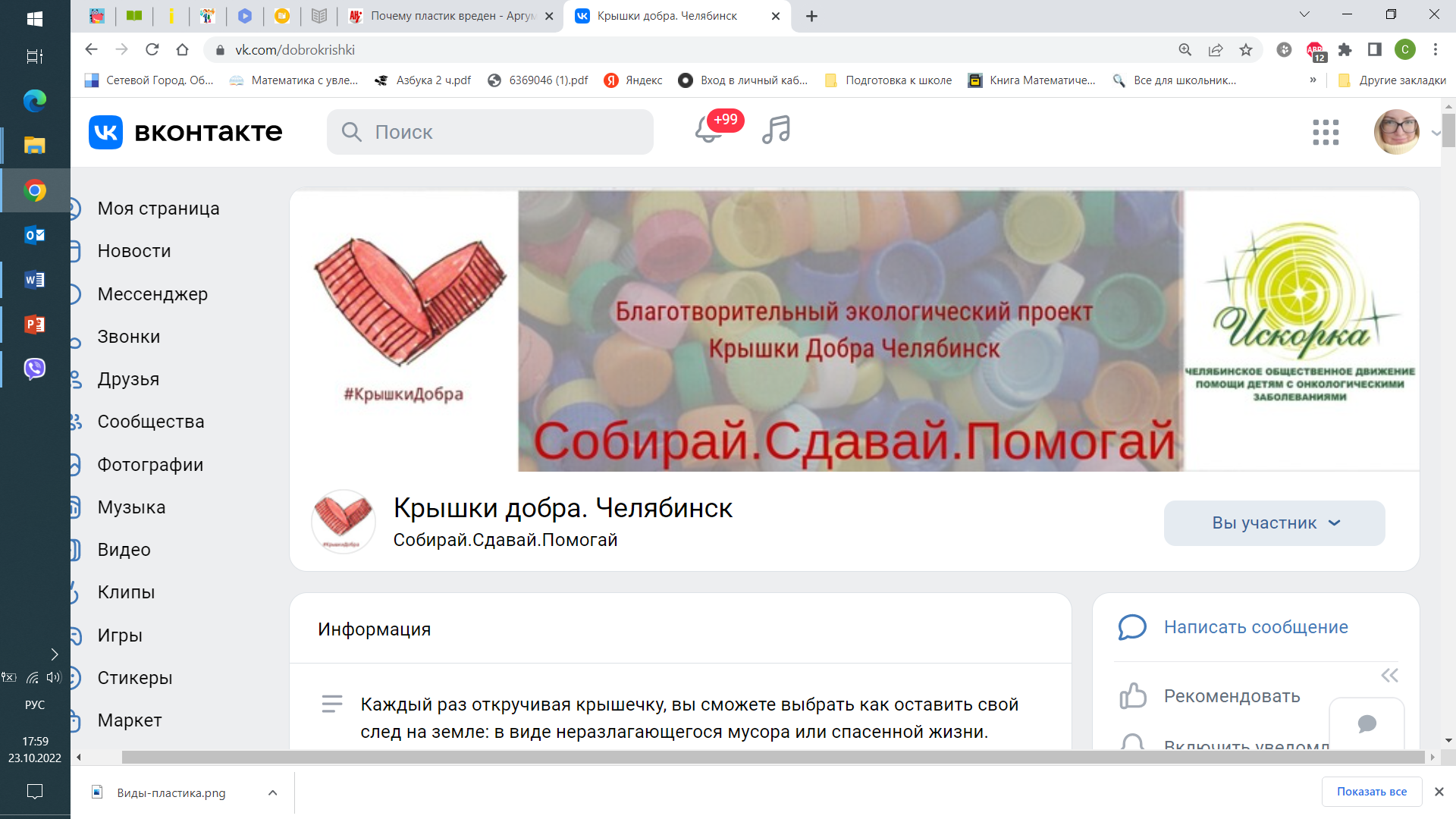 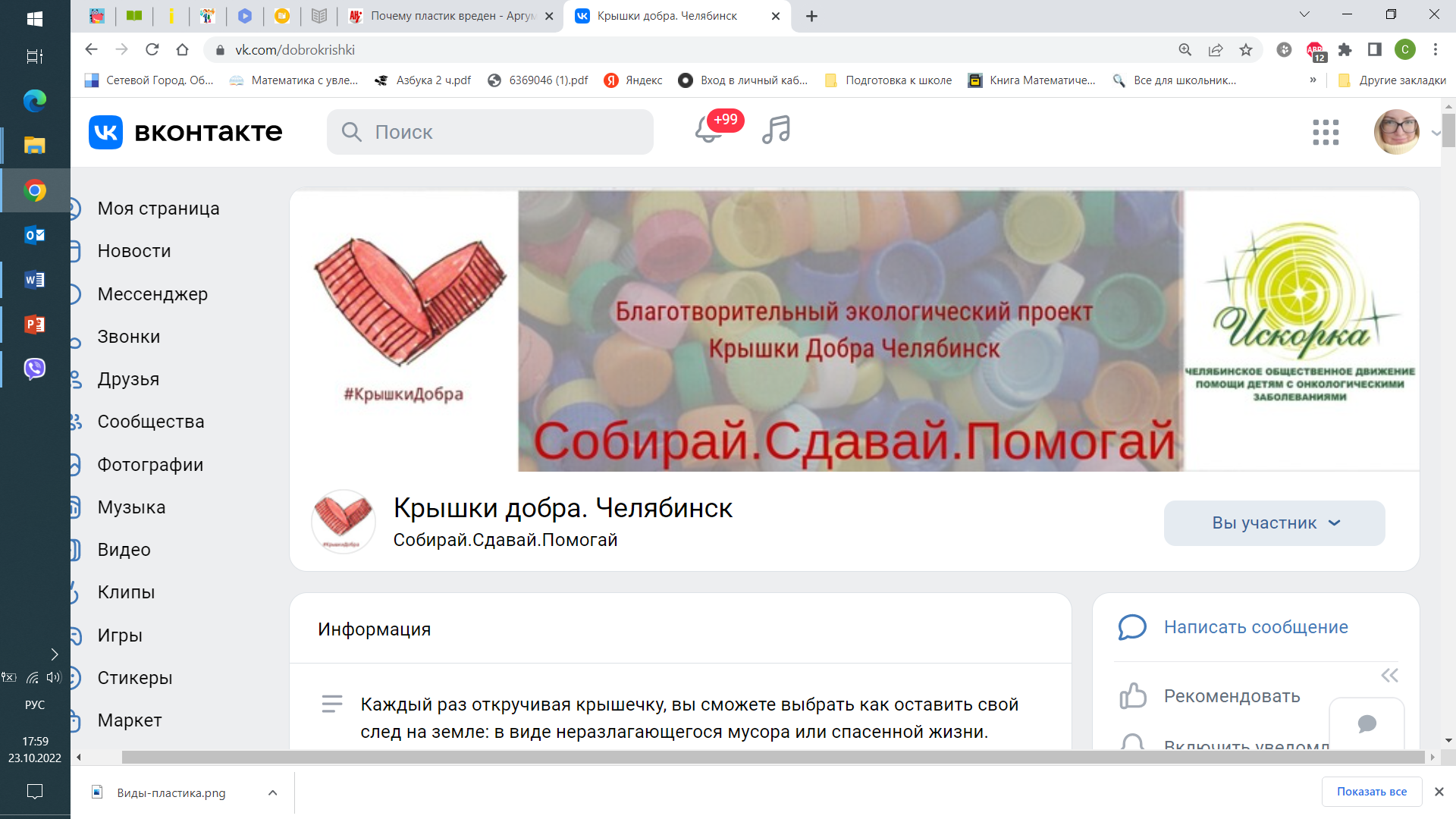 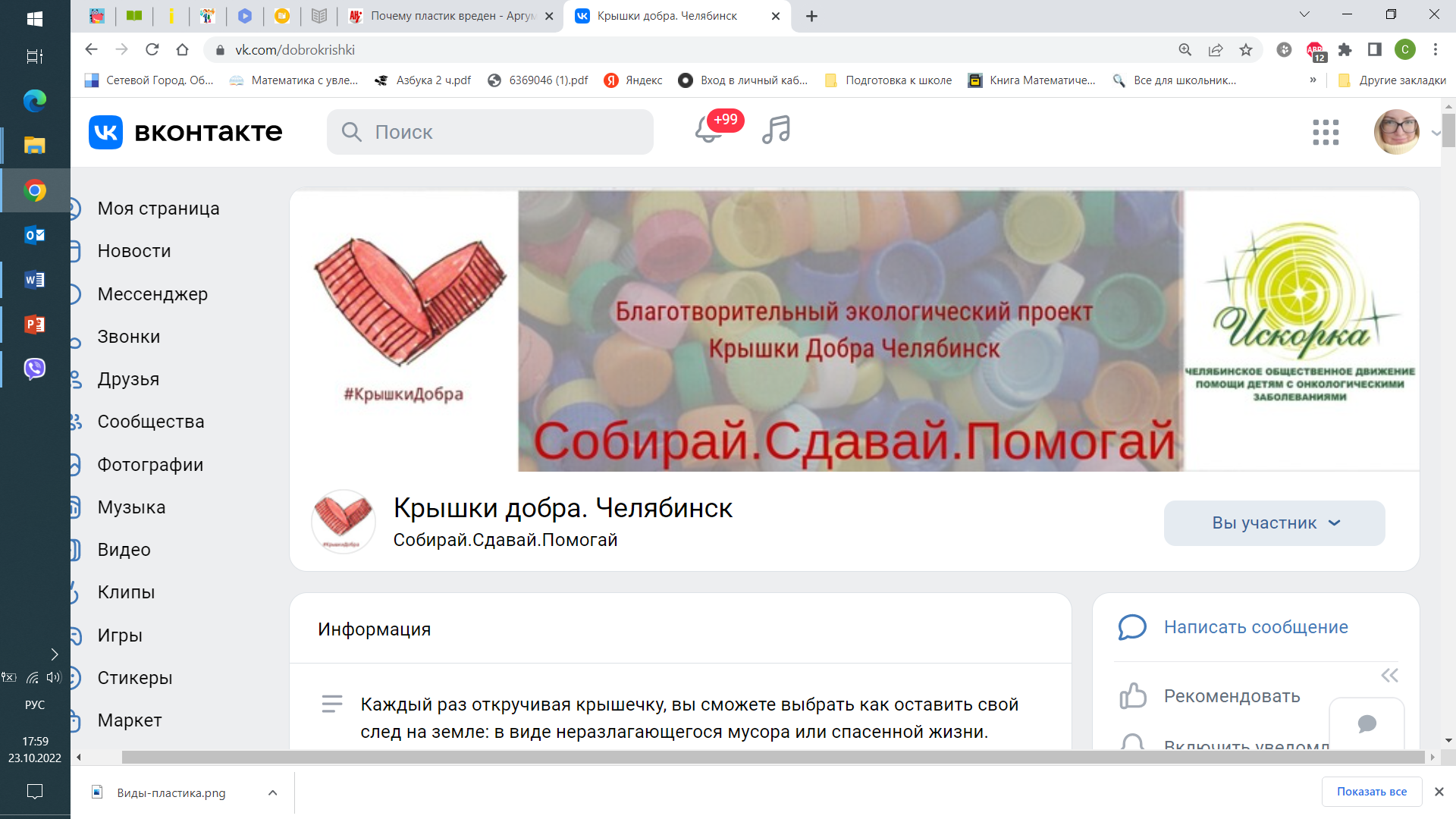 СОБИРАЮ. СДАЮ. ПОМОГАЮ!
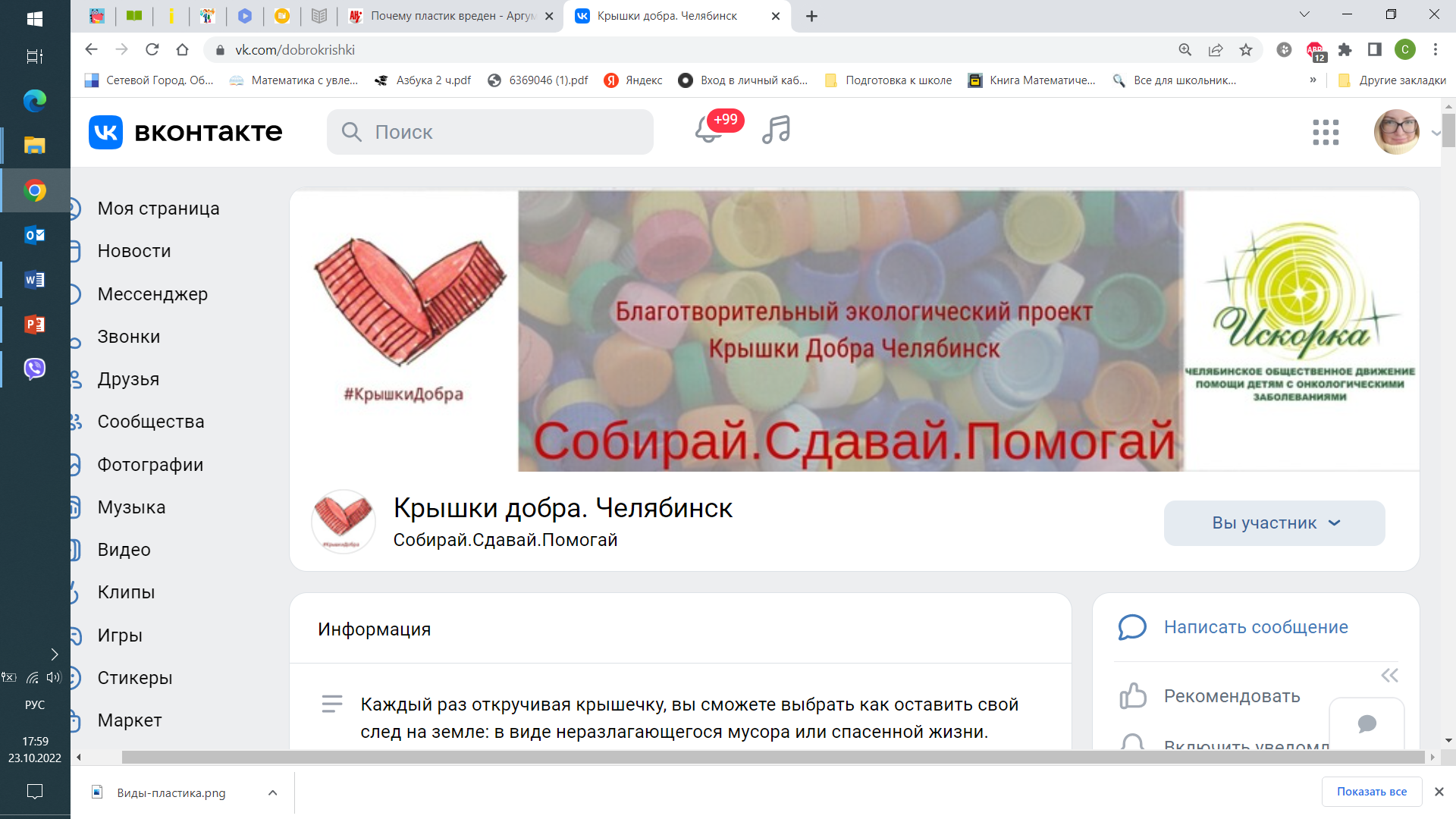 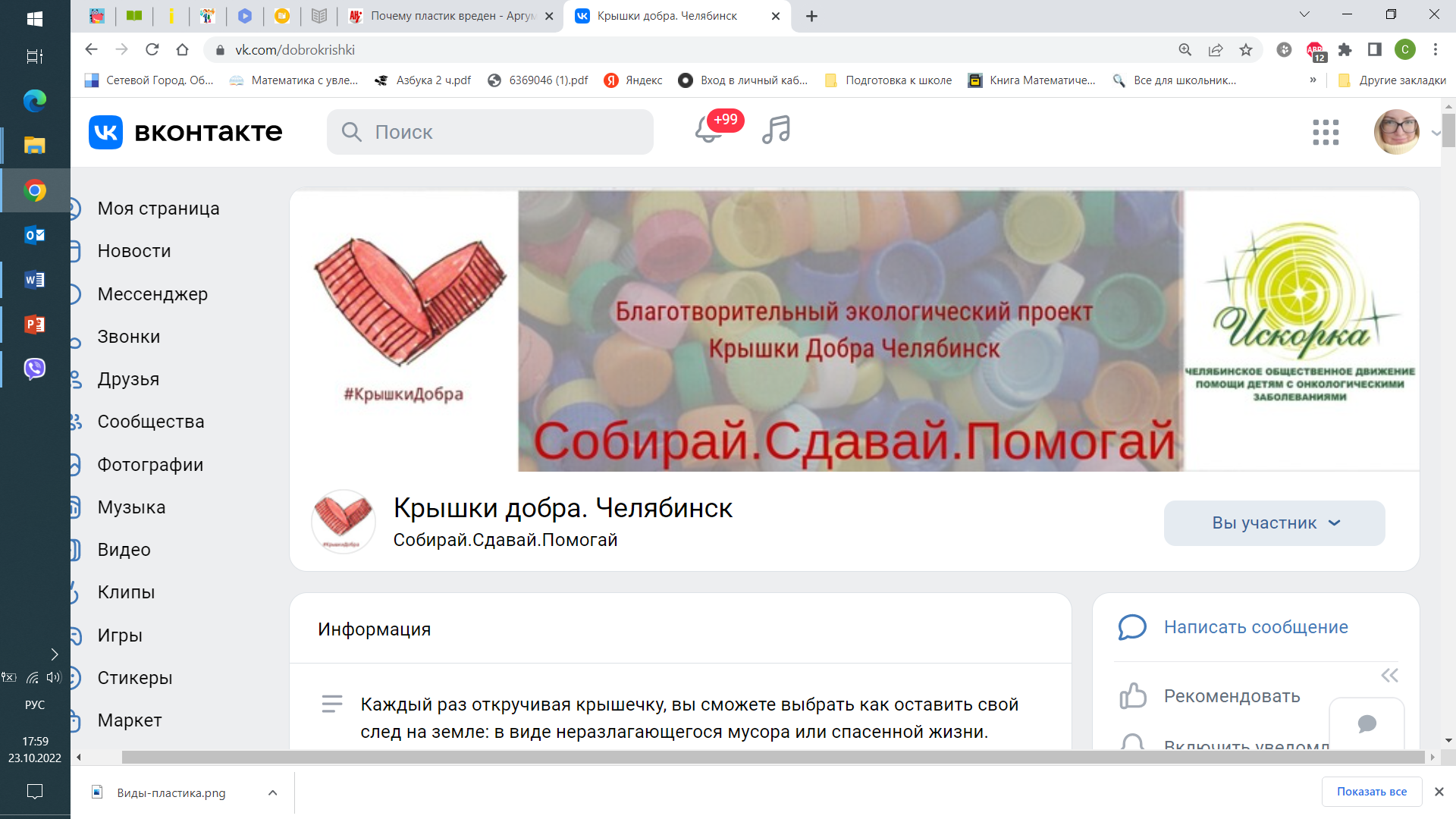 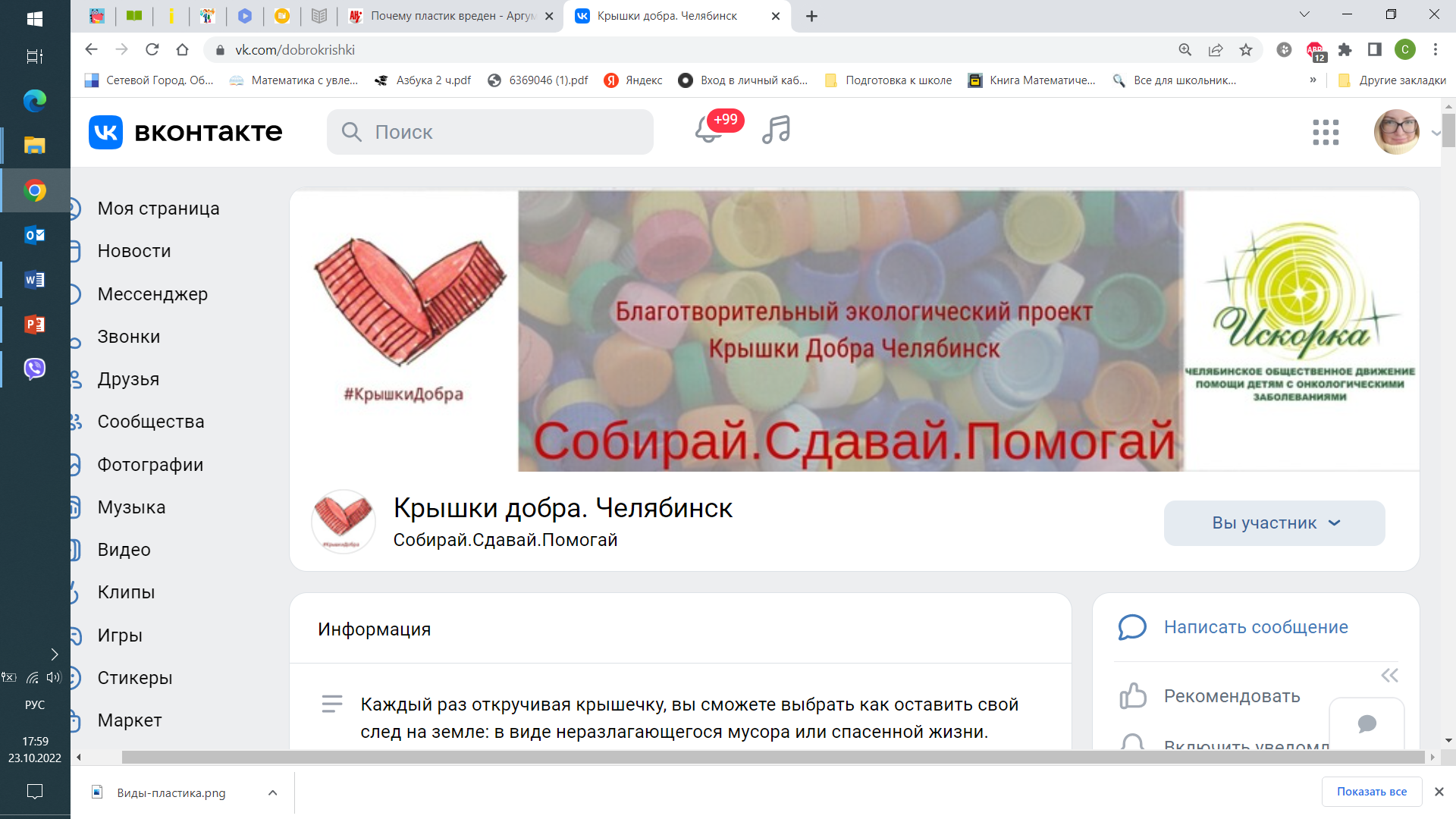 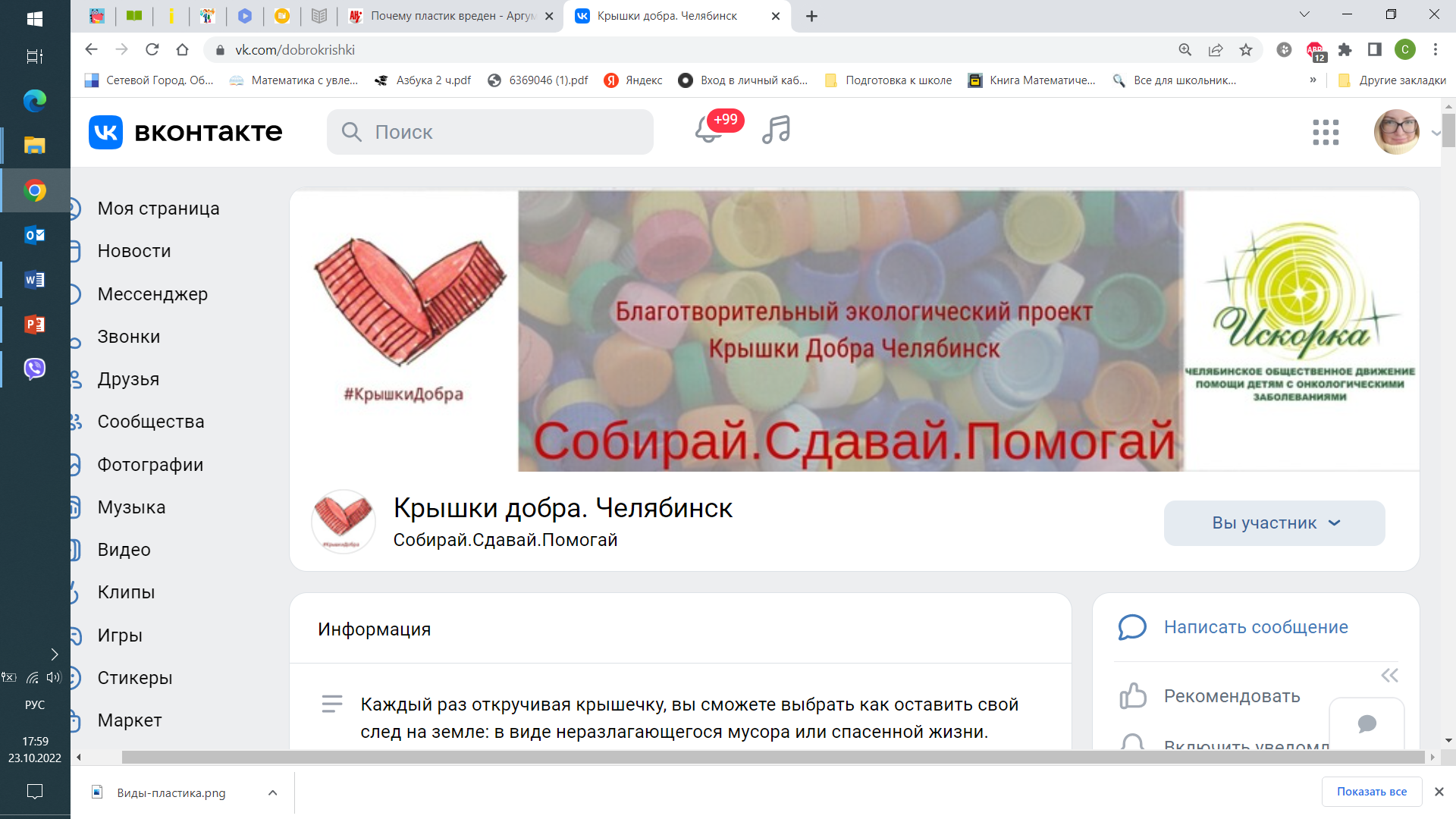 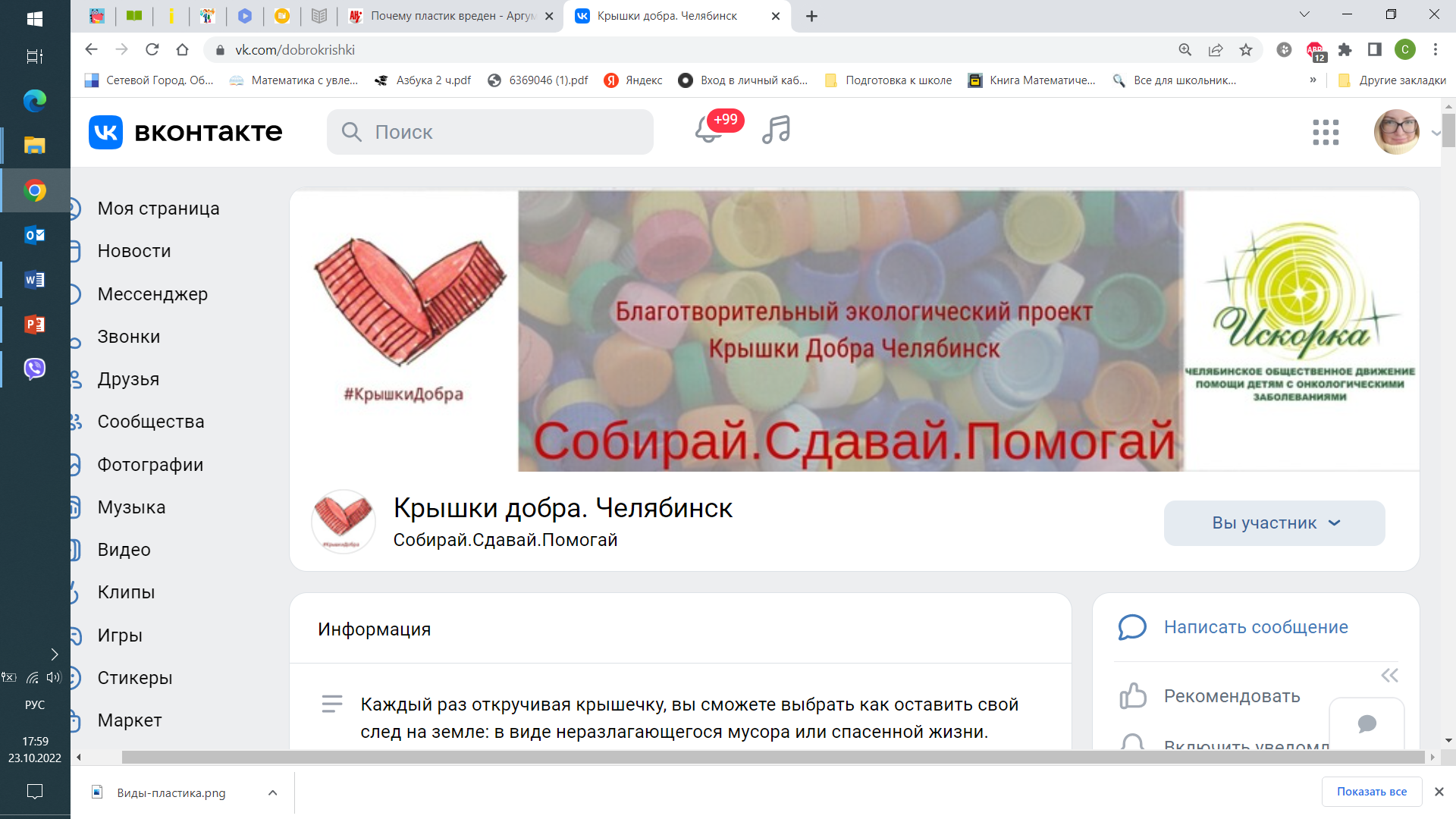 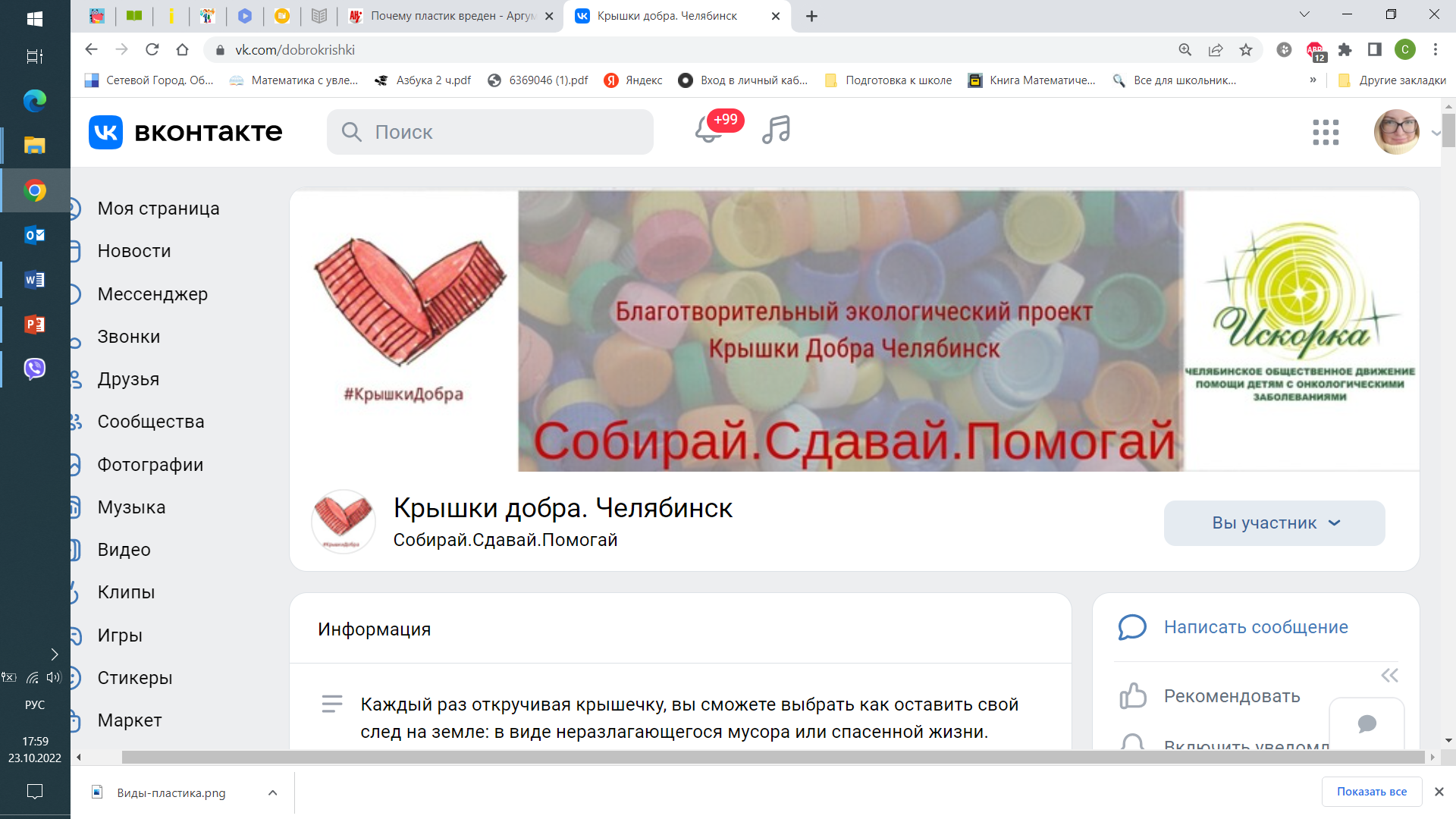 Фото https://vk.com/dobrokrishki
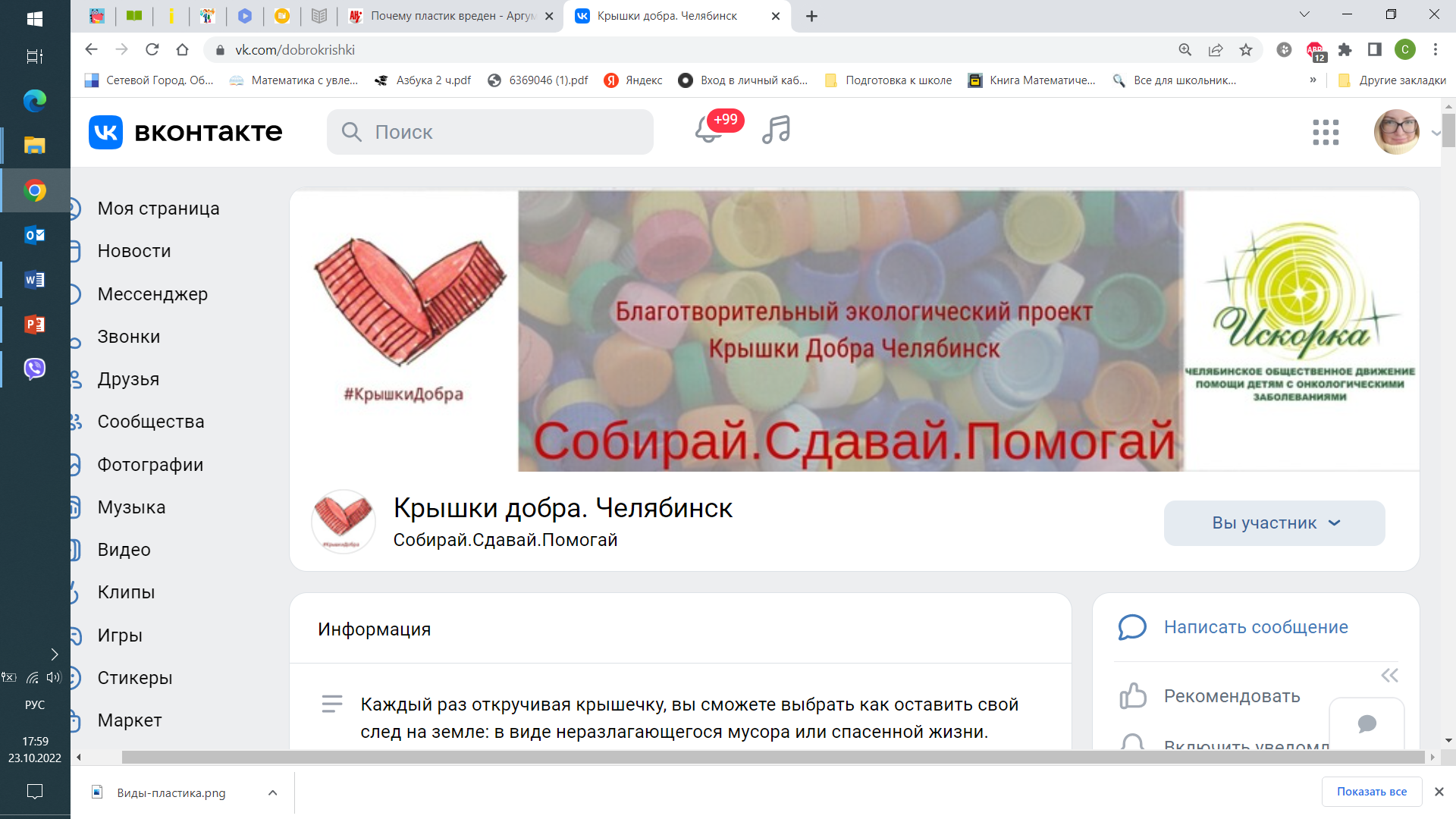 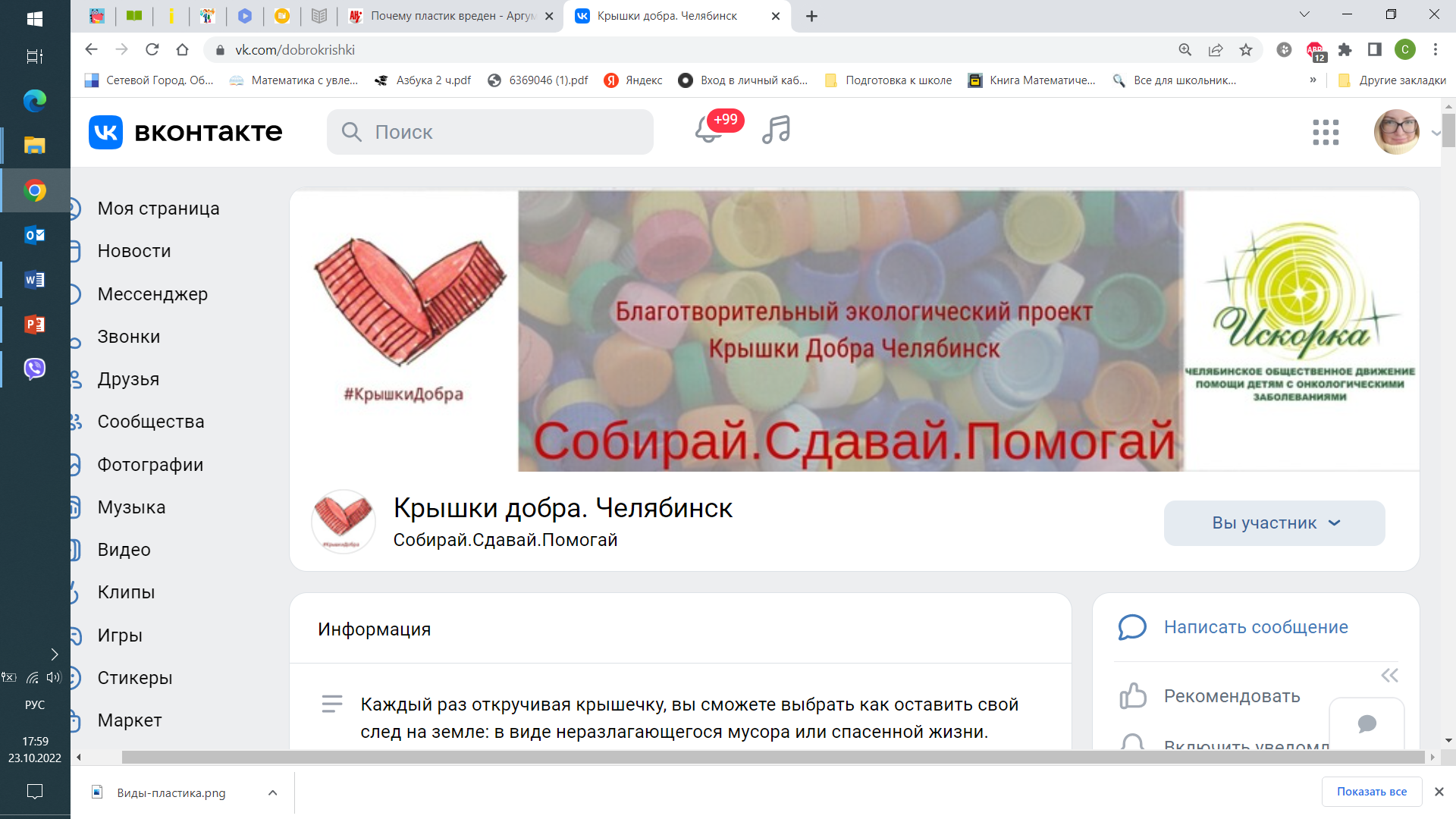 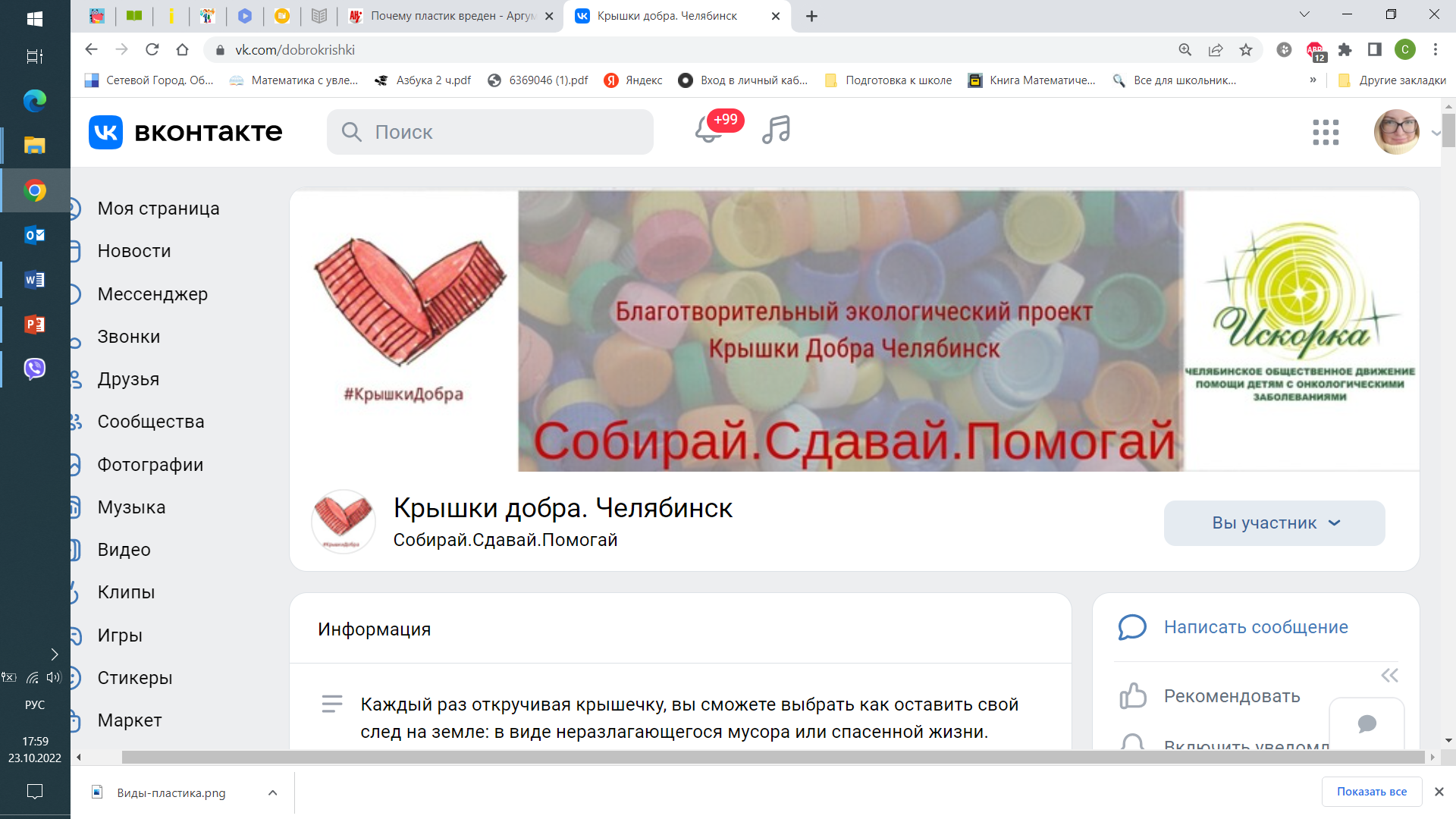 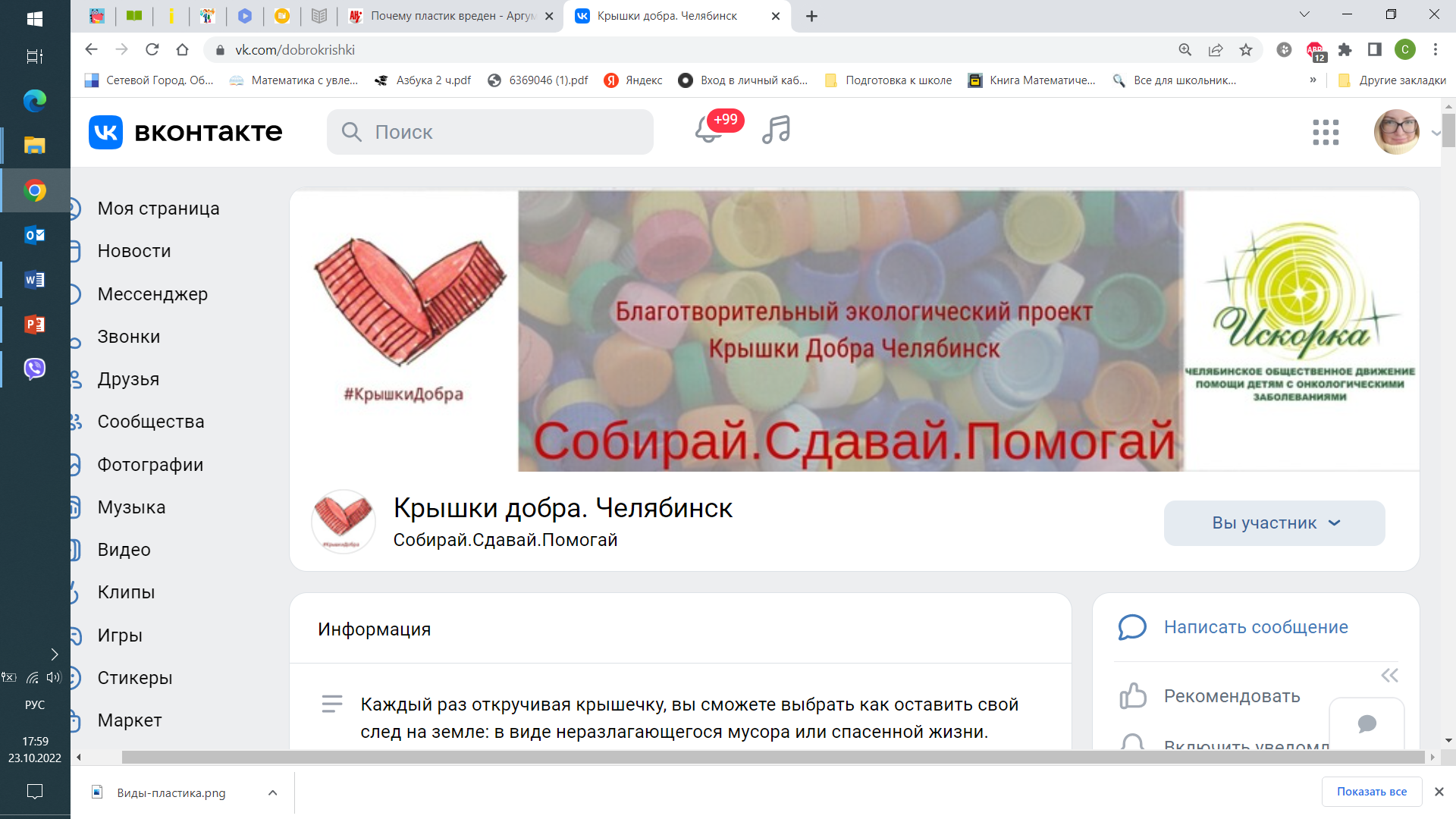 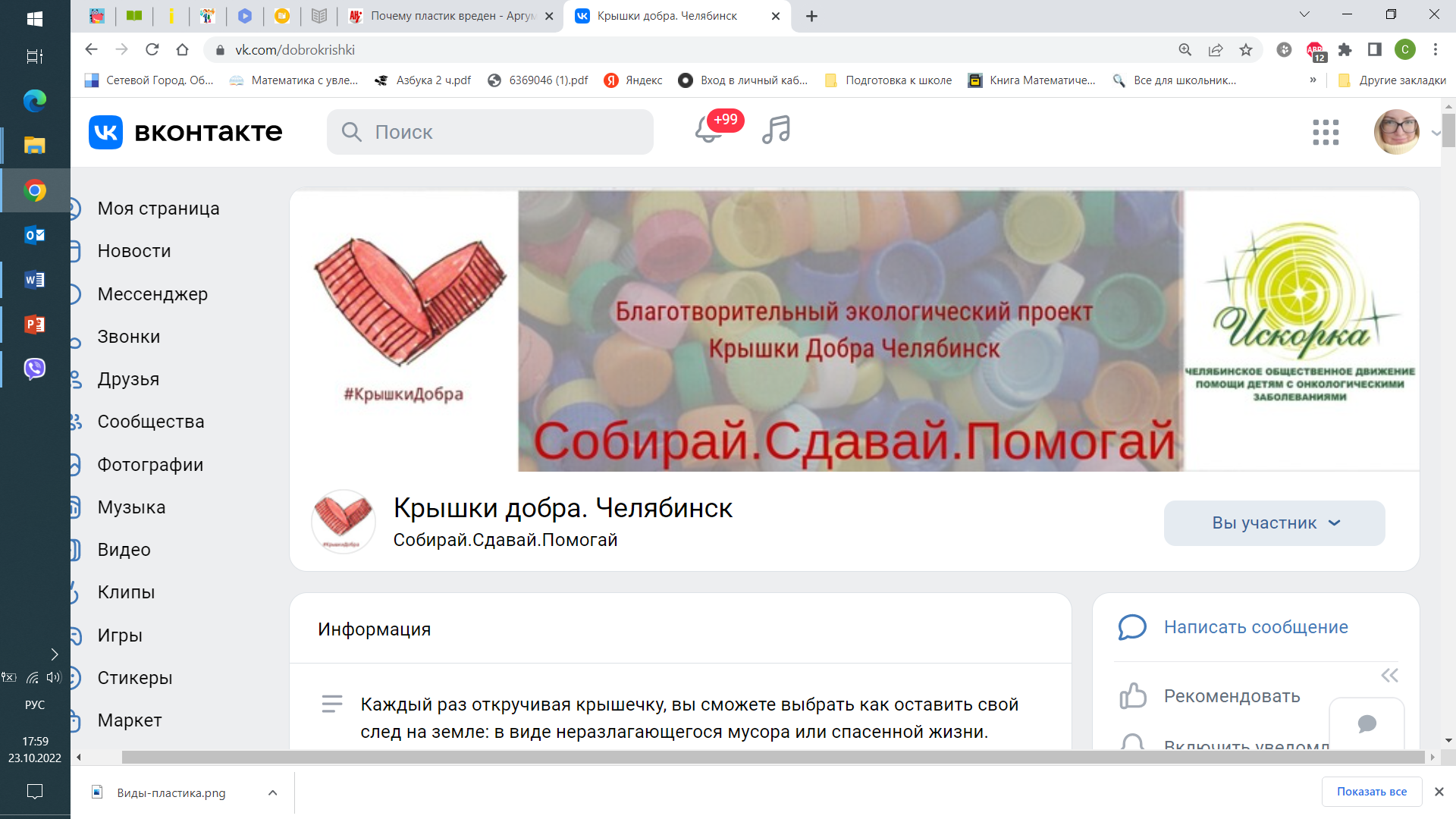 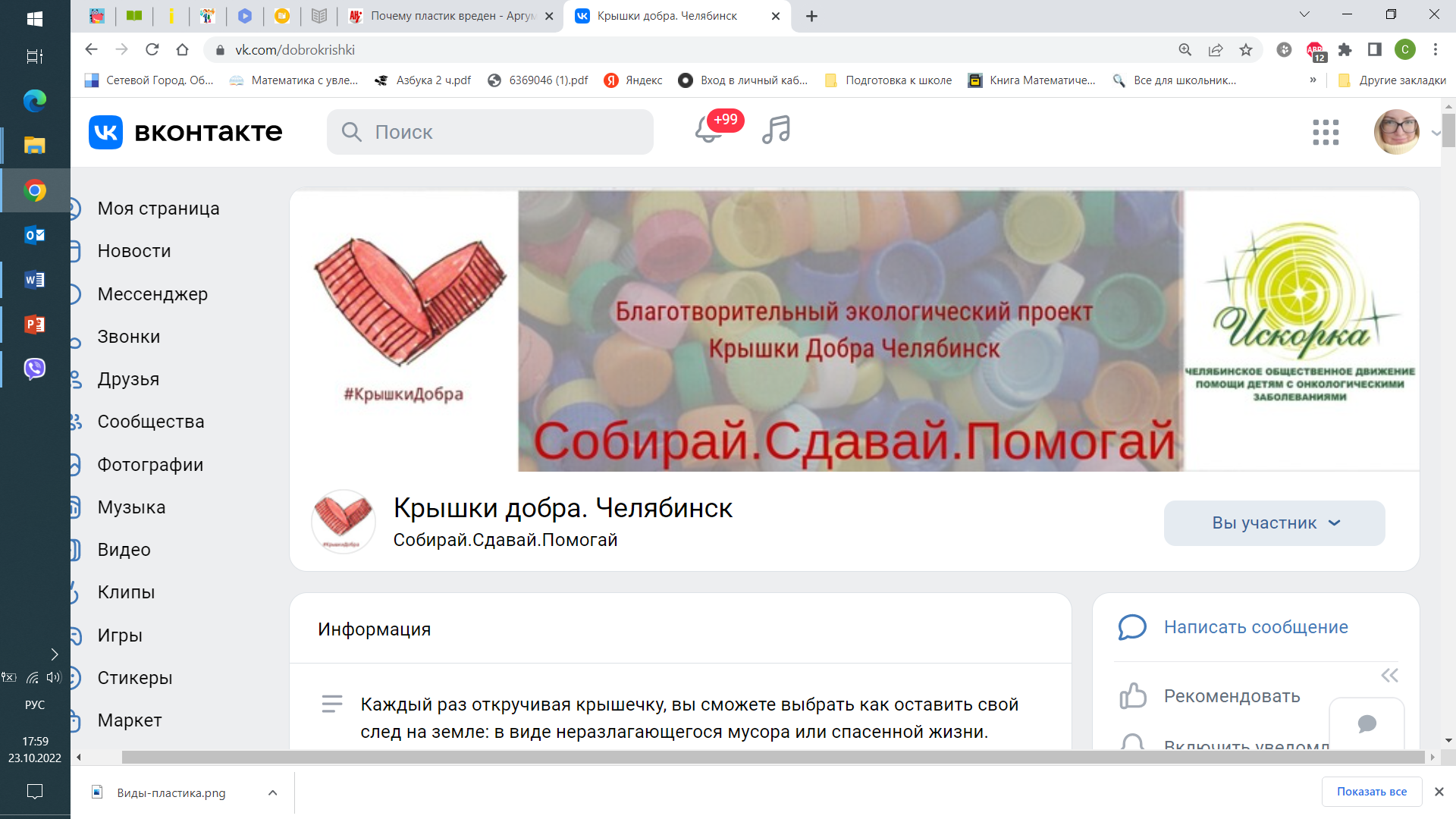 Список литературы
1. Вторичное сырье, https://plus-one.ru/sustainability/vtorsyre#:~:text=%D0%92%D1%82%D0%BE%D1%80%D1%81%D1%8B%D1%80%D1%8C%D0%B5%20(%D0%B2%D1%82%D0%BE%D1%80%D0%B8%D1%87%D0%BD%D0%BE%D0%B5%20%D1%81%D1%8B%D1%80%D1%8C%D0%B5%2C%20recyclable%20materials,%D1%81%D1%8B%D1%80%D1%8C%D0%B5%D0%BC%2C%20%D0%B0%20%D0%B2%D1%82%D0%BE%D1%80%D0%B8%D1%87%D0%BD%D1%8B%D0%BC%D0%B8%20%D1%8D%D0%BD%D0%B5%D1%80%D0%B3%D0%B5%D1%82%D0%B8%D1%87%D0%B5%D1%81%D0%BA%D0%B8%D0%BC%D0%B8%20%D1%80%D0%B5%D1%81%D1%83%D1%80%D1%81%D0%B0%D0%BC%D0%B8. 
2. Памятка по сбору крышек, информация с https://vk.com/topic-145857913_37363993 
3. Сроки разложения пластика, изображение с https://argumenti.ru/opinion/2021/09/739455 
 4. Виды пластика, изображение с  https://kavita.es/ru/vidy-plastika-tablica/ 
5. Челябинский экологический проект https://vk.com/dobrokrishki
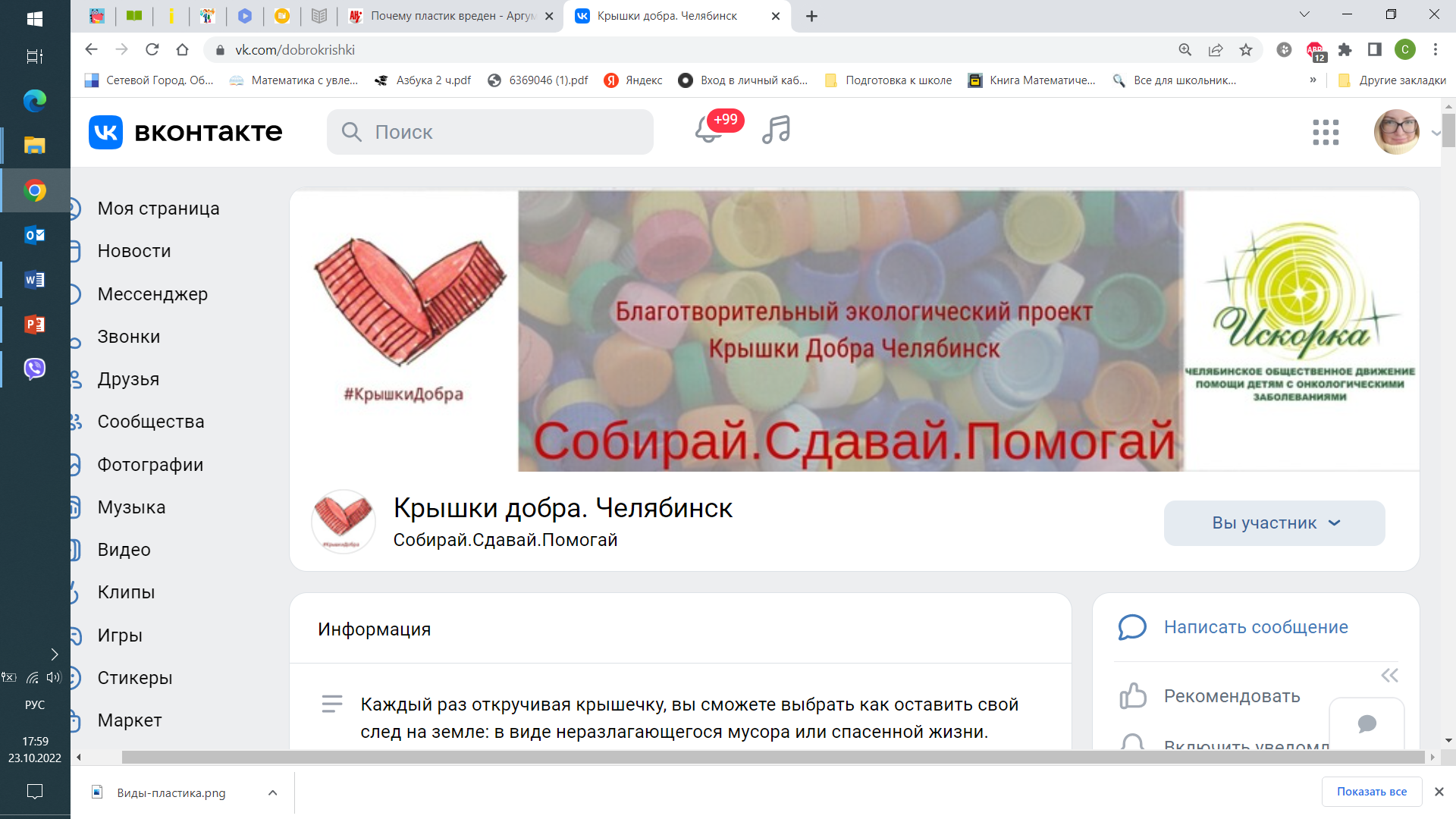 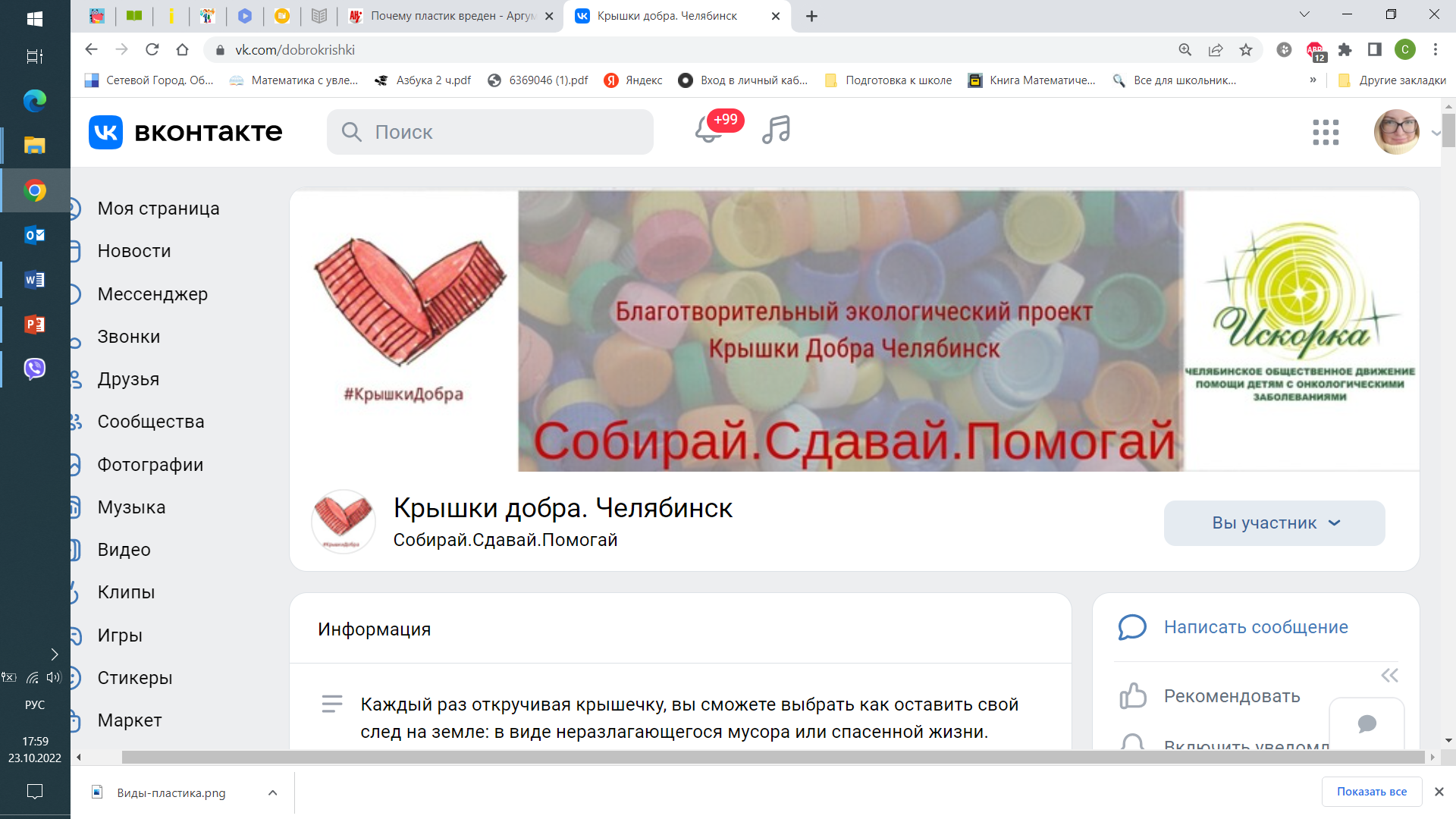 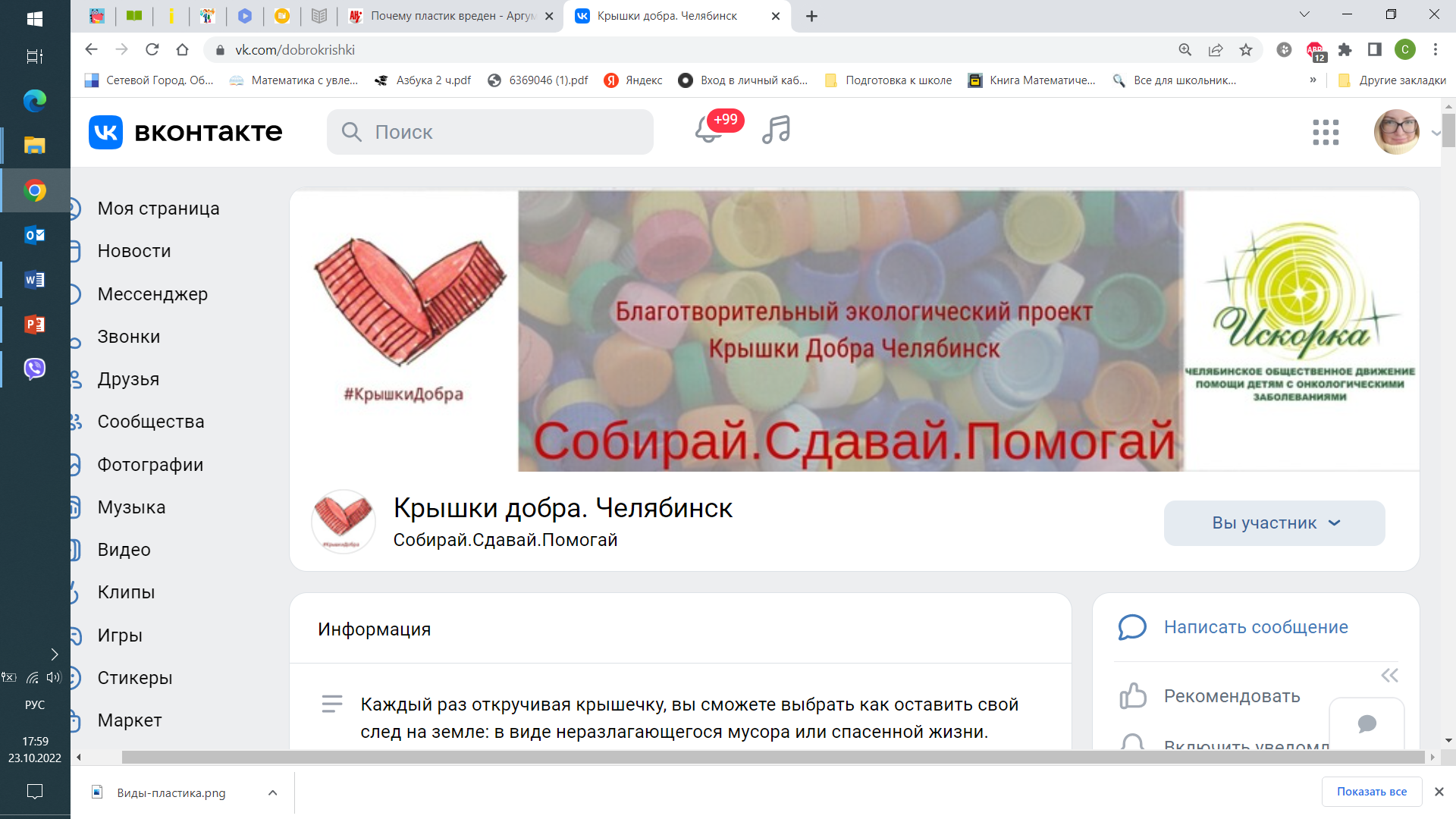 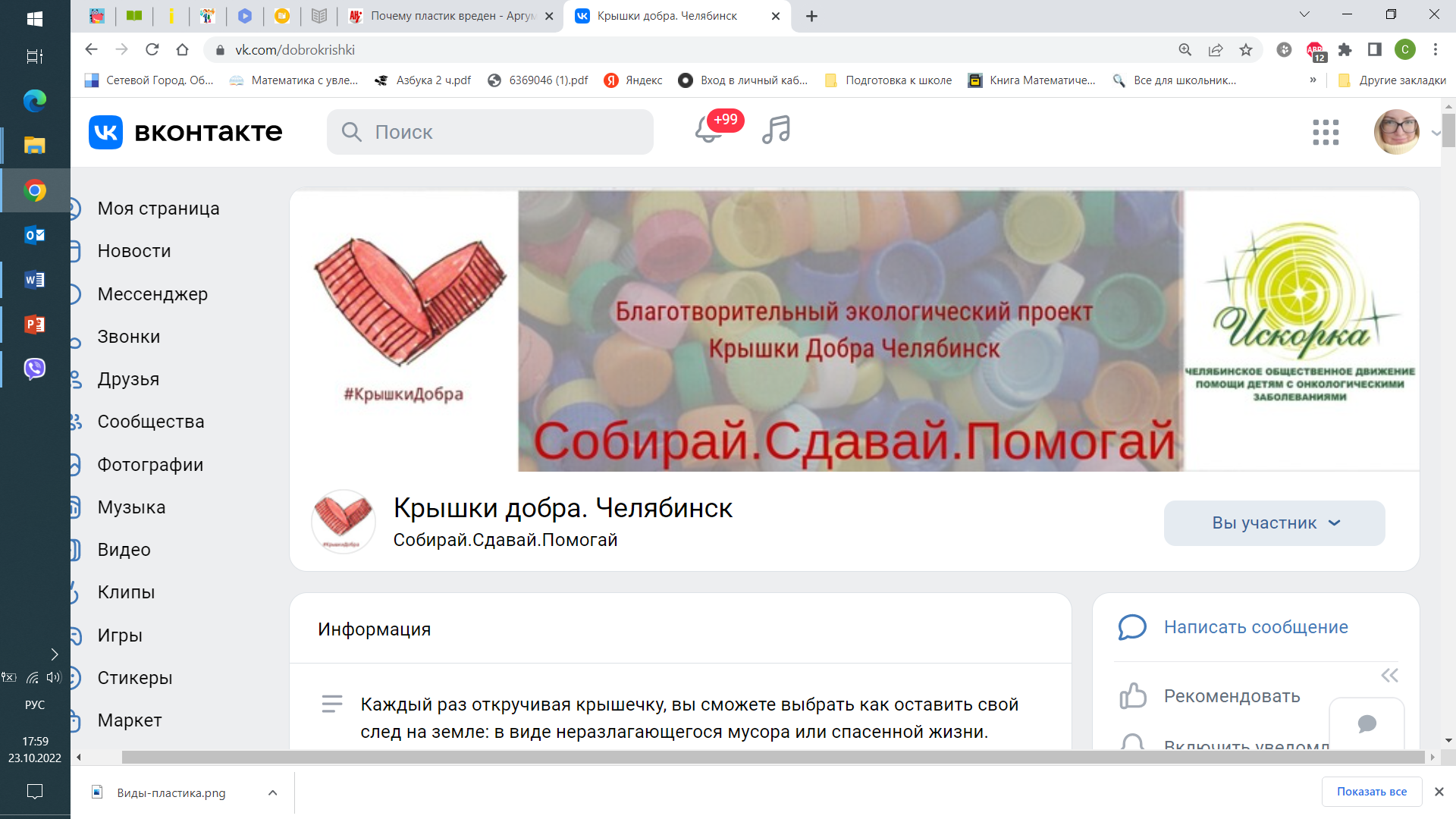